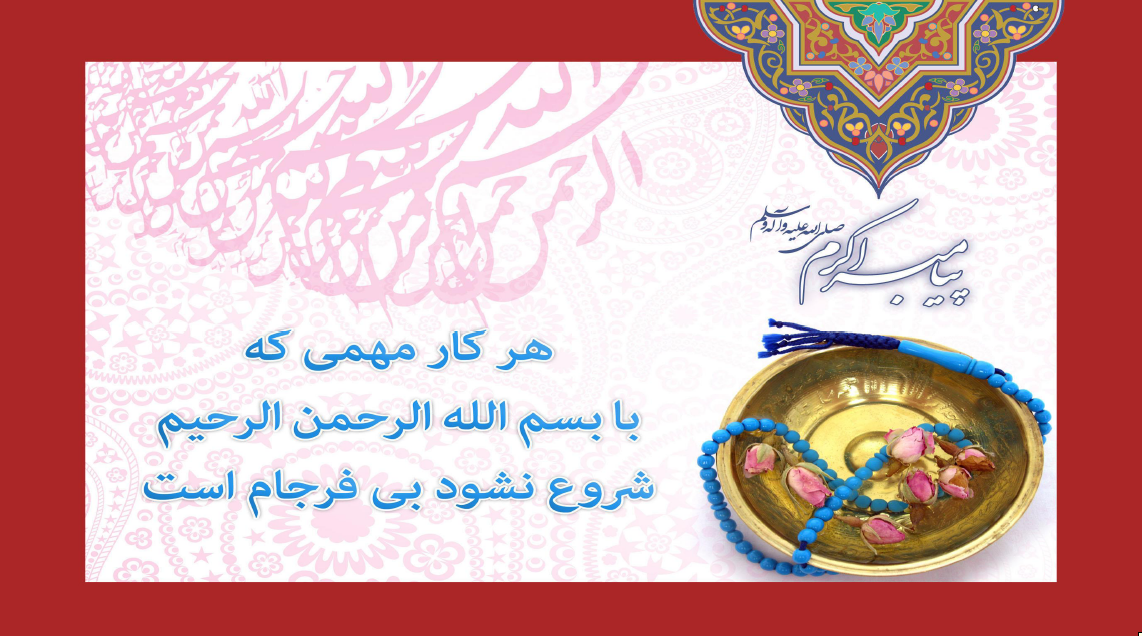 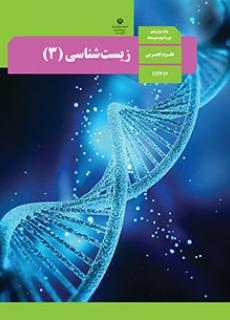 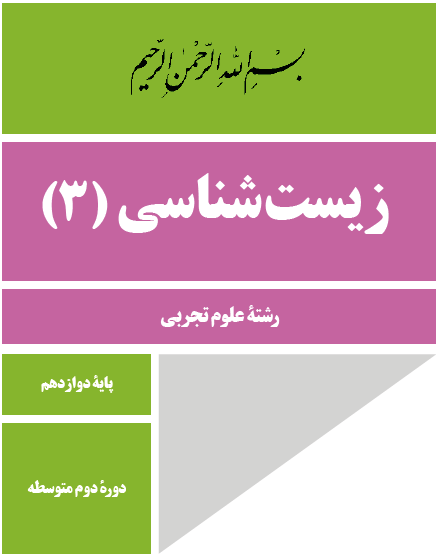 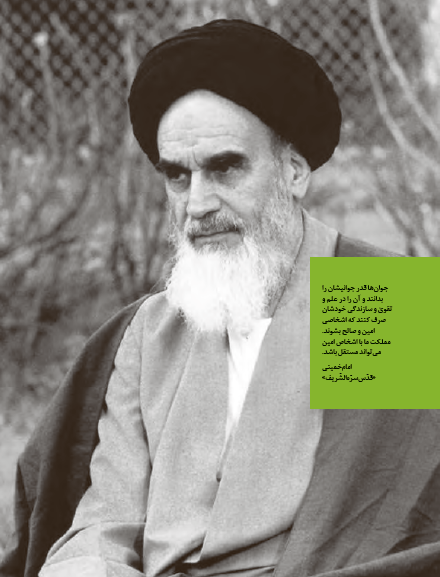 فهرست
فصل 1- مولکول های اطلاعاتی ............................................ 1
نوکلئیک اسیدها
همانندسازی دِنا
پروتئین ها
فصل 2- جریان اطلاعات در یاخته ..................................... 21
رونویسی
به سوی پروتئین
تنظیم بیان ژن
فصل 3- انتقال اطلاعات در نسل ها .................................. 37
مفاهیم پایه
انواع صفات
فصل 4- تغییر در اطلاعات وراثتی ..................................... 47
تغییر در مادۀ وراثتی جانداران
تغییر در جمعیت ها
تغییر در گونه ها
فصل 5- از ماده به انرژی .................................................. 63
تأمین انرژی
اکسایش بیشتر
زیستن مستقل از اکسیژن
فصل 6- از انرژی به ماده .................................................. 77
فتوسنتز: تبدیل انرژی نور به انرژی شیمیایی
واکنش های فتوسنتزی
فتوسنتز در شرایط دشوار
فصل 7- فناوری های نوین زیستی ..................................... 91
زیست فناوری و مهندسی ژنتیک
فناوری مهندسی پروتئین و بافت
کاربردهای زیست فناوری
فصل 8- رفتارهای جانوران ............................................. 107
اساس رفتار
انتخاب طبیعی و رفتار
ارتباط و زندگی گروهی
طراحی سؤالات عددی و محاسباتی از محتوای فصل های این کتاب در همه آزمون ها منع شده و لازم است همه دبیران، دانش آموزان و اولیای محترم شان و همچنین سازمان سنجش وآموزش کشور این نکته مهم را مد نظر قرار دهند تا از فشار های روانی به دانش آموزان و والدین آنها درخصوص آزمون ها کاسته شود.
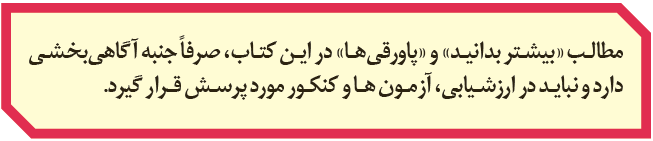 مولکول های اطلاعاتی
یکی از پرسش هایی که یافتن جوابی برای آن بیش از پنجاه سال طول کشید، این بود که ژن چیست و از چه ساخته شده است؟
پاسخ این سؤال، به ظاهر شاید ساده باشد ولی برای رسیدن به آن، پژوهش ها و آزمایش های زیادی انجام شد که در حال حاضر هم ادامه دارد.
در این فصل مطالب در قالب زنجیره ای از آزمایش ها توضیح داده می شود که نتایج آنها آگاهی ما را از ژن و مولکول های مرتبط به آن یعنی DNA و RNA و پروتئین بیشتر می کند. آشنا شدن با ساختار این مولکول ها مقدمه ای است برای فهم بهتر فصل های دیگر این کتاب. همچنین، در کنار این مباحث با سازوکار مولکولی و چگونگی ذخیره و انتقال اطلاعات وراثتی آشنا می شویم.
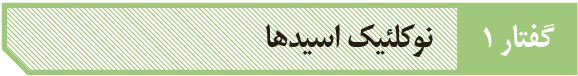 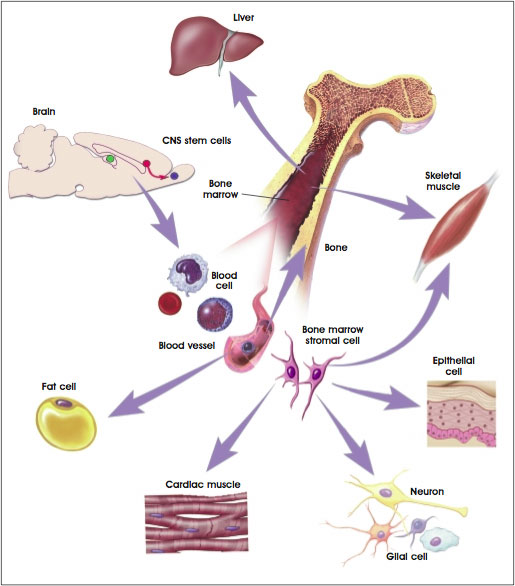 هریک از یاخته های بدن ما ویژگی هایی مانند شکل، اندازه، توانایی ها و... دارند. این ویژگی ها تحت فرمان هسته هستند. دستورالعمل های هسته در حین تقسیم از یاخته ای به یاخته دیگر و در حین تولید مثل از نسلی به نسل دیگر منتقل می شود.
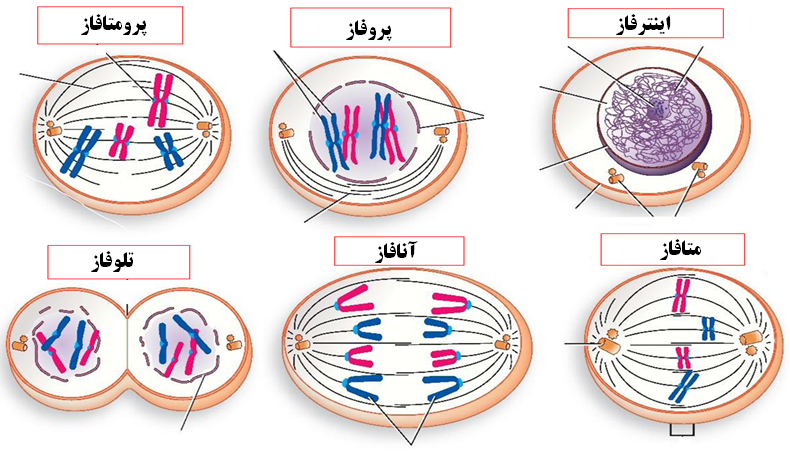 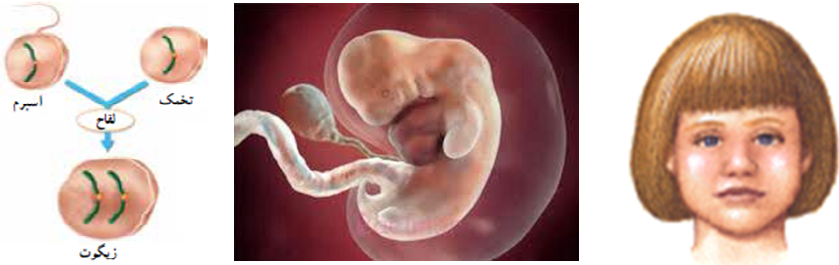 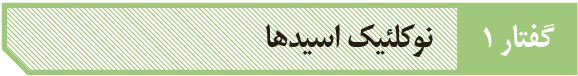 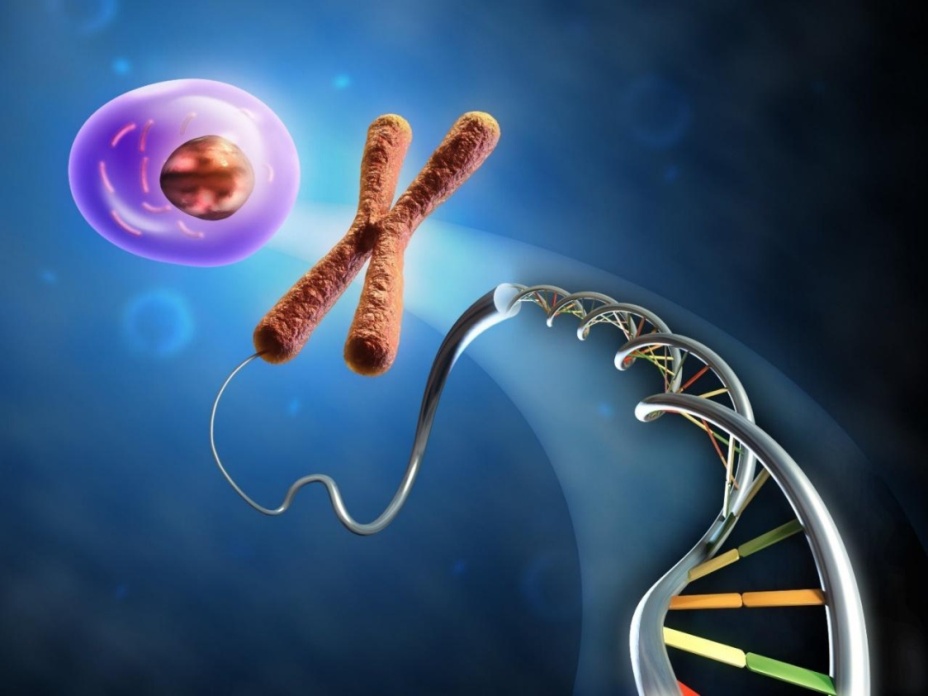 اطلاعات و دستورالعمل فعالیت های یاخته در چه قسمتی از هسته ذخیره می شود؟ قبلاً آموختیم که کروموزوم ها (فام تن ها)در هسته قرار دارند و در ساختار آنها دِناDNA)) و پروتئین مشارکت می کنند.
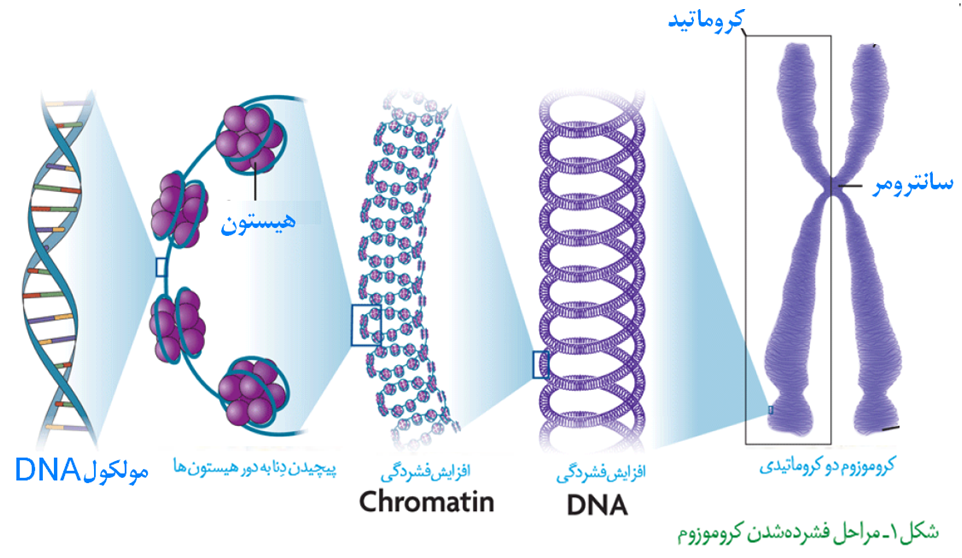 کدام یک از این دو ماده(DNAیا RNA) ذخیره کنندهٔ اطلاعات وراثتی است؟
پاسخ این سؤال مشخص شده و آن ماده DNA است که به عنوان مادهٔ ذخیره کنندهٔ اطلاعات وراثتی عمل می کند. 
امّا دانشمندان چگونه به این پاسخ رسیده اند؟
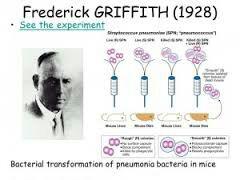 اطلاعات اولیه در مورد مادهٔ وراثتی از فعالیت ها و آزمایش های باکتری شناسی انگلیسی به نام گریفیت Fredrick Griffith ) )به دست آمد. آزمایش ها و نتایج کار گریفیت را در شکل 2 ملاحظه می کنید.
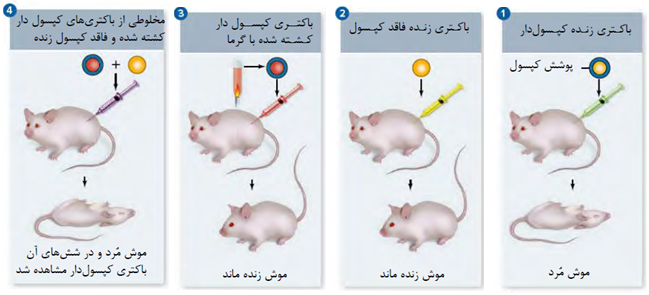 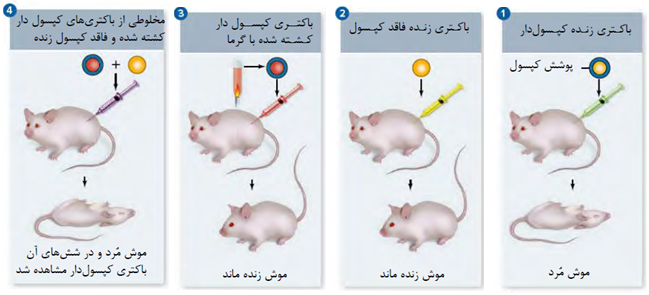 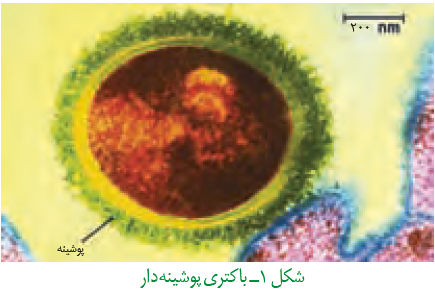 او سعی داشت واکسنی برای آنفلوانزا تولید کند. در آن زمان تصور می شد عامل این بیماری، نوعی باکتری به نام استرپتوکوکوس نومونیا است. گریفیت با دو نوع از این باکتری، آزمایش هایی را روی موش ها انجام داد. نوع بیماری زای آن که پوشینه دار (کپسول دار) است در موش ها سبب سینه پهلو می شود  ولی نوع بدون پوشینه آن موش ها را بیمار نمی کند.
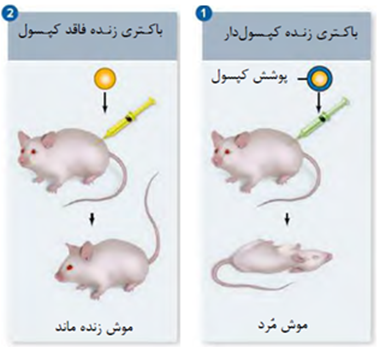 باکتری های پوشینه دار بیماریزا است
گریفیت مشاهده کرد تزریق باکتری های پوشینه دار به موش باعث بروز علائم بیماری و مرگ در آنها می شود؛ در حالی که تزریق باکتری های بدون پوشینه به موش های مشابه، باعث بروز علائم بیماری نمی شود
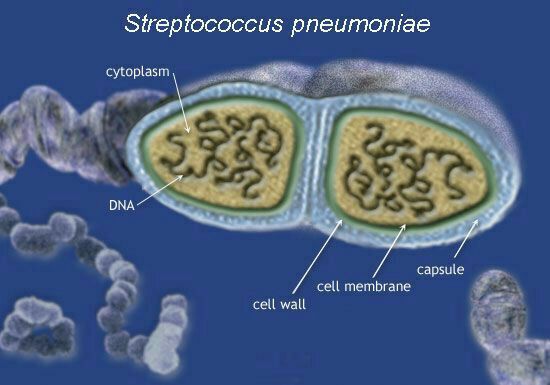 وجود كپسول عامل مرگ موشها نيست
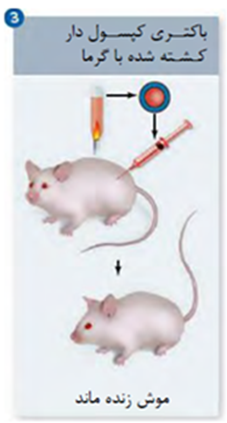 او در آزمایش دیگری باکتری های پوشینه دار کشته شده با گرما را به موش ها تزریق و مشاهده کرد که موش ها سالم ماندند. گریفیت نتیجه گرفت وجود پوشینه به تنهایی عامل مرگ موش ها نیست.
تغييرباكتري هاي بدون كپسول به كپسول دار
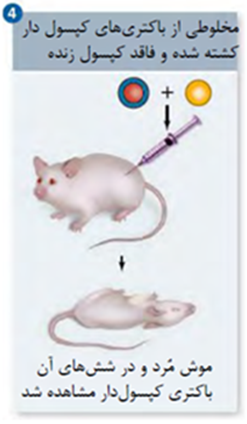 سپس مخلوطی از باکتری های پوشینه دار کشته شده با گرما و زنده بدون پوشینه را به موش ها تزریق کرد و دید برخلاف انتظار، موش ها مُردند! او در بررسی خون و شش های موش های مرده، مقدار زیادی از باکتری های پوشینه دار زنده مشاهده کرد.
علت تغییر شکل باکتری چیست؟
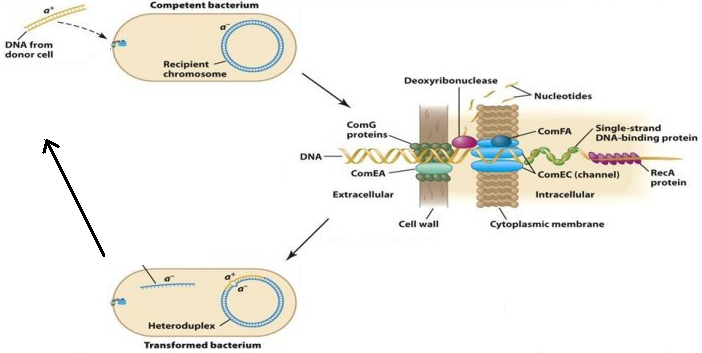 مسلماً باکتری های مرده، زنده نشده اند بلکه تعدادی از باکتری های بدون پوشینه به نحوی تغییر کرده و پوشینه دار شده اند.
از نتایج این آزمایش ها مشخص شد که مادهٔ وراثتی می تواند از یاخته ای به یاختهٔ دیگر منتقل شود ولی ماهیت این ماده و چگونگی انتقال آن مشخص نشد.
عامل اصلی انتقال صفات وراثتی، مولکول دِنا است
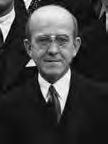 عامل مؤثر در انتقال این صفت تا حدود 16 سال بعد از گریفیت همچنان ناشناخته ماند. تا اینکه نتایج کارهای دانشمندی به نام ایوری ( Oswald Avery) و همکارانش عامل مؤثر در آن را مشخص کرد.
مراحل آزمایشات ایوری و همکاران
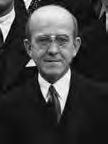 1- تهیه عصاره سلولی بدون پروتئین
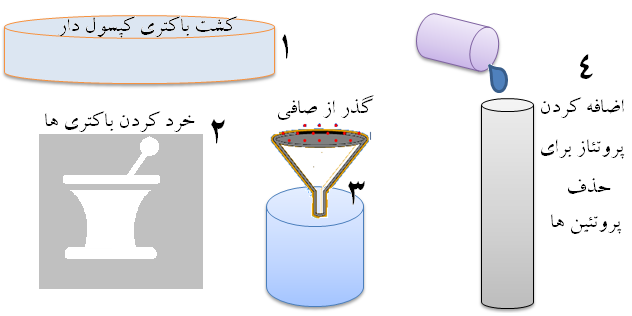 آنها ابتدا از عصارۀ استخراج شده از باکتری های کشته شدهٔ پوشینه دار استفاده کردند و در آن تمامی پروتئین های موجود را تخریب کردند. به نظر شما چگونه این کار انجام شد؟
2- پروتئین عامل انتقال صفات نیست
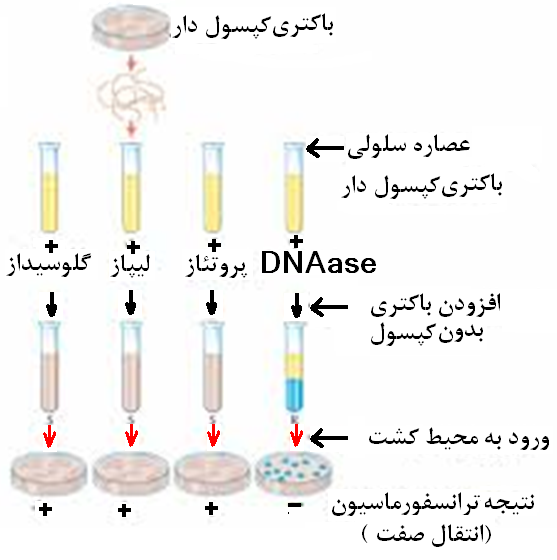 آنها سپس باقی ماندهٔ محلول را به محیط کشت باکتری فاقد پوشینه اضافه کردند و دیدند که انتقال صفت صورت می گیرد؛ پس می توان نتیجه گرفت که پروتئین ها مادهٔ وراثتی نیستند.
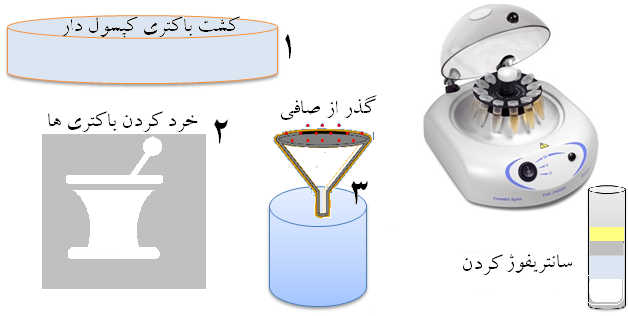 3- DNA عامل انتقال صفات است
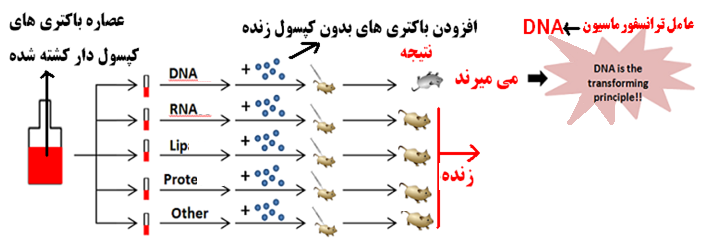 در آزمایش دیگری مخلوط به دست آمده را در یک گریزانه (سانتریفیوژ) با سرعت بالا قرار دادند و مواد آن را به صورت لایه لایه جدا کردند. با اضافه کردن هریک از لایه ها به صورت جداگانه به محیط کشت باکتری فاقد پوشینه مشاهده کردند که انتقال صفت فقط با لایه ای که در آن دِنا وجود دارد انجام می شود.
نتایج آزمایشات ایوری و همکاران
نتایج این آزمایش ها انکارناپذیر بود و ایوری و همکارانش را به این نتیجه رساند که عامل اصلی و مؤثر در انتقال صفات، دِنا است. به عبارت ساده تر، دِنا همان ماده وراثتی است. با این حال نتایج به دست آمده مورد قبول عده ای قرار نگرفت؛ چون در آن زمان بسیاری از دانشمندان بر این باور بودند که پروتئین ها ماده وراثتی هستند.
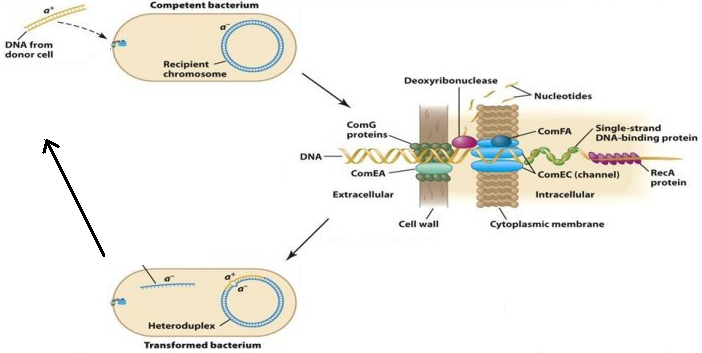 ساختار نوکلئیک اسید
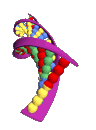 ساختار اسید های نوکلئیک
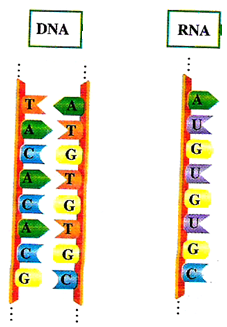 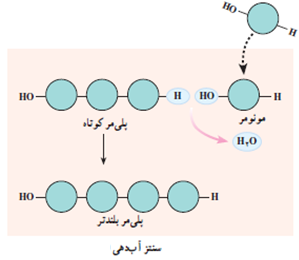 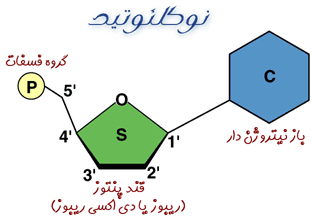 نوكلئيك اسيدها كه شامل دئوکسی ريبونوکلئیک اسید (DNA) و ريبونوکلئیک اسید  RNA )) هستند همه پليمرهايي (بسپارهایی)از واحدهايي تكرارشونده به نام نوکلئوتید هستند.
هر نوكلئوتيد شامل سه بخش
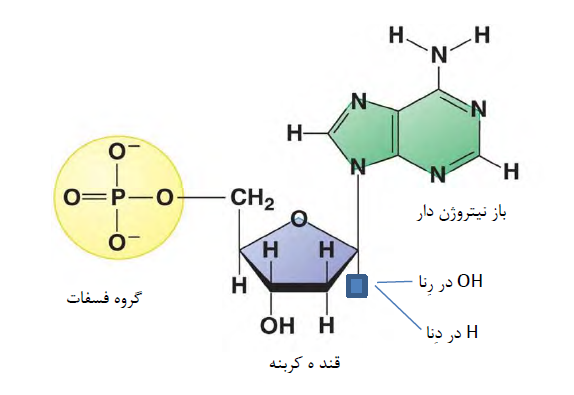 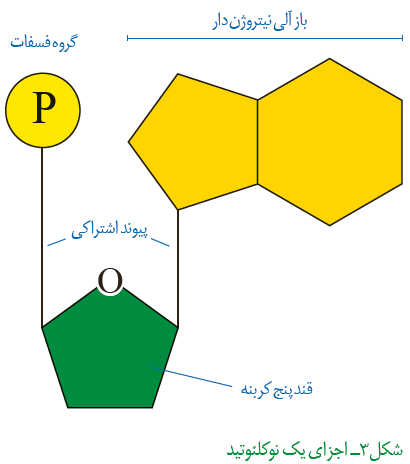 1- يك قند پنج كربنه كه در DNA دئوکسی ريبوز و در RNA ريبوز است. دئوكسي ريبوز يك اكسيژن كمتر از ريبوز دارد.
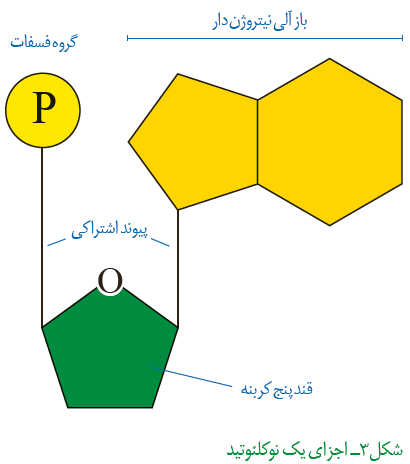 هر نوكلئوتيد شامل سه بخش
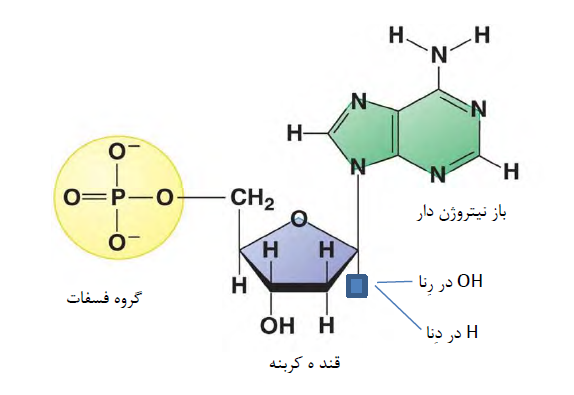 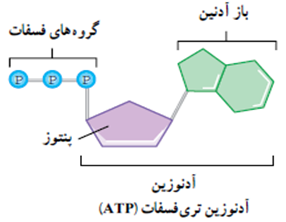 2- بخشي كه داراي يك تا سه گروه فسفات است
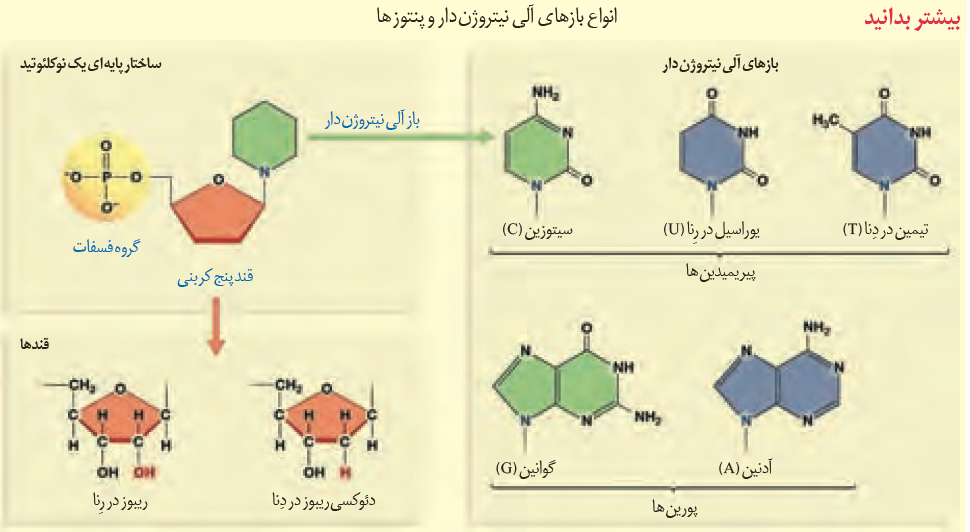 3- باز آلي نيتروژن دارمي تواند پورين باشد كه ساختار دو حلقه اي دارند شامل؛ آدنين (A  )و گوانين G ) ) يا مي تواند پیريمیدن باشد كه ساختار تك حلقه اي دارد شامل تيمين T) ) سيتوزين C) ) و يوراسيل (U ). درDNAباز يوراسيل شرکت ندارد و در RNA به جای تیمین، باز یوراسیل وجود دارد.
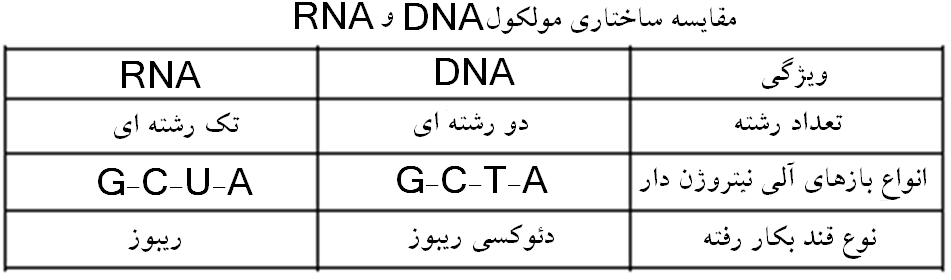 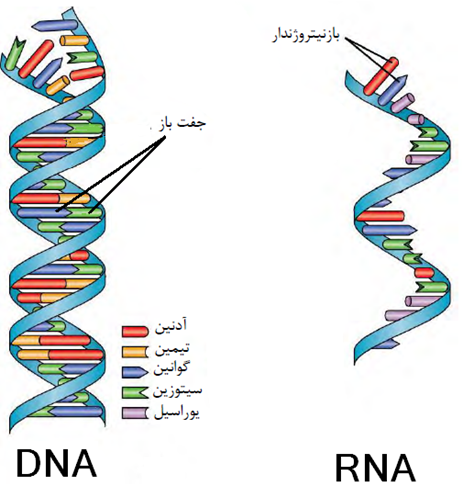 تشکیل یک نوکلئوتید
برای تشکیل یک نوکلئوتید، باز آلی نیتروژن دار و گروه یا گروه های فسفات با پیوند کووالانسی (اشتراکی ) به دو سمت قند متصل می شوند
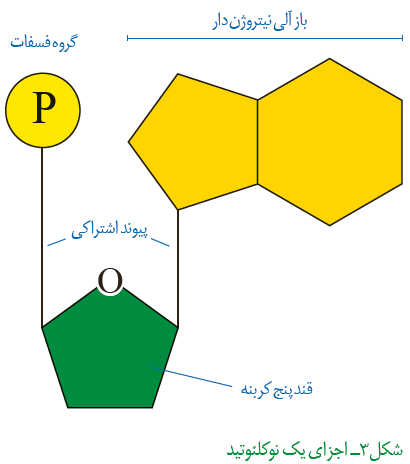 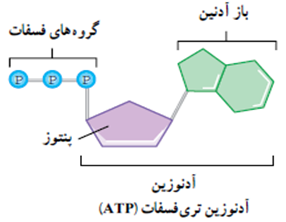 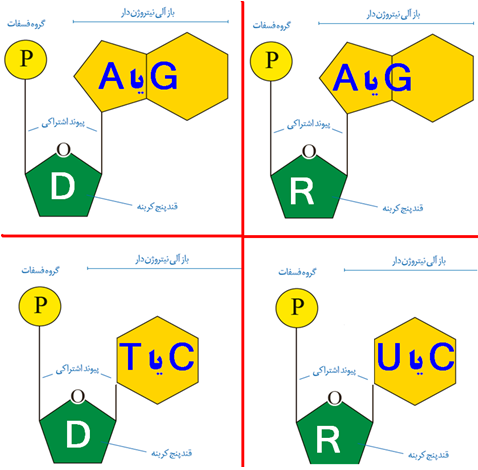 انواع نوکلئوتید
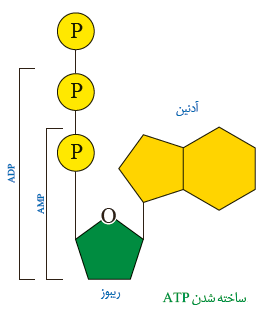 نوکلوتیدها از نظر نوع قند، نوع باز آلی و تعداد گروه های فسفات با یکدیگر تفاوت دارند.
پیوند فسفودی استر
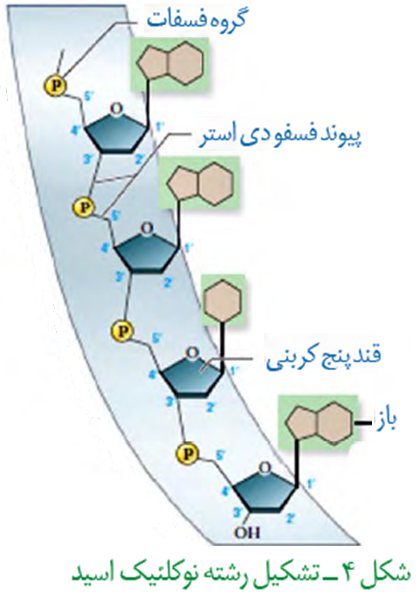 نوکلئوتیدها با نوعی پیوند اشتراکی به نام فسفودی استر به هم متصل می شوند و رشتهٔ پلی نوکلئوتیدی را می سازند.
پیوند فسفودی استر
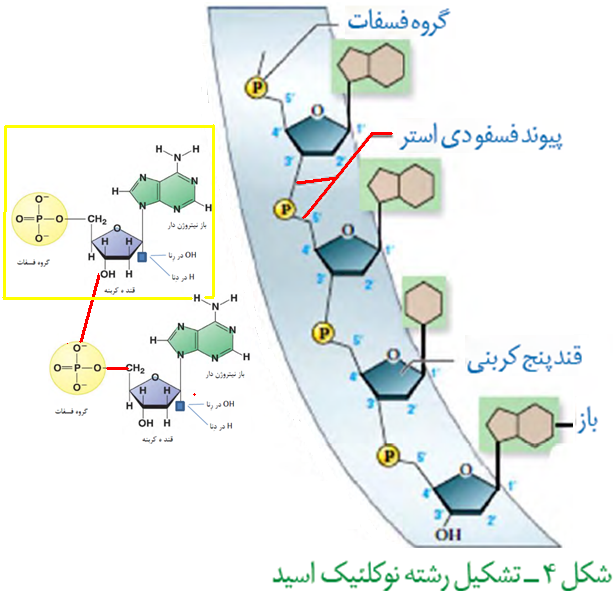 در پیوند فسفودی استر، فسفات یک نوکلئوتید به گروه هیدروکسی(OH) از قند مربوط به نوکلئوتید دیگر متصل می شود.
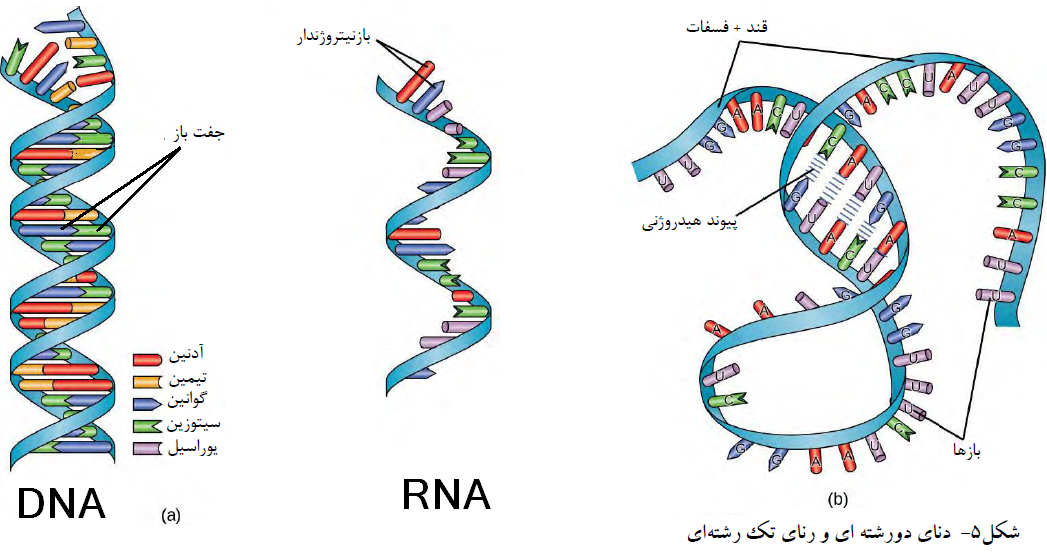 رشته های پلی نوکلئوتیدی یا به تنهایی نوکلئیک اسید را می سازند مثل RNA، یا به صورت دوتایی مقابل هم قرار می گیرند و نوکلئیک اسیدهایی مثل DNA را می سازند بنابراین مولکول های DNA از دو رشته پلی نوکلئوتید و مولکول های  RNA از یک رشته پلی نوکلئوتید تشکیل می شوند.
نوكلئيك اسيد حلقوی
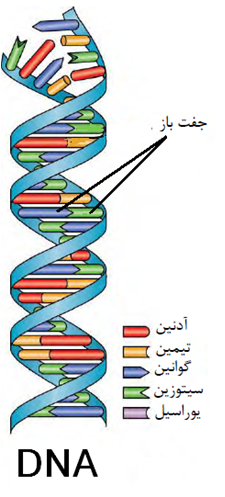 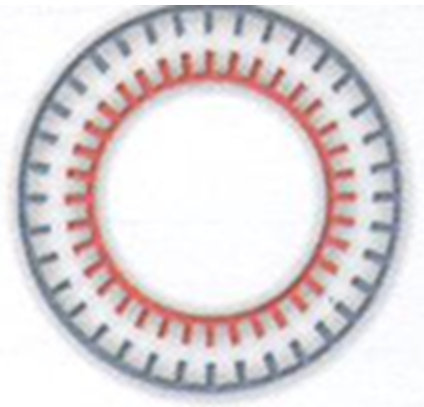 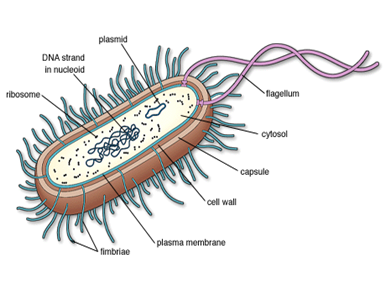 دو انتهاي رشته هاي پلي نوكلئوتيد نيز مي توانند با پيوند فسفودي استر به هم متصل شوند و نوكلئيك اسيد حلقوی را ايجاد كنند براي مثال DNA در باكتريها به صورت حلقوي است .
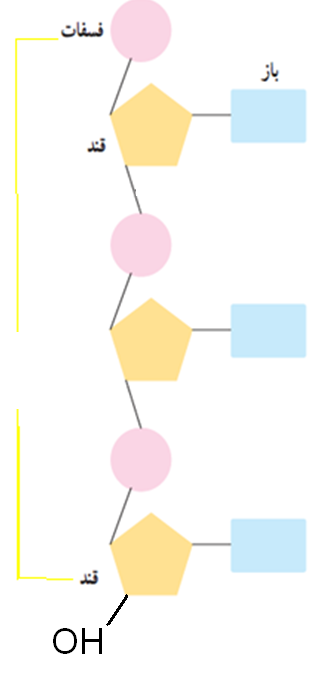 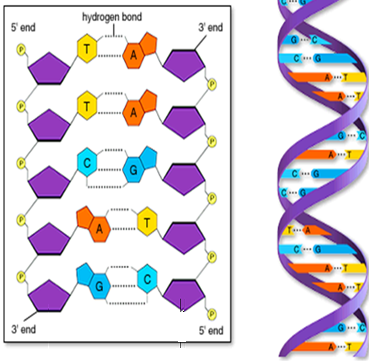 نوكلئيك اسيدهاي خطی
در نوكلئيك اسيدهاي خطی گروه فسفات در يك انتها و گروه هيدروكسيل در انتهاي ديگر آزاد است . بنابراين رشته هاي DNAو RNA خطي جدا از اندازه و تعداد مونومرهايشان هميشه دو سر متفاوت دارند.
تلاش برای کشف ساختار مولکولی دِنا
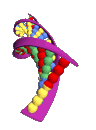 یک تصور اشتباه
در ابتدا تصور مي شد كه چهار نوع نوكلئوتيد موجود در DNA به نسبت مساوي در سراسر مولكول توزيع شده اند. بر اين اساس دانشمندان انتظار داشتند كه مقدار 4 نوع باز در تمامي ملكولهاي DNA از هر جانداري كه به دست آمده باشد با يكديگر برابر باشد.
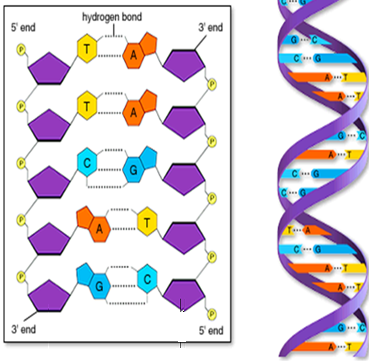 مشاهدات و تحقيقات شارگاف
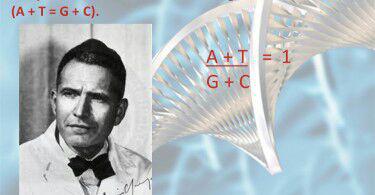 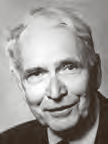 امّا مشاهدات و تحقيقات شارگاف(Erwin Chargaff) بر روي DNAهاي طبيعي موجودات نشان داد که: 
مقدار آدنين موجود در دِنا هميشه با مقدار تيمن برابر است و مقدار گوانين آن با مقدار سيتوزين برابري مي كند. تحقيقات بعدي دانشمندان دليل اين برابري نوكلئوتيد ها را مشخص كرد
مشاهدات چارگف
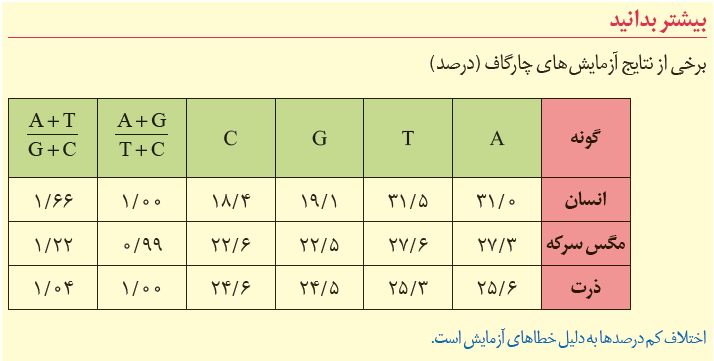 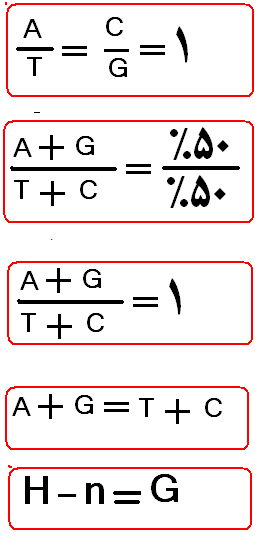 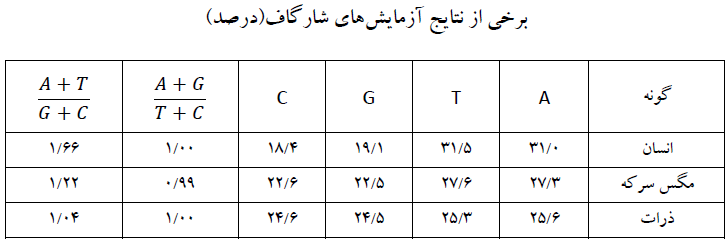 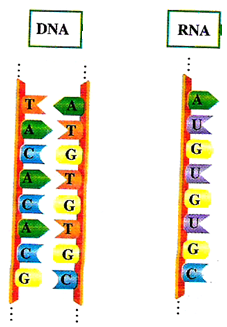 استفاده از پرتو X برای تهیه تصوير از DNA
ویلکینز و فرانکلین با استفاده از پرتو ایکس از مولکول های DNA تصاویری تهیه کردند
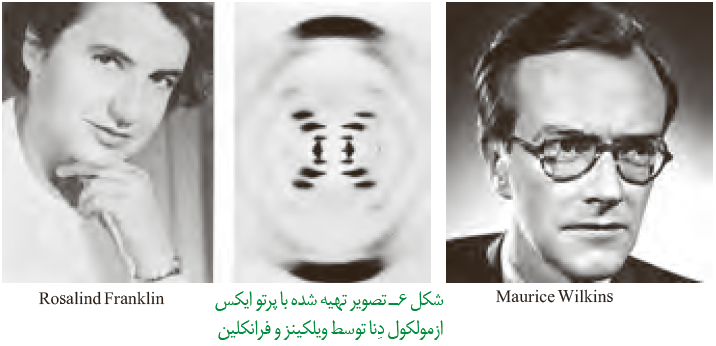 مهمترين نتيجه حاصل از پرتو X
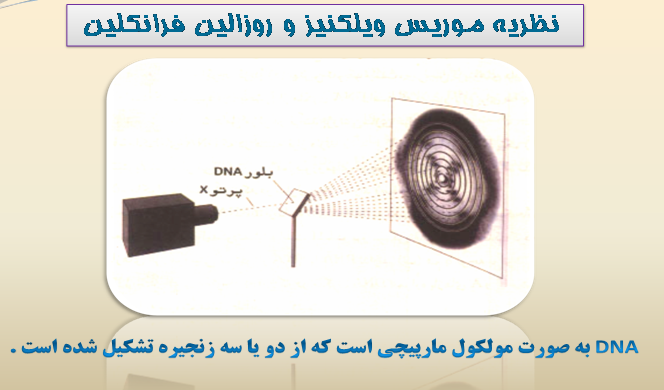 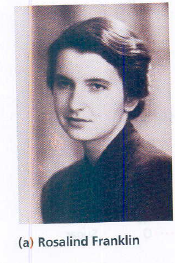 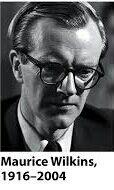 با بررسی این تصاویر در مورد ساختارDNA نتایجی را به دست آوردند از جمله اینکه دِنا حالت مارپیچی وبیش از یک رشته دارد. البته با استفاده از این روش ابعاد مولکول ها را نیز تشخیص دادند.
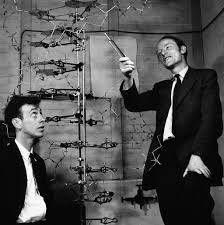 مدل مولکولی DNA
واتسون و کریک با استفاده از نتایج :
1-آزمایش های چارگاف
2-داده های حاصل از تصاویر تهیه شده با پرتو ایکس 
3- با استفاده از یافته های خود، 
مدل مولکولی نردبان مارپیچ را ساختند که باعث شد در سال 1962 جایزه نوبل را دریافت کنند. نتایج حاصل از این تحقیقات با پژوهش های امروزی مورد تأیید قرار گرفته اند.
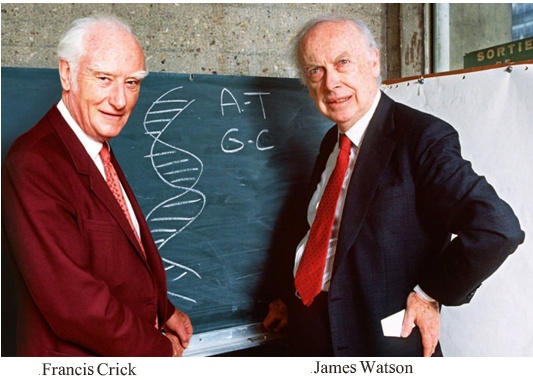 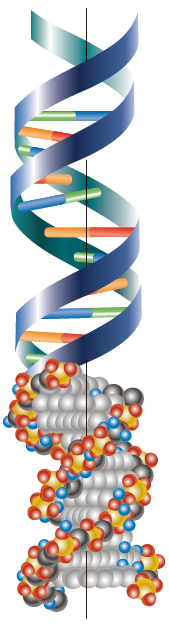 نکات کلیدی مدل واتسون و کریک
هر مولکولی  DNAدر حقیقت از دو رشته پلی نوکلئوتیدی ساخته شده است که به دور محوری فرضی پیچیده شده و ساختار مارپیچ دو رشته ای را ایجاد می کند. این مارپیچ اغلب با یک نردبان پیچ خورده مقایسه می شود.
نکات کلیدی مدل واتسون و کریک
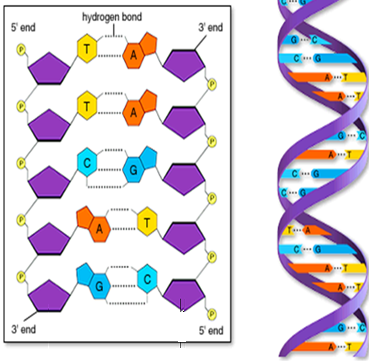 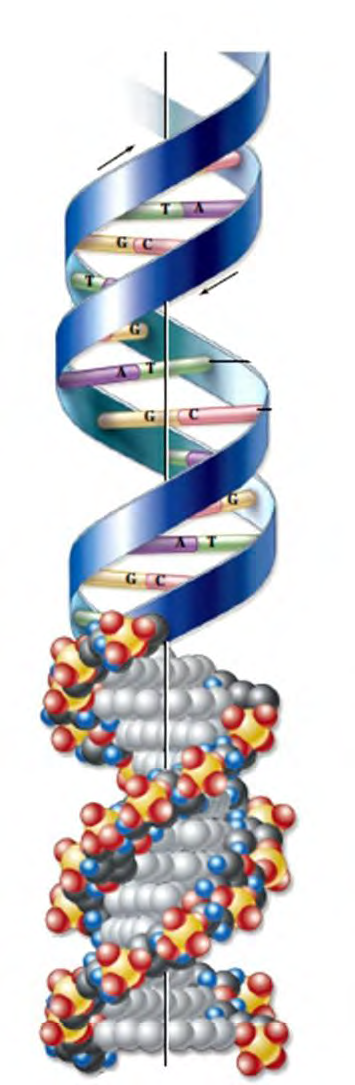 ستون های این نردبان را قند و فسفات و پله ها را بازهای آلی تشکیل می دهند. بین قند یک نوکلئوتید و فسفات نوکلئوتید دیگر پیوند فسفودی استر و بین باز های روبه روی هم پیوند هیدروژنی برقرار است
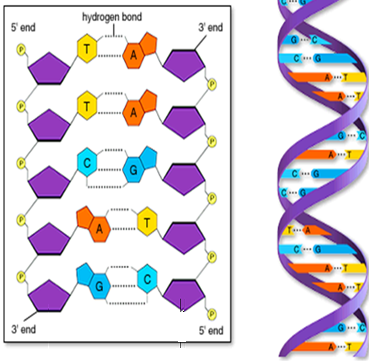 بازهای مکمل
پيوندهاي هيدروژني بين بازها، دو رشته DNA را در مقابل هم نگه مي دارد. اين پيوندها بين جفت بازها به صورت اختصاصي تشكيل مي شوند. آدنين((A با تيمين ( (Tروبروی هم قرار مي گيرند و گوانين(G) با سيتوزين C )) جفت مي شوند . به اين جفت بازها بازهای مکمل مي گويند.بين C و G نسبت به A و Tپیوند هیدروژنی بیشتری تشکیل می شود. مکمل بودن باز های آلی نتایج آزمایش های چارگاف را نیز تأیید می کند.
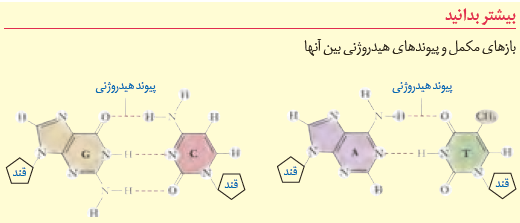 اهمیت قرارگيري جفت بازها
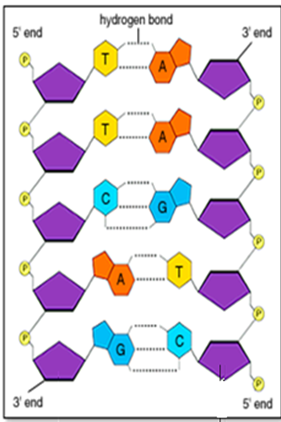 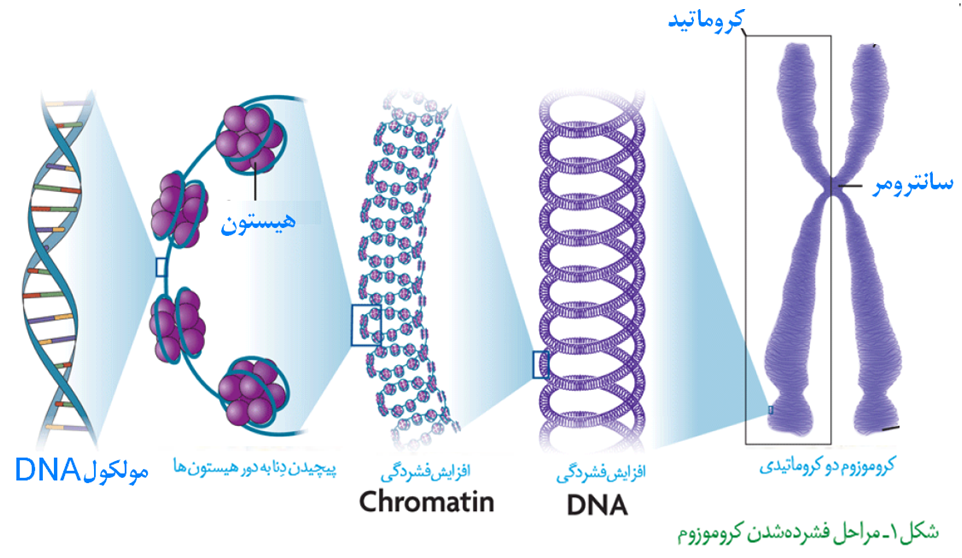 1- قرارگیری جفت بازها به این صورت باعث می شود قطر مولکول در سراسر آن یکسان باشد. چون در هر صورت یک باز تک حلقه ای در مقابل یک باز دو حلقه ای قرار می گیرد. ثابت ماندن قطر DNA باعث پایداری اطلاعات آن شده و در فشرده شدن بهتر کروموزوم ها مؤثر است.
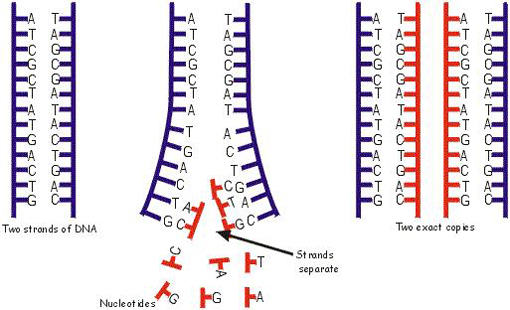 اهمیت قرارگيري جفت بازها
2- جفت شدن بازهاي مكمل نتيجۀ ديگري هم دارد، و آن اینکه اگر چه دو رشته يك ملكول DNA يكسان نيستند ولي شناسايي ترتيب نوكلئوتيدهاي هر كدام مي تواند ترتيب نوكلئوتيدهاي رشته ديگر را هم مشخص كند. مثلاً اگر ترتيب نوكلئوتيدها در يك رشته ATGC باشد ترتيب نوكلئوتيدها در رشته مكمل آن بايد TACG باشد.
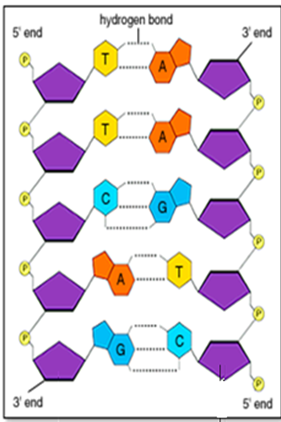 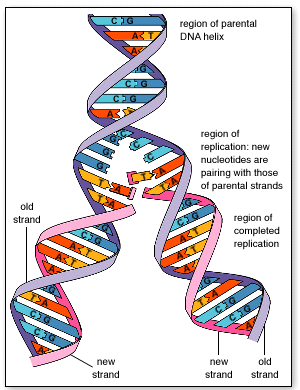 اهمیت پيوند هيدروژني بین بازهای مکمل
اگر چه پيوند هيدروژني به تنهايي انرژي پيوند كمي دارد ولي وجود هزاران يا ميليون ها نوكلئوتيد و برقراري پيوند هيدروژني بين آن ها به ملكول DNA حالت پايدارتري مي دهد . در عين حال دو رشته DNA در موقع نياز هم مي توانند در بعضي از نقاط از هم جدا شوند و بدون اينكه پايداري آن به هم بخورد وظايف خود را انجام دهند.
RAN  وانواع آن
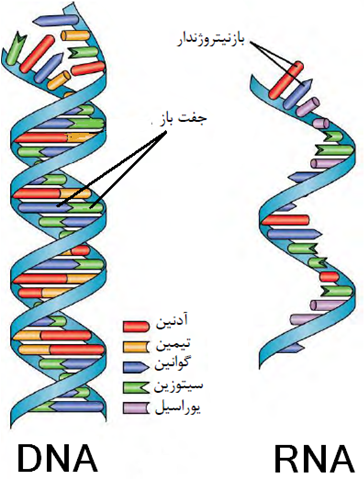 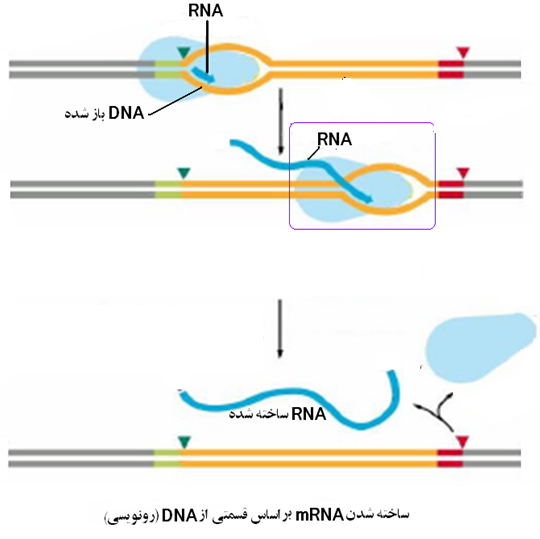 گفتيم كه نوع ديگري از نوكلئيك اسيدها RAN است  مولكول RAN تك رشته اي است و از روي بخشي از يكي از رشته هاي DAN ساخته مي شود.
انواعRAN
نقش هاي متعددي RAN ها
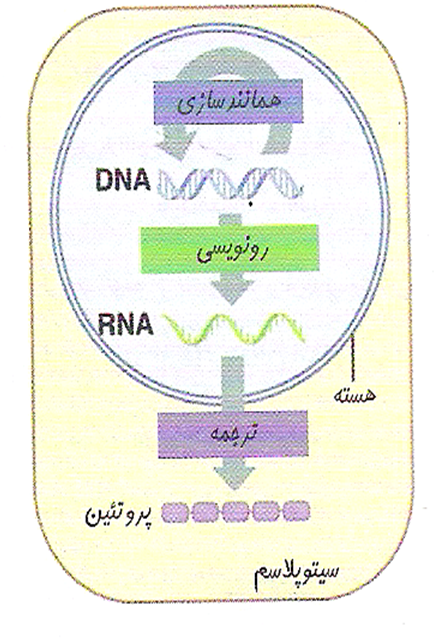 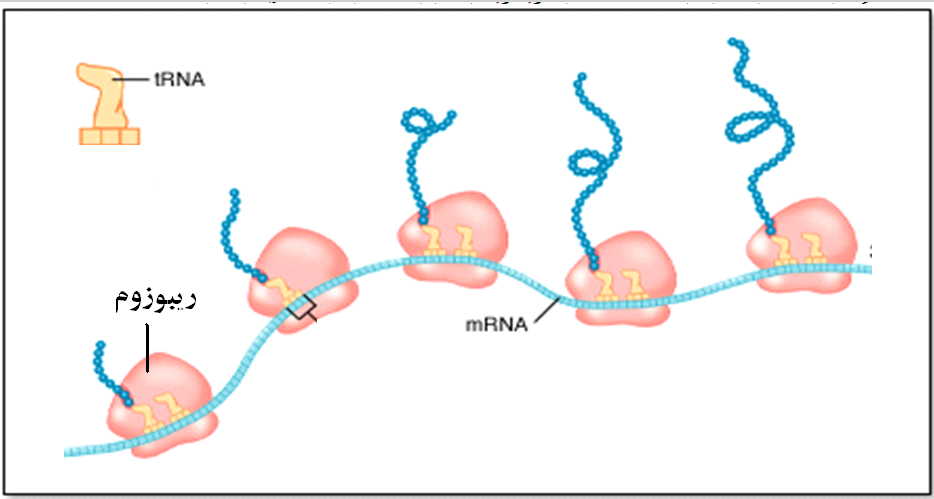 RNA پیک – (mRNA)  اطلاعات را از DNA به ريبوزوم ها مي رساند. ريبوزوم با استفاده از اطلاعات RNAپيك پروتئين سازي مي كند كه در فصل بعد با آن آشنا خواهيد شد.
نقش هاي متعددي RAN ها
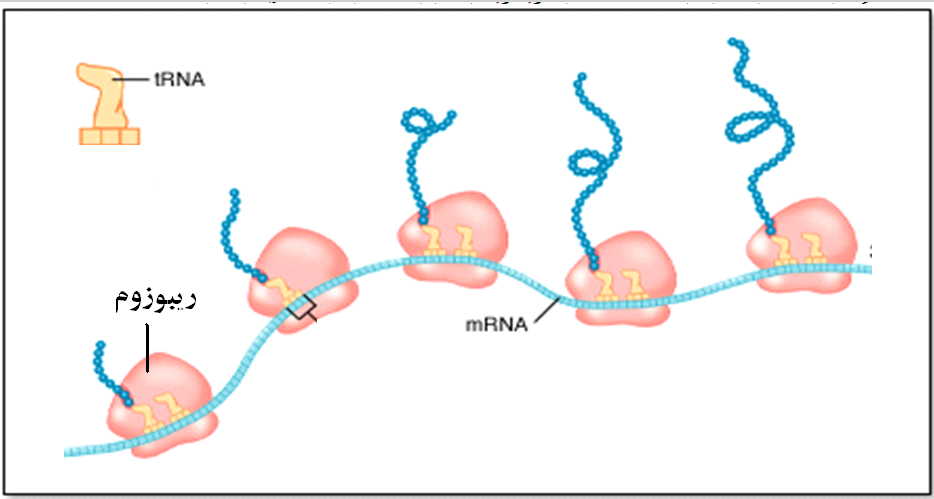 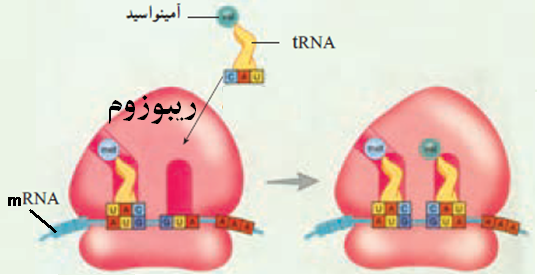 RNA ناقل_( tRNA) آمينواسيدها را براي استفاده در پروتئين سازي به سمت ريبوزوم ها مي برند .
نقش هاي متعددي RAN ها
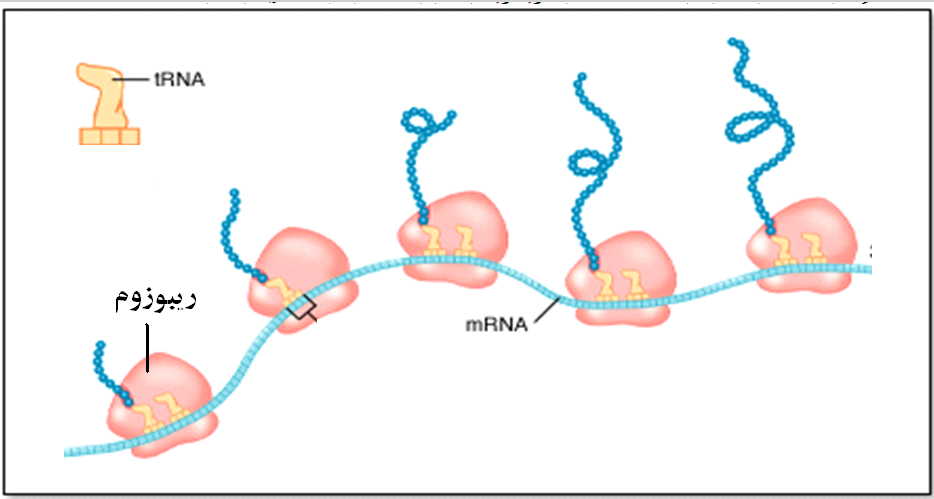 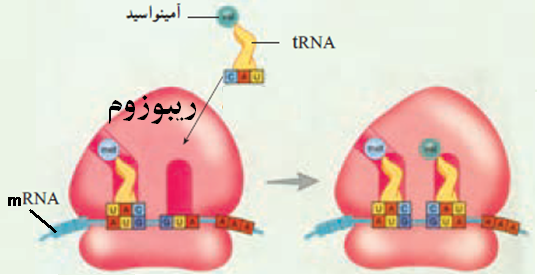 RNA ريبوزومی -( rRNA)  در ساختار ريبوزوم ها علاوه بر پروتئينRNA ريبوزومي نيز شركت دارد.
علاوه بر نقش هاي بالا، برايRNAنقش آنزيمي و دخالت در تنظيم بيان ژن نيز مطرح مي شود.
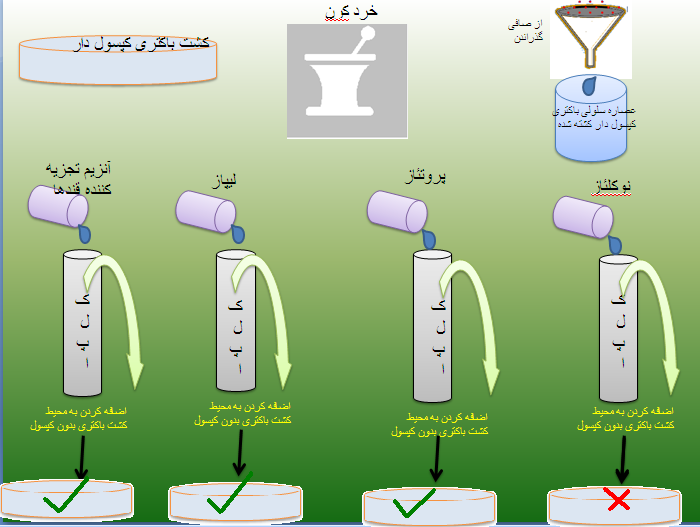 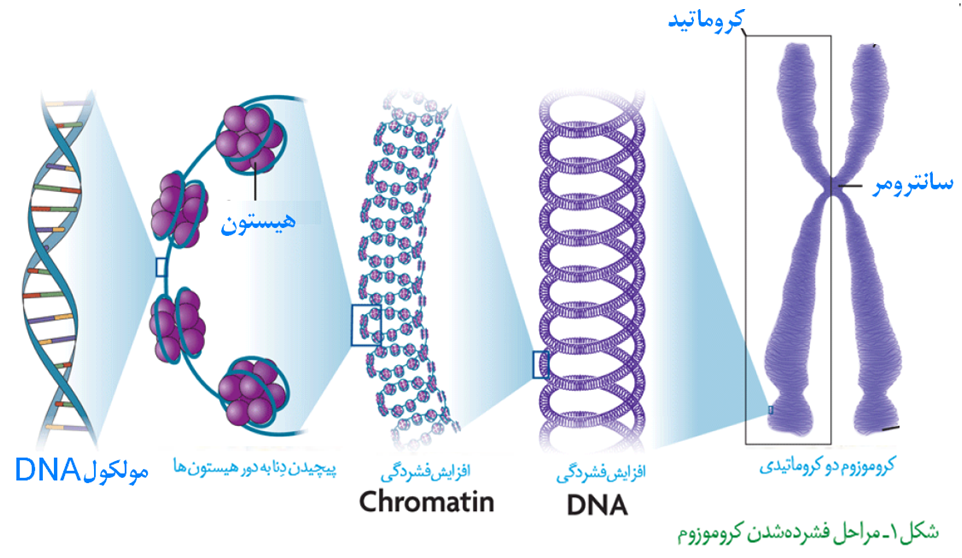 ژن چیست ؟
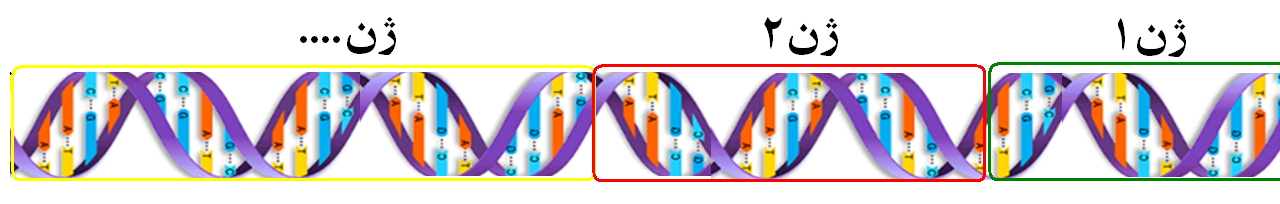 در طی این گفتار با ساختار DNA آشنا شديد.طبق آزمايش های ایوري و همكارانش اطلاعات وراثتي در DNA قرار دارند و از نسلي به نسل ديگر منتقل مي شود. اين اطلاعات در واحدهايي به نام ژن سازماندهي شده اند
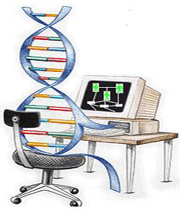 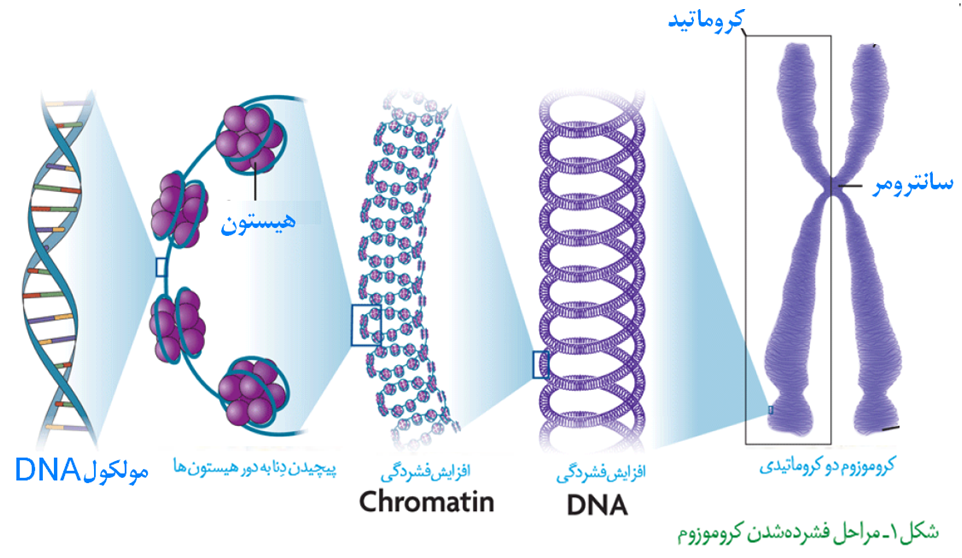 وظیفه ژن چیست ؟
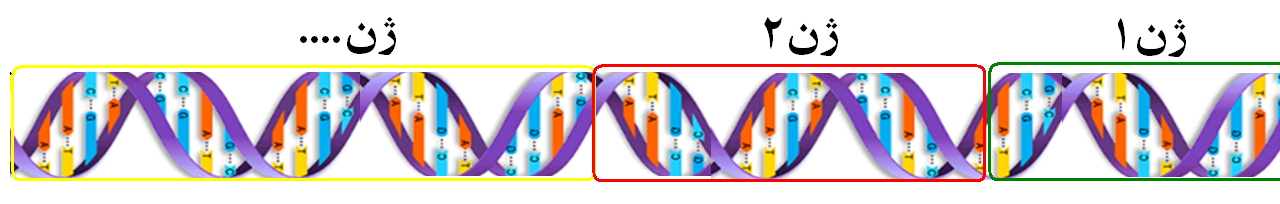 ژن بخشی از مولکول DNA است که می تواند بیان آن به تولید RNA  یا پلی پپتید بینجامد. اینکه RNAچگونه دستورالعمل های DNA را اجرا می کند، در فصل های آینده با آن آشنا خواهید شد.
دخالت نوکلئوتیدها در واکنشهای سوخت وسازی(Metabolism)
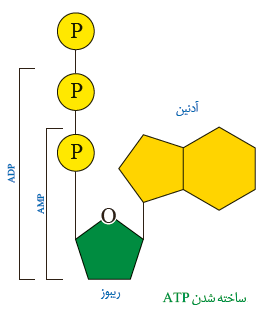 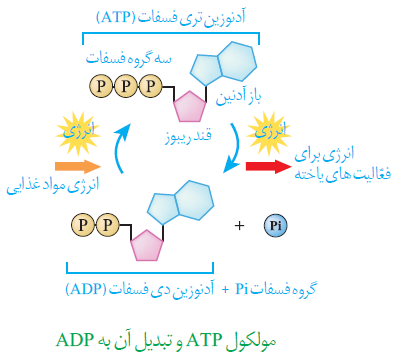 نوكلئوتيدها علاوه بر شرکت در ساختارDNA و RNA نقش هاي اساسي ديگري نيز در ياخته برعهده دارند. براي مثال نوكلئوتيد آدنين دار ATP (آدنوزین تری فسفات ) به عنوان انرژي رايج در سلول است و سلول در فعاليت هاي مختلف از آن استفاده مي كند .
دخالت نوکلئوتیدها در واکنش های سوخت و سازی
همچنین نوکلئوتیدها در ساختار مولکول هایی وارد می شوند که در فرایندهای فتوسنتز و تنفس یاخته ای نقش ناقل الکترون را بر عهده دارند. با این مولکول ها در فصل های آینده آشنا خواهید شد.
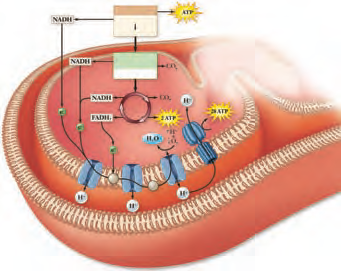 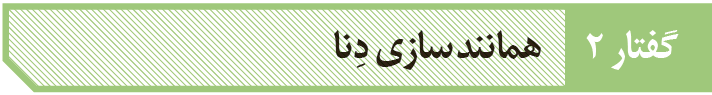 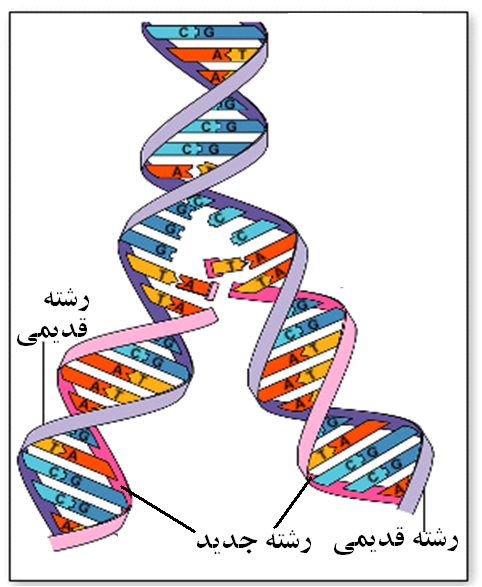 با توجه به اينكه DNA به عنوان ماده وراثتي ، حاوي اطلاعات ياخته است این پرسش مطرح می شود که هنگام تقسیم یاخته، این اطلاعات، چگونه بدون کم وکاست به دو یاخته حاصل از تقسیم می رسند؟
این کار با همانندسازی DNA انجام می شود. به ساخته شدن مولکولDNA جدید از روی DNA قدیمی همانند سازی Replication گویند.
طرح هاي مختلف براي همانندسازي
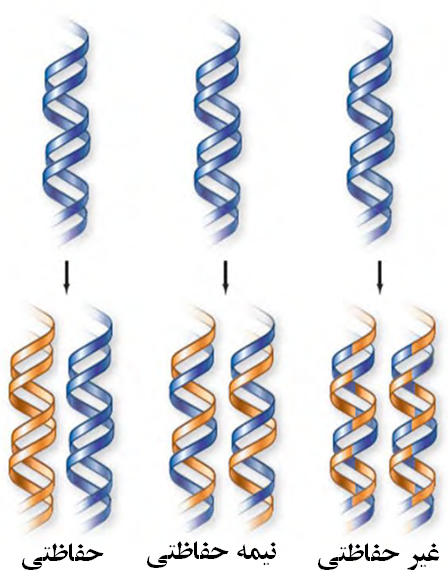 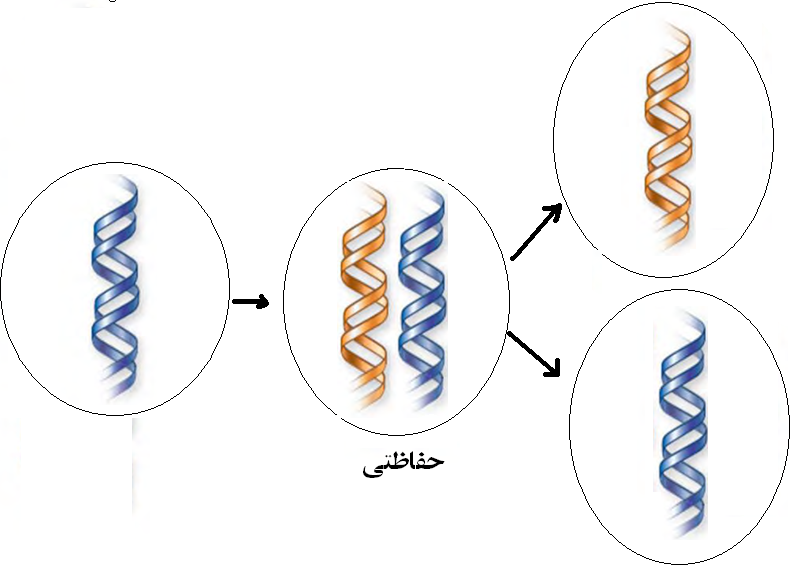 1- همانندسازی حفاظتی
در اين طرح هر دو رشتۀ DNAقبلي(اولیه) به صورت دست نخورده باقي مانده و وارد يكي از ياخته هاي حاصل از تقسيم مي شوند و دو رشته DNA جديد هم وارد ياختۀ ديگر مي شود.چون DNA اوليه در يكي از ياخته ها حفظ شده است به آن همانندسازي حفاظتي مي گويند.
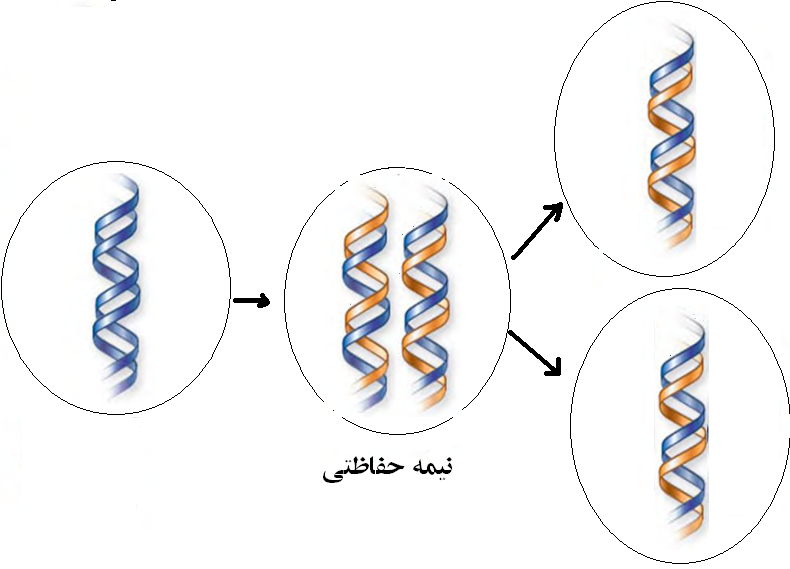 2 - همانندسازی نیمه حفاظتی
در اين طرح در هر ياختۀ يكي از دو رشته DNA آن مربوط به DNA اوليه است و رشته ديگر با نوكلئوتيدهاي جديد ساخته شده است . چون در هر ياخته حاصل فقط يكي از دو رشته DNA قبلي وجود دارد به آن نيمه حفاظتي مي گويند.
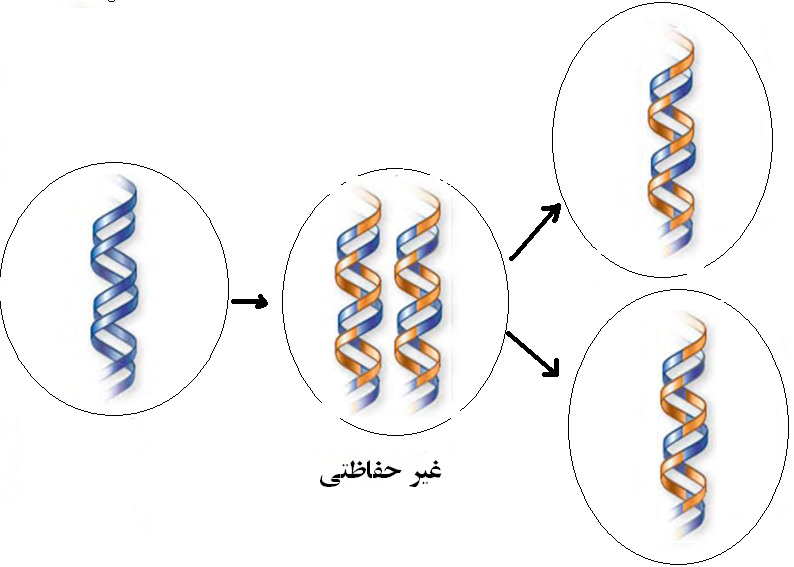 3- همانندسازی غیر حفاظتی(پراکنده)
. در اين طرح هر كدام از  DNAهای حاصل، قطعاتي از رشته هاي قبلي و رشته هاي جديد را به صورت پراكنده درخود دارند.
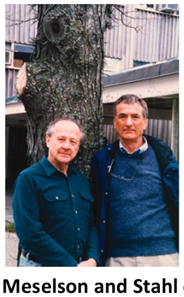 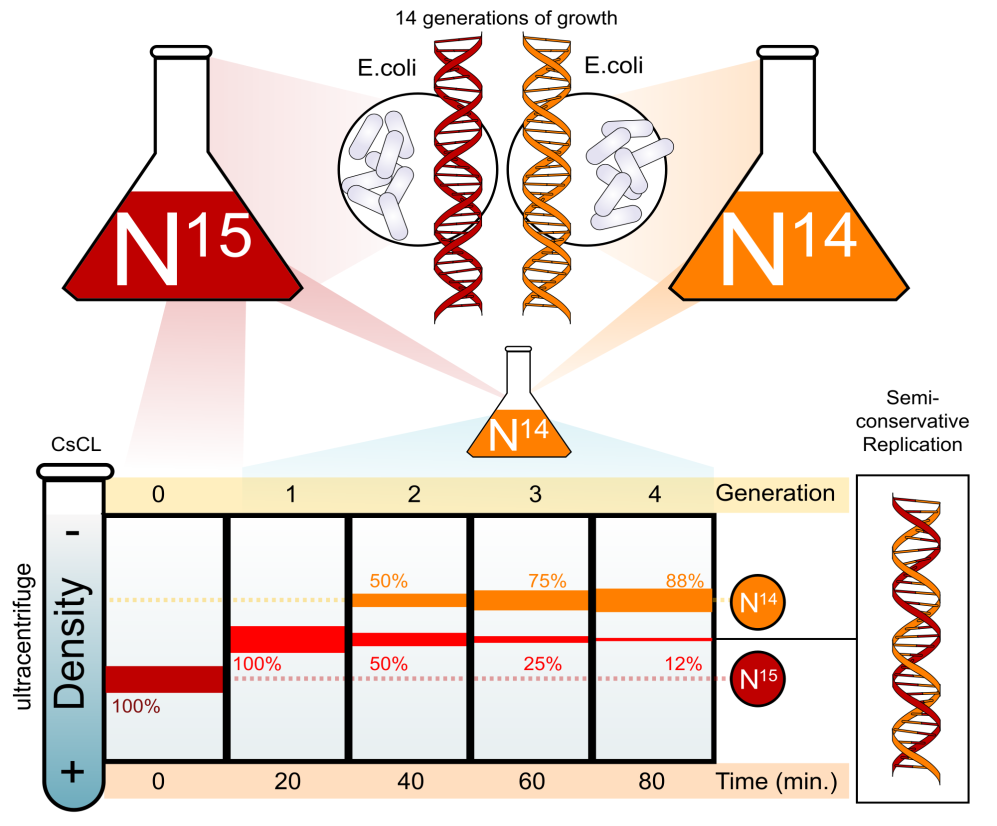 کدام طرح مورد تأيید قرار گرفته است؟
مزلستون (Meselson ) و استال (Stahl ) با بكارگيري روش علمي پاسخ اين پرسش را بدست آوردند. آنها فرضيه هاي متعدد ارائه شده را در نظرگرفتند و با توجه به امكانات، آزمايشي را طراحي كردند تا بتوانند به پاسخ قانع كننده اي برسند . براي شروع كار آنها مي بايست بتوانند رشته هاي DNA نوساز را از رشته هاي قديمي تشخيص دهند. آنها با اين هدف DNA را با استفاده از ايزُتوپ سنگين نيتروژن15N نشانه گذاري كردند.
کدام طرح مورد تأيید قرار گرفته است؟
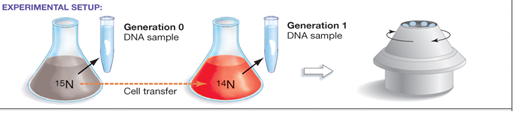 DNAهايي كه باN15 ساخته مي شوند نسبت به DNA معمولي كه در نوكلئوتيدهاي خود N14  دارد چگالي بيشتري دارند بنابراين با ابزارهايي مثل فراگریزانه
 ( سانتريفوژ سرعت بالاUltracentrifuge)مي توان آنها را از هم جدا كرد.
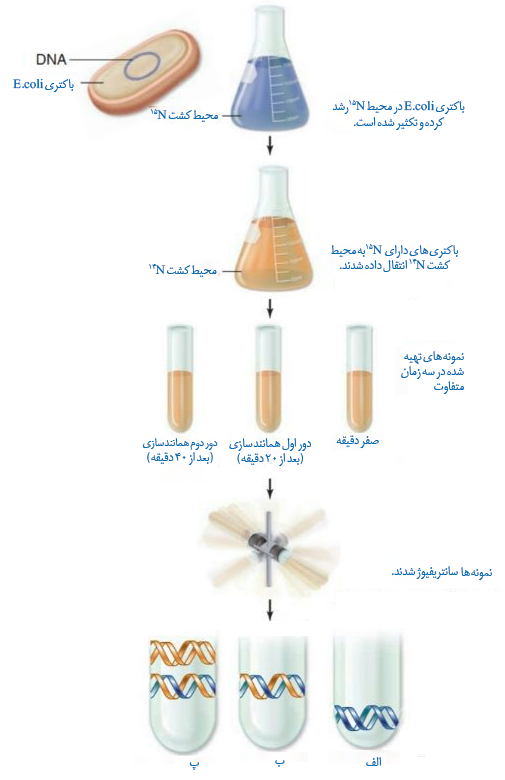 آزمایش های مزلسون و استال
آنها ابتدا باكتريهاي را در محيطي حاوي N15 كشت دادندN15در ساختار بازهاي آلي نيتروژن دار كه در ساخت DNA باكتري شركت مي كنند وارد شدند. پس از چندين مرحله رشد و تكثير در اين محيط، باكتري هايي توليد شدند كه دِنا سنگين تري نسبت به باكتري هاي اوليه داشتند.
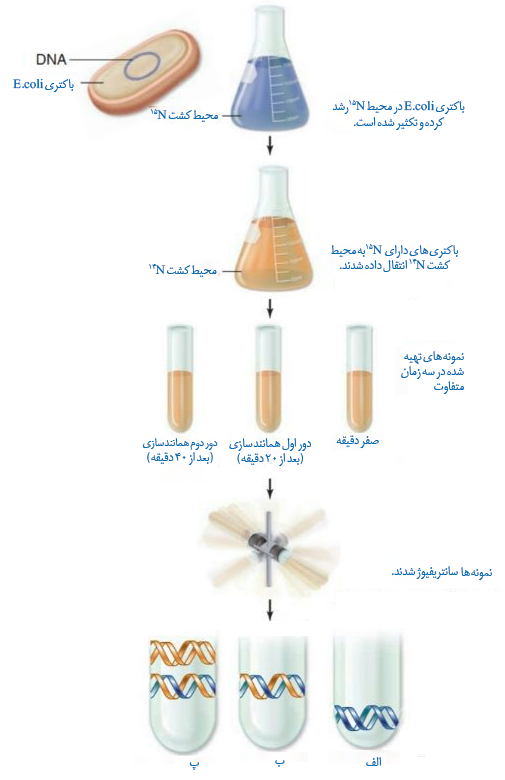 آزمایش های مزلسون و استال
سپس اين باكتريها را به محيط كشت حاوي نوکلئوتیدهایN14 منتقل كردند. با توجه به اينكه تقسيم باكتريها حدود 20 دقيقه طول مي كشد در فواصل 20 دقيقه اي باكتري ها را از محيط كشت جدا و بررسي نمودند.
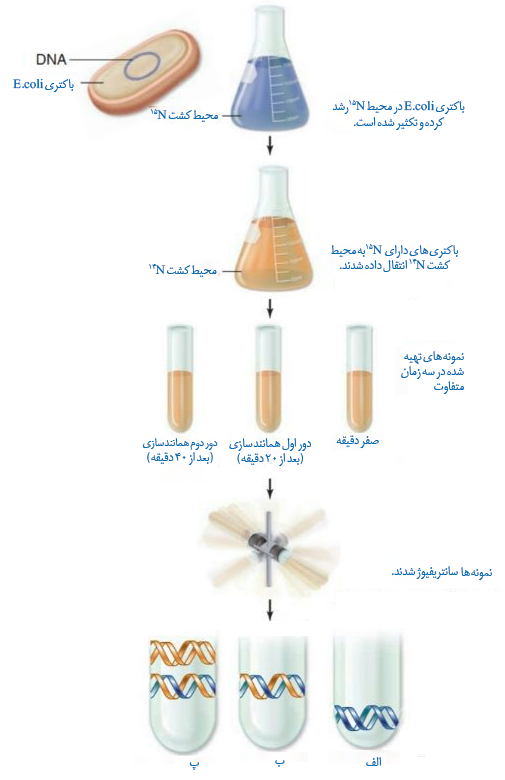 آزمایش های مزلسون و استال
برای سنجش چگالی DNAها در هر فاصلهٔ زمانی، DNA ی باکتری ها را استخراج و در محلولی از سزیم کلرید در سرعتی بسیار بالا گریز می دادند.
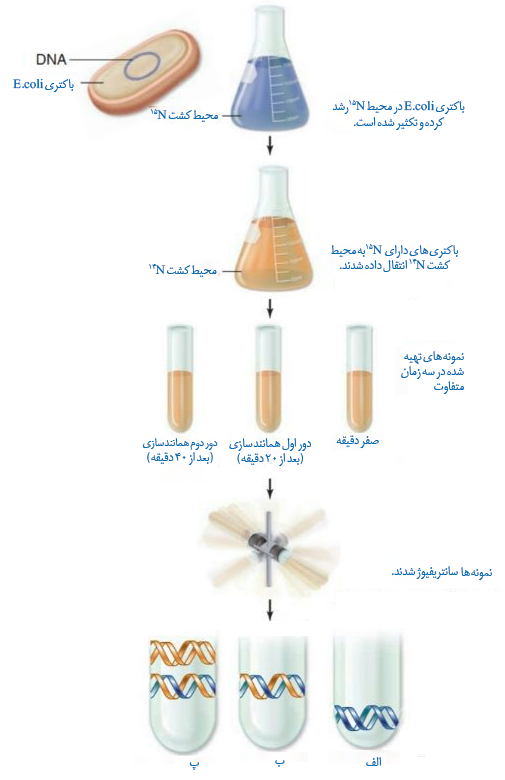 آزمایش های مزلسون و استال
با توجه به اینکه در گریزانه میزان حرکت مواد در محلول براساس چگالی است و مواد سنگین تر تندتر حرکت می کنند، توانستند براساس میزان حرکت، نوع DNAی تشکیل شده در هر مرحله را تشخیص دهند.
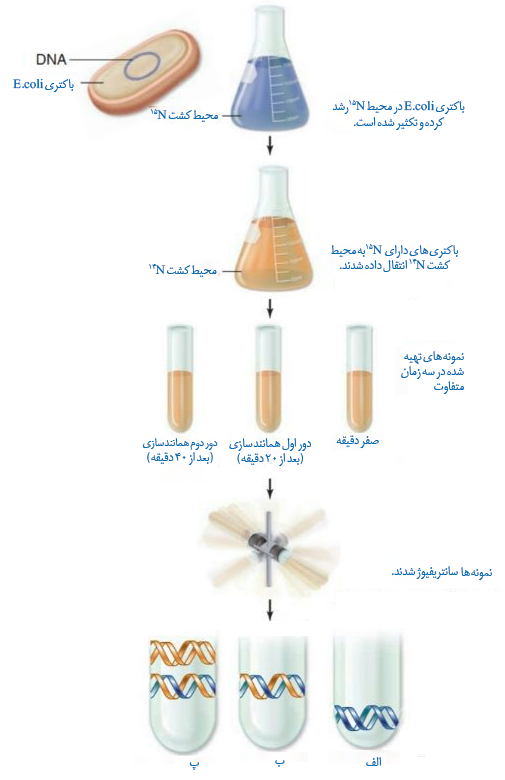 آزمایش های مزلسون و استال
مراحل آزمایش مزلسون و استال و نتایج آن را در شکل 10 می بینید.
همان طور که مشاهده می کنید نتایج این آزمایش نشان داد که همانندسازی دِنا، نیمه حفاظتی است.
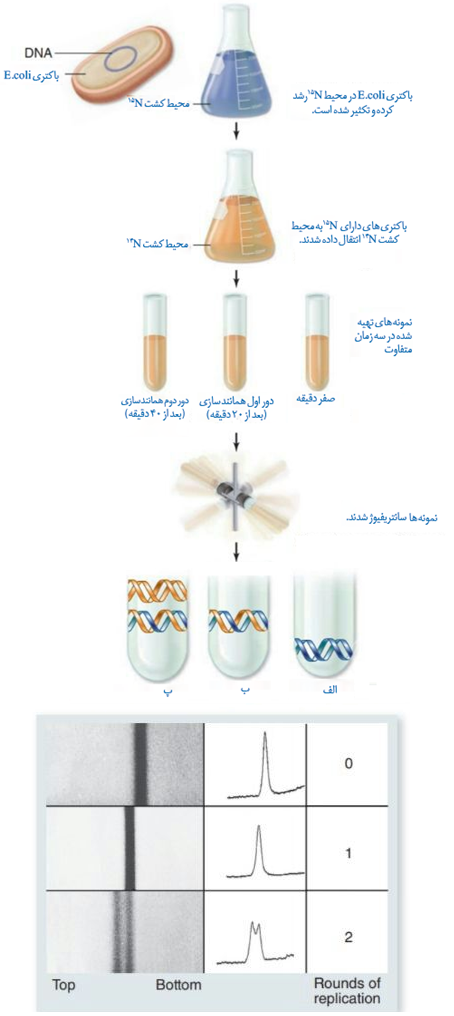 شکل 10- آزمایش های مزلسون و استال و نتایج به دست آمده:
الف) دِنای باکتری های اولیه پس از گریز دادن یک نوار در انتهای لوله تشکیل دادند چون هر دو رشته DNA آنها N 15 و چگالی سنگینی داشت. 
ب) دِنای باکتری های حاصل از دور اول همانندسازی در محیط کشت حاوی14N (بعد از 20 دقیقه) پس از گریز دادن نواری در میانه لوله تشکیل دادند. پس دِنای آنها چگالی متوسط داشت.
پ) دِنای باکتری های حاصل از دور دوم همانندسازی (بعد از 40 دقیقه) پس از گریز دادن دو نوار، یکی در میانه و دیگری در بالای لوله تشکیل دادند. پس نیمی از آنها چگالی متوسط و نیمی چگالی سبک داشتند. چرا؟
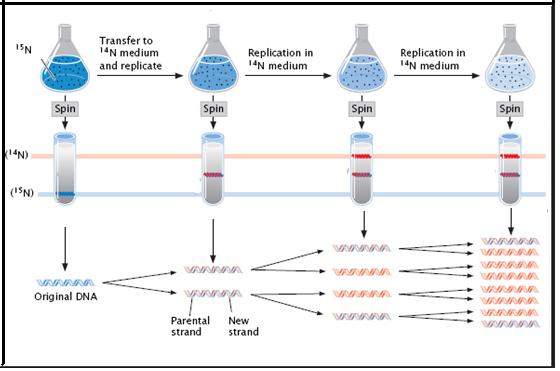 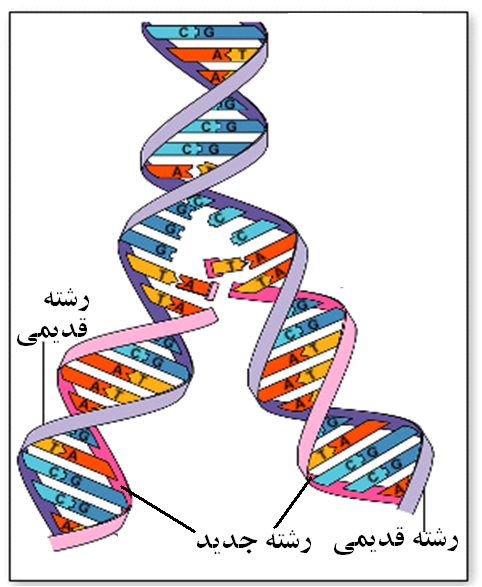 با مشخص شدن اینکه همانندسازی به صورت نیمه حفاظتی انجام می شود، سؤال دیگری مطرح شد:
 دو رشته DNA چگونه از یکدیگر باز می شوند؟ 
آیا هر دو رشته کاملاً از یکدیگر جدا می شوند و سپس همانندسازی انجام می شود یا جدا شدن دو رشته تدریجی و همراه با آن همانندسازی انجام می شود؟
تحقیقات نشان داده است که در محلی که قرار است همانندسازی انجام شود دو رشته از هم بازمی شوند. بقیه قسمت ها بسته هستند و به تدریج باز می شوند.
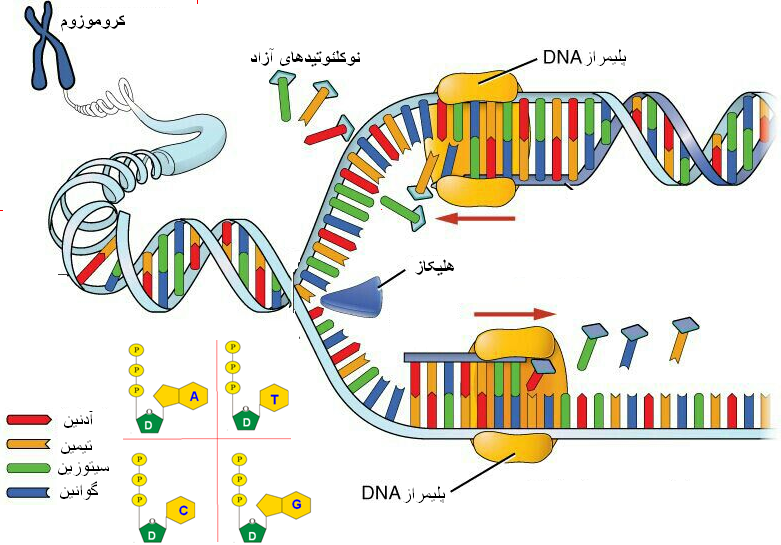 مهمترین عوامل همانندسازی
1-مولکول DNA به عنوان الگو
 2-واحدهای سازندهٔ DNA که بتوانند در کنار هم نسخه مکمل الگو را بسازند.این واحدها نوکلئوتیدها آزاد داخل یاخته و سه فسفاته هستند که در لحظهٔ اتصال به رشته پلی نوکلئوتید در حال ساخت، دو فسفات خود را از دست می دهند.
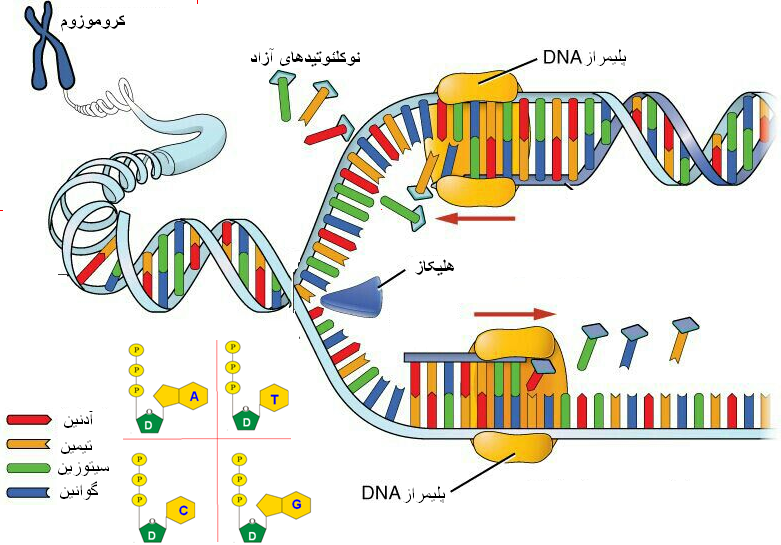 مهمترین عوامل همانندسازی
3- آنزیم های لازم برای همانندسازی که ضمن بازکردن دو رشته نوکلئوتید ها را به صورت مکمل روبه روی هم قرارمی دهد و با پیوند فسفودی استر به هم وصل می کند.
مراحل همانندسازی
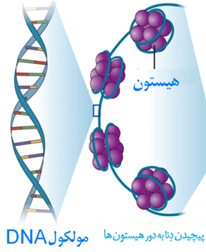 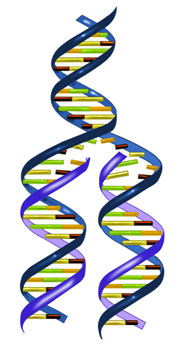 قبل از همانندسازی DNA باید پیچ وتاب DNA باز و پروتئین های همراه آن یعنی هیستون ها از آن جدا شوند تا همانندسازی بتواند انجام شود. پس از آن، دو رشته الگو هم باید از هم باز شوند.
مراحل همانندسازی
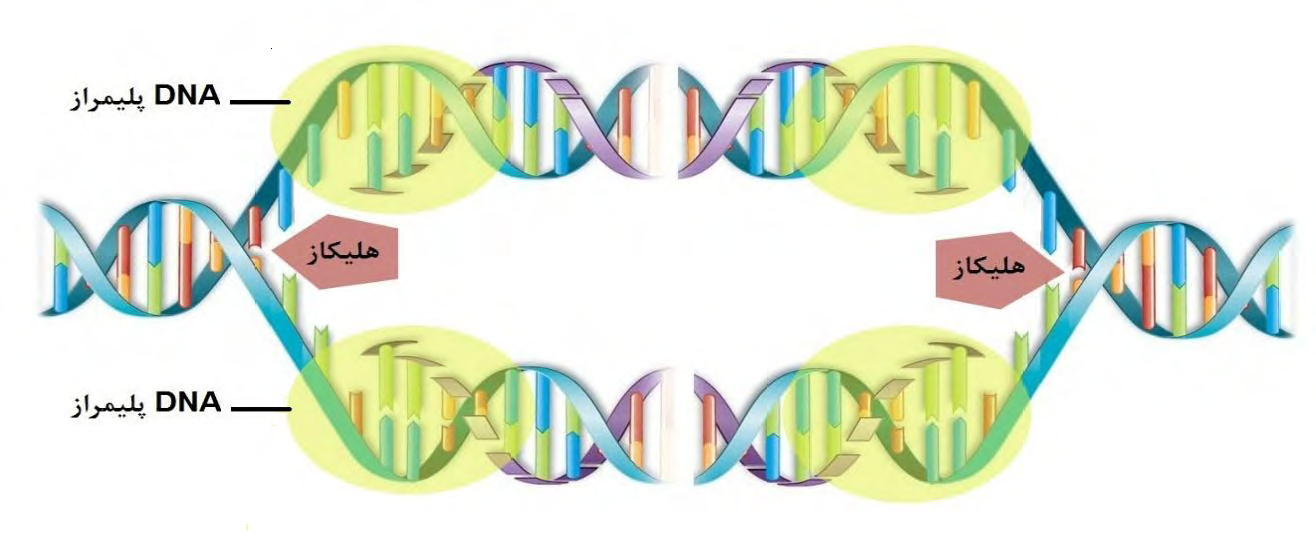 آنزیم هلیکاز (Helicase ) این کارها را انجام می دهد. این آنزیم ابتدا مارپیچ DNA را باز می کند سپس دو رشته DNA را در محلی از هم فاصله می دهد به نظر شما برای باز شدن دو رشته    DNA آنزیم هلیکاز چه پیوند هایی را از هم باز می کند؟
مراحل همانندسازی
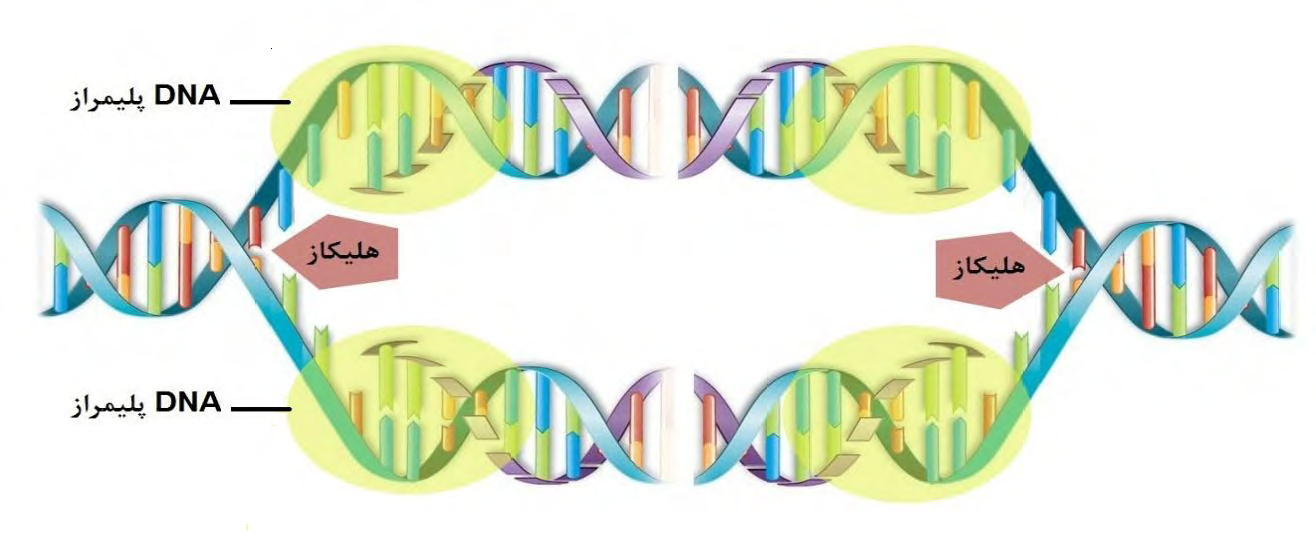 انواع دیگری از آنزیم ها با همدیگر فعالیت می کنند تا یک رشته DNA  در مقابل رشته الگو ساخته شود.
یکی از مهم ترین آنها که نوکلئوتیدهای مکمل را با نوکلئوتیدهای رشته الگو جفت می کند دِنابسپاراز DNA) پلیمراز) است.
دوراهی همانندسازی
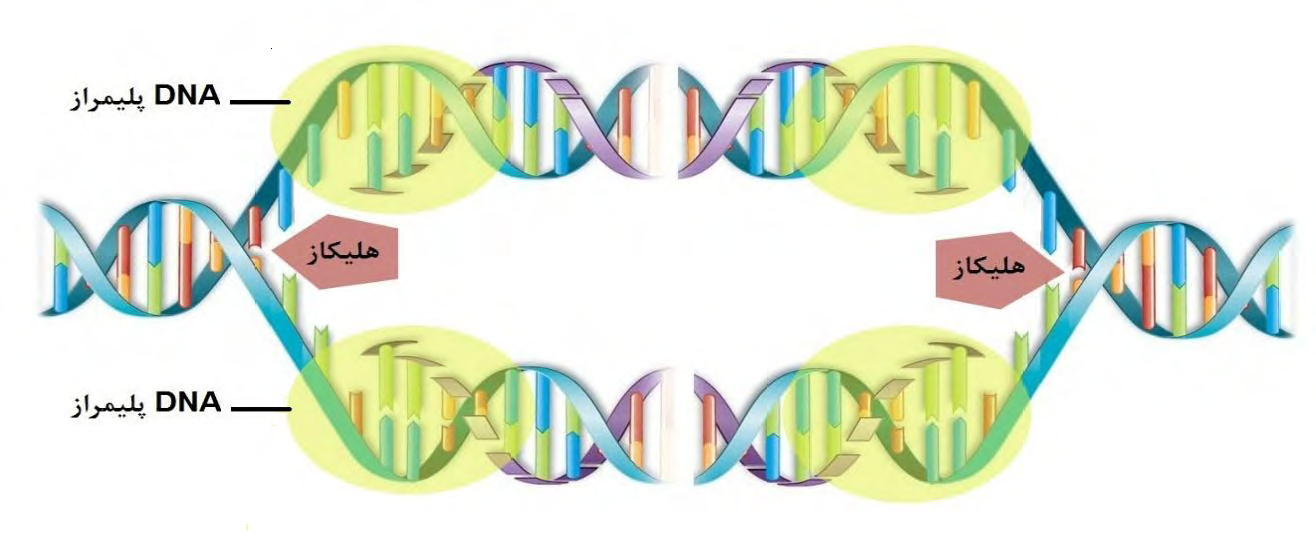 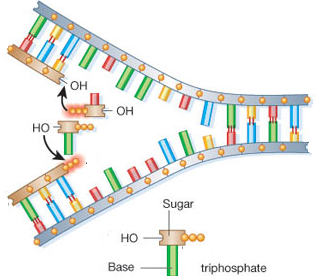 در محلی که دو رشتهٔ DNAاز هم جدا می شوند، دو ساختار Yمانندی به وجود می آید که به هریک از آنها دوراهی همانندسازی می گویند. در فاصلهٔ بین این دو ساختار، پیوندهای هیدروژنی بین دو رشته از هم گسیخته و دو رشته از یکدیگر باز شده اند. همچنین پیوندهای فسفودی استر جدیدی در حال تشکیل هستند. DNA پلیمراز نوکلئوتیدها را به انتهای رشته در حال تشکیل اضافه می کند.
دوراهی همانندسازی
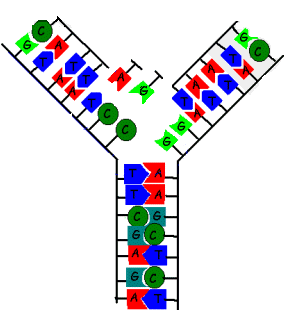 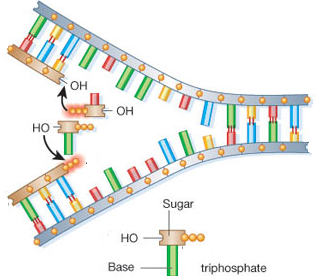 اضافه شدن یک نوکلئوتید به نوع بازی بستگی دارد که در نوکلئوتید رشته الگو قرار دارد. هر نوکلئوتید باید با نوکلئوتید روی رشته الگو مکمل باشد. هنگام اضافه شدن هر نوکلئوتید سه فسفاته به انتهای رشته پلی نوکلئوتید دو تا از فسفات های آن از مولکول جدا می شوند و نوکلئوتید به صورت تک فسفاته به رشته متصل می شود
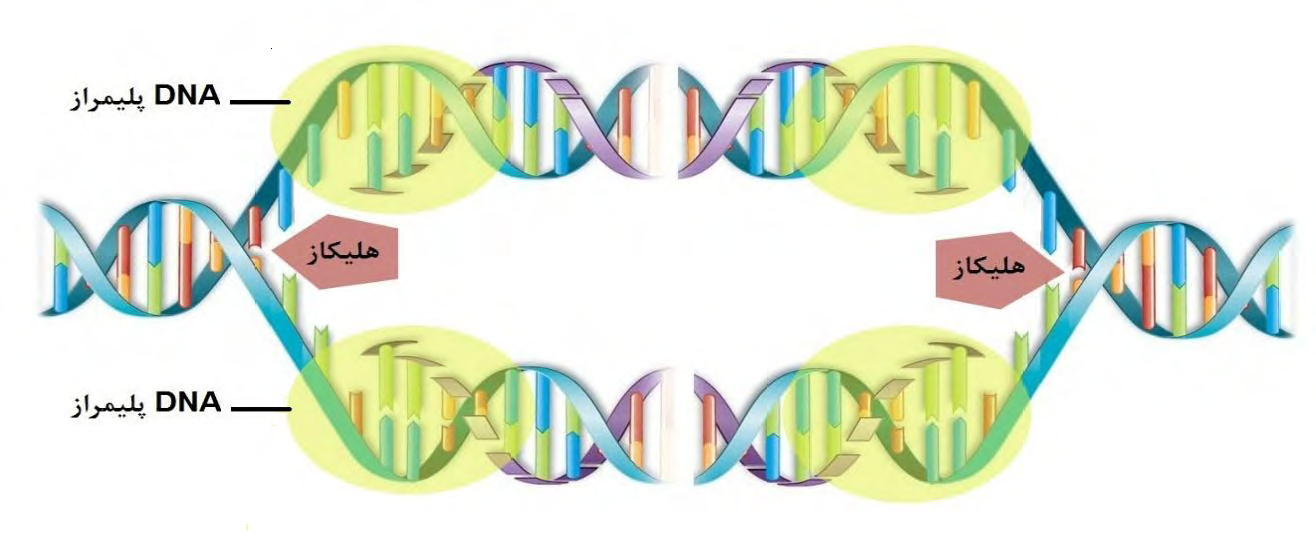 فعالیت های آنزیم DNA پلیمراز
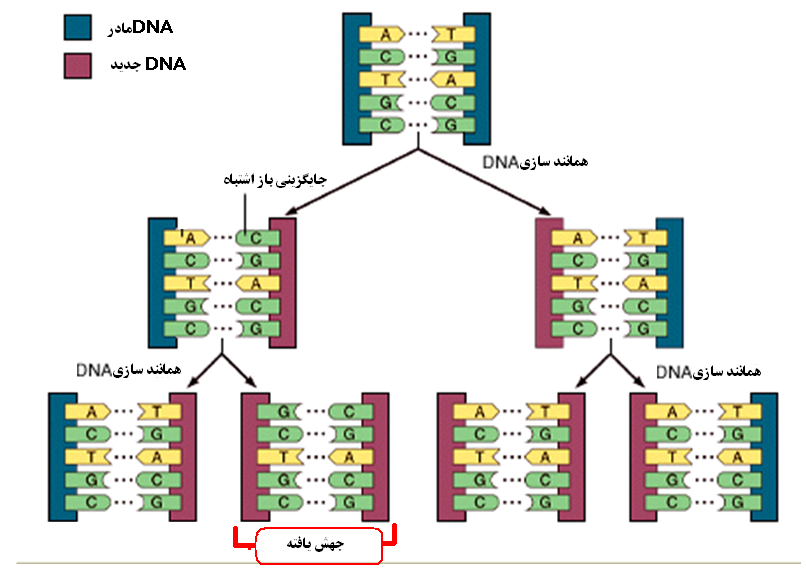 همانندسازی DNA با دقت زیادی انجام می شود؛ این دقت تاحدود زیادی مربوط به رابطهٔ مکملی بین نوکلئوتیدها است. اگرچه آنزیم DNA پلیمراز نوکلئوتیدها را براساس رابطهٔ مکملی مقابل هم قرار می دهد ولی گاهی در این مورد اشتباهی هم صورت می گیرد؛ مثلاً اگر در مقابلA به جای T ، C قرار گیرد، برای جلوگیری از این اشتباه آنزیم DNA پلیمرازپس از برقراری هر پیوند فسفودی استر، برمی گردد و رابطهٔ مکملی نوکلئوتید را بررسی می کند که رابطهٔ آن درست است یا اشتباه؟
فعالیت های آنزیم DNA پلیمراز (فعالیت نوکلئازی و پلیمرازی)
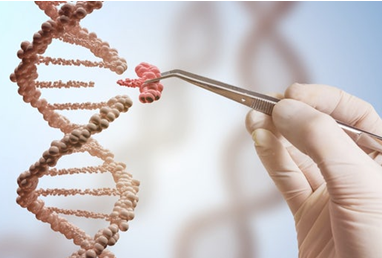 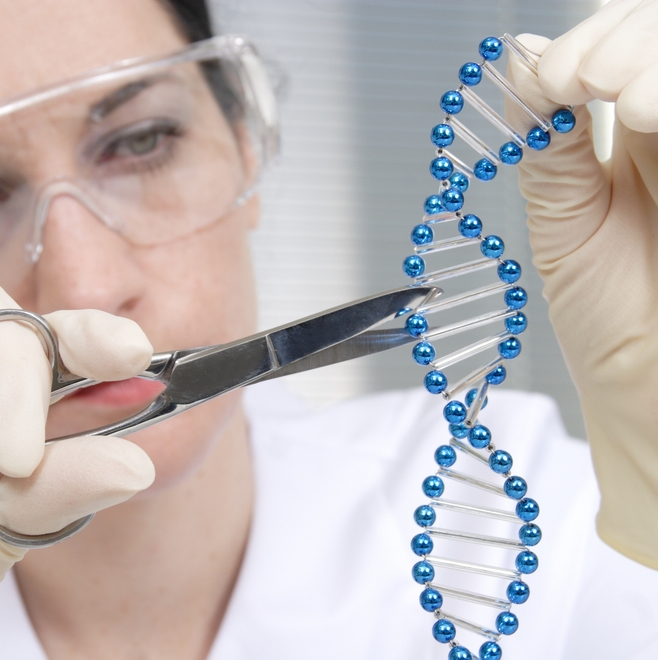 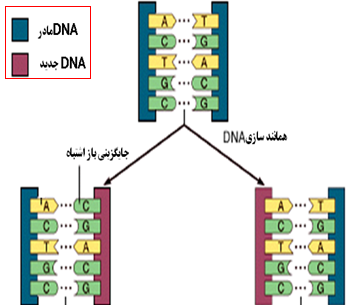 اگر اشتباه باشد آن را برداشته و نوکلئوتید درست را به جای آن قرار می دهد. برای حذف نوکلئوتید نادرست باید بتواند پیوند فسفودی استر را بشکند و نوکلئوتید نادرست را از DNA جدا کند. توانایی بریدن DNA را فعالیت نوکلئازی گویند که در آن پیوند فسفودی استر می شکند.
فعالیت های آنزیم DNA پلیمراز (فعالیت نوکلئازی و پلیمرازی)
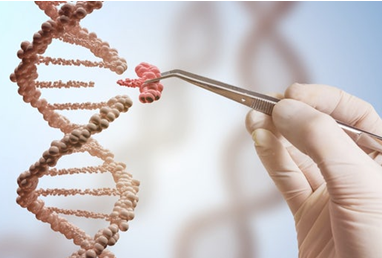 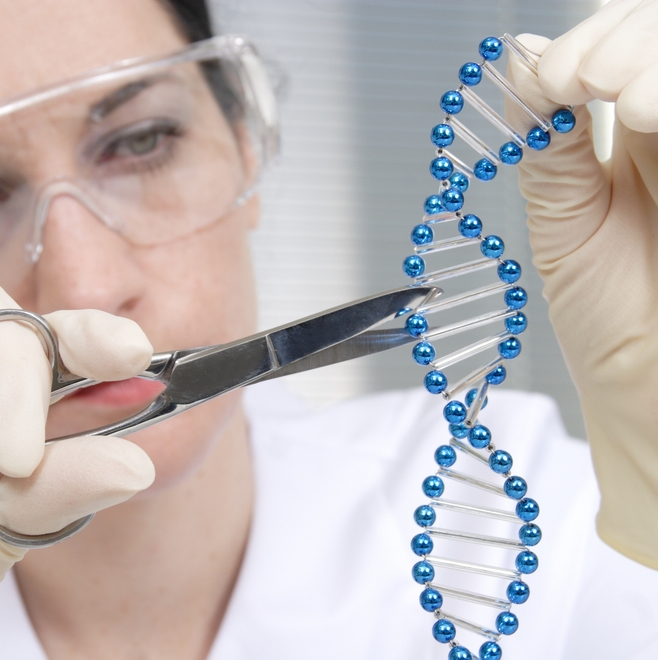 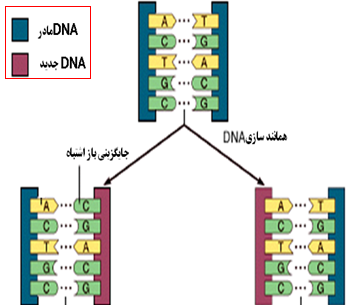 بنابراین آنزیم DNA پلیمراز هم فعالیت بسپارازی (پلیمرازی)دارد که در آن پیوند فسفودی استر را تشکیل می دهد و هم فعالیت نوکلئازی که در آن پیوند فسفودی استر را برای رفع اشتباه می شکند.
فعالیت نوکلئازی دنابسپاراز را که باعث رفع اشتباه ها در همانندسازی می شود، ویرایش می گویند.
همانند سازی در پیش هسته ای ها (پروکاریوت ها) و هو هسته ای ها (یوکاریوت ها)
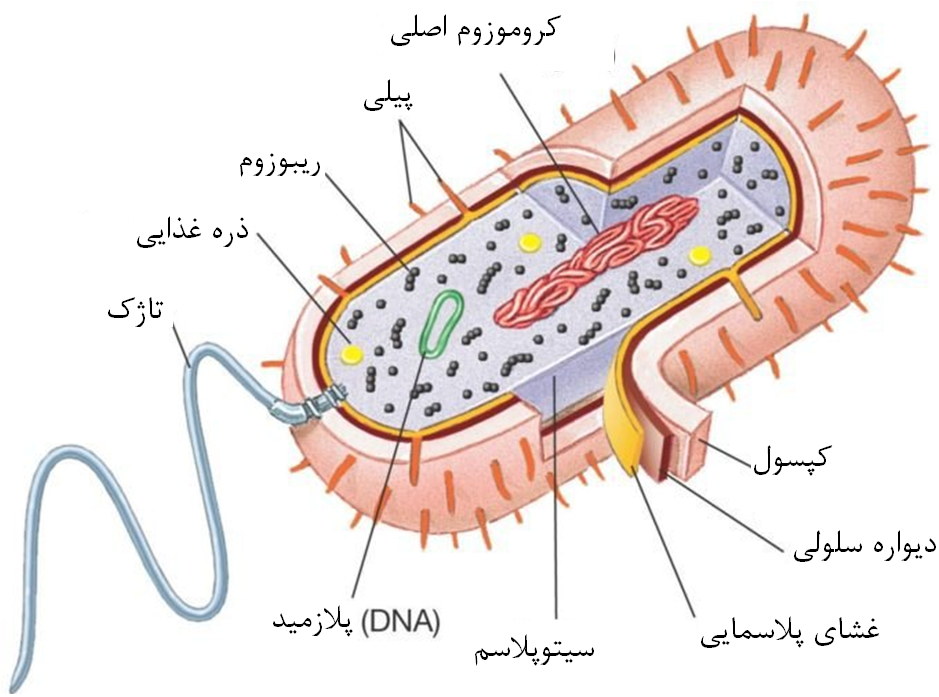 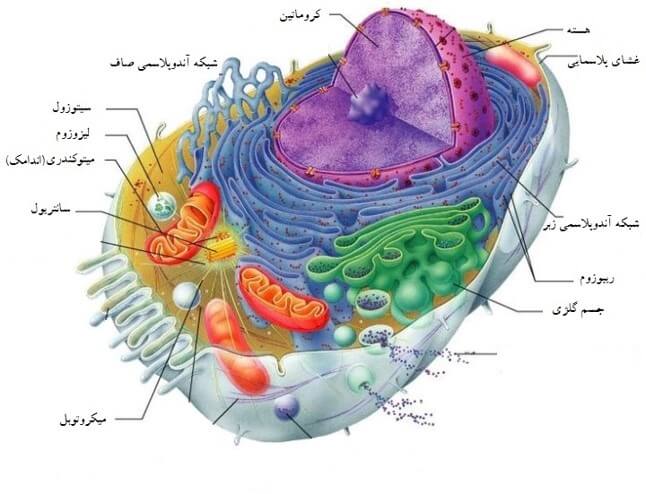 DNA در پروکاریوت ها
در پروکاریوت ها که شامل همهٔ باکتری ها می شوند، مولکول های وراثتی آنها در غشا محصورنشده و کروموزوم اصلی به صورت یک مولکول DNA حلقوی است که در سیتوپلاسم قرار دارد و به غشای پلاسمایی یاخته متصل است. پروکاریوت ها علاوه بر DNA اصلی ممکن است مولکول هایی از DNA ی دیگر به نام دیسَک (پلازمید) در اختیار داشته باشند. اطلاعات این مولکول ها می تواند ویژگی های دیگری را به باکتری بدهد مانند افزایش مقاومت باکتری در برابر آنتی بیوتیک ها.
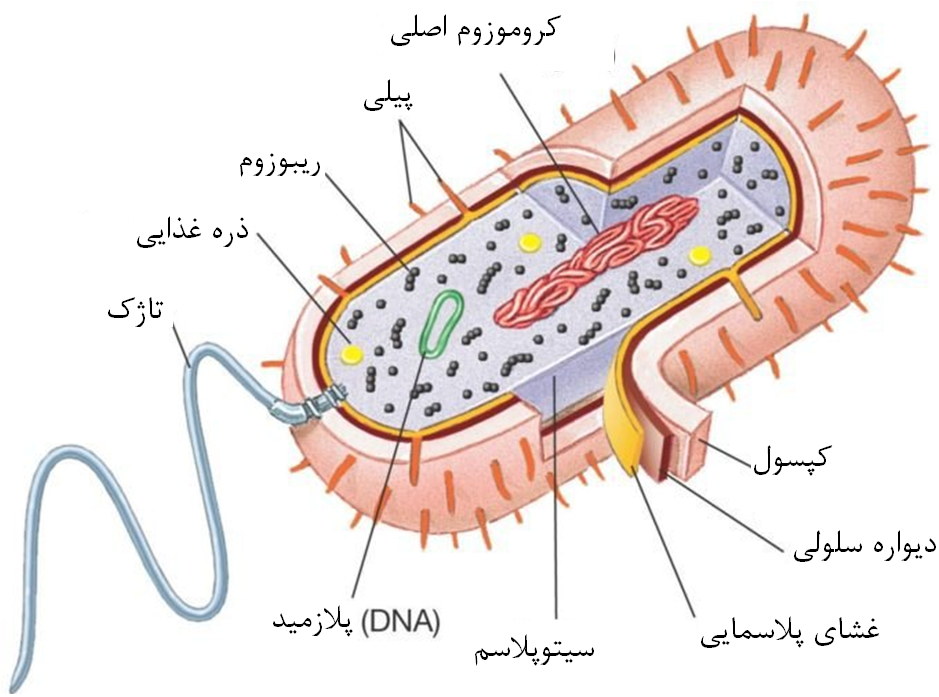 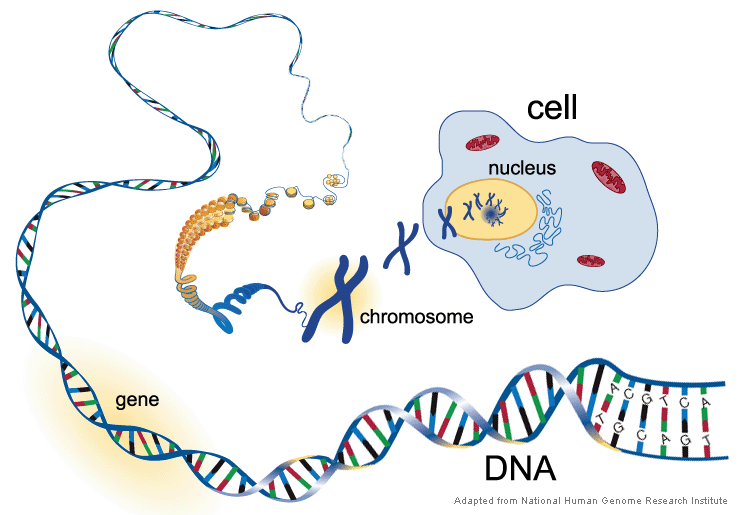 DNA در یوکاریوت ها
1- DNA یِ هسته ای: در یوکاریوت ها که بقیه موجودات زنده یعنی آغازیان، قارچ ها، گیاهان و جانوران را شامل می شوندDNA  در هر کروموزوم به صورت خطی است و مجموعه ای از پروتئین ها که مهم ترین آنها هیستون ها هستند همراه آن قرار دارند. کروموزوم ها و بیشتر DNA درون هسته قرار دارد که به آن DNA یِ هسته ای گفته می شود.
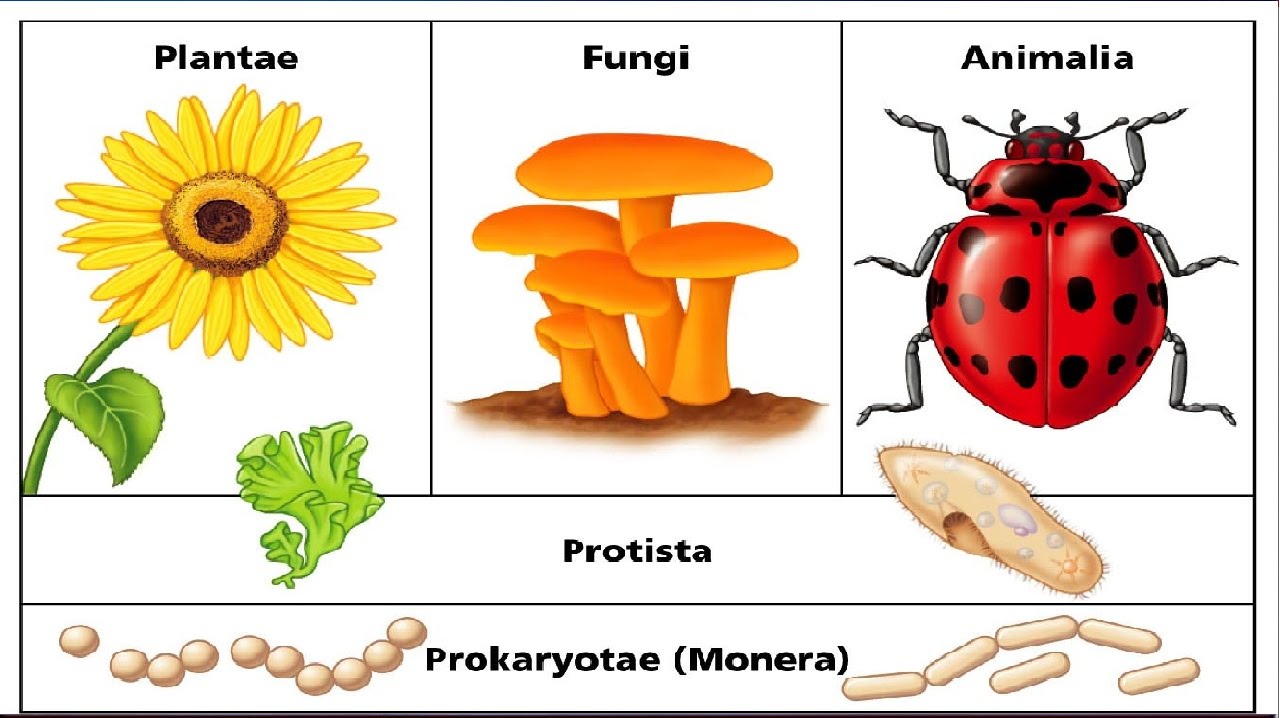 DNA در یوکاریوت ها
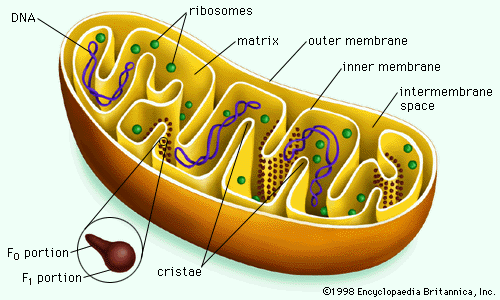 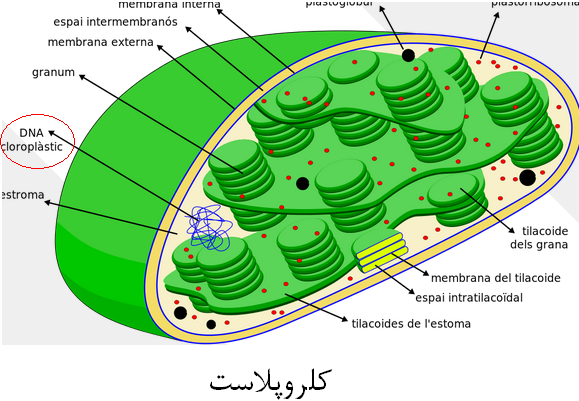 2- DNA ی سیتوپلاسمی
   در یوکاریوت ها علاوه بر هسته در سیتوپلاسم نیز مقداری DNA وجود دارد که به آن DNA ی سیتوپلاسمی گفته می شود. این نوع از  DNA که حالت حلقوی دارد درمیتوکندری و کلروپلاست دیده می شود.
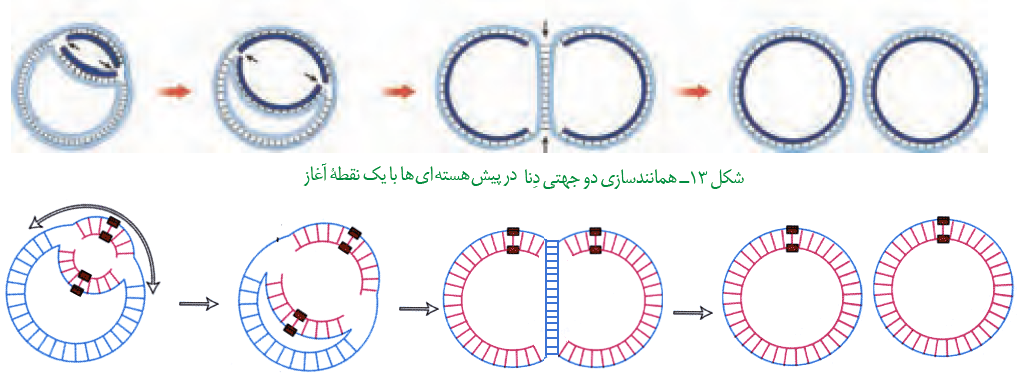 همانندسازی  DNA در پروکاریوت ها
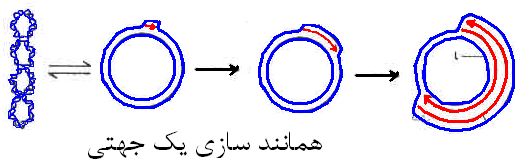 اغلب پروکاریوت ها فقط یک جایگاه آغاز همانندسازی در DNA خود دارند. این نقطه در بخش خاصی از DNA قرار دارد، در این جایگاه دو رشته DNA از هم باز می شوند. پژوهش ها نشان داده است همانندسازی دو جهتی در باکتری ها هم وجود دارد یعنی از یک نقطه همانندسازی شروع و در دو جهت ادامه می یابد تا به همدیگر رسیده و همانندسازی پایان یابد
همانند سازی  DNAدر یوکاریوت ها
همانندسازی در یوکاریوت ها بسیار پیچیده تر از پروکاریوت ها است. علت این مسئله وجود مقدارزیاد DNA و قرار داشتن در چندین کروموزوم است که هر کدام از آنها چندین برابر DNAباکتری هستند. بنابراین اگر فقط یک جایگاه آغاز همانندسازی در هر کروموزوم داشته باشند مدت زمان زیادی برای همانندسازی لازم است.
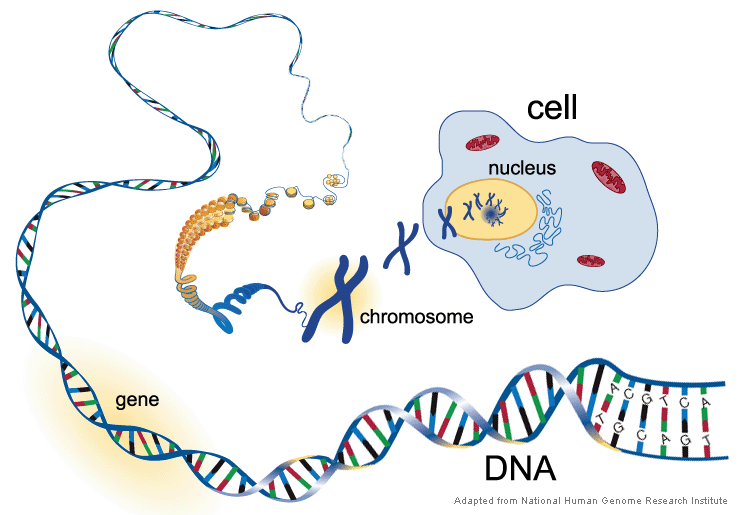 همانند سازی   DNAدر یوکاریوت ها
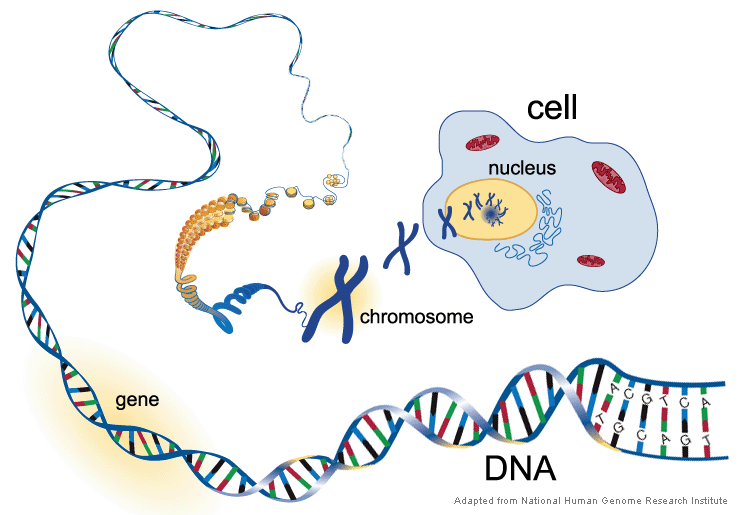 به همین علت در یوکاریوت ها ، آغاز همانندسازی در چندین نقطه در هر کروموزوم انجام می شود.
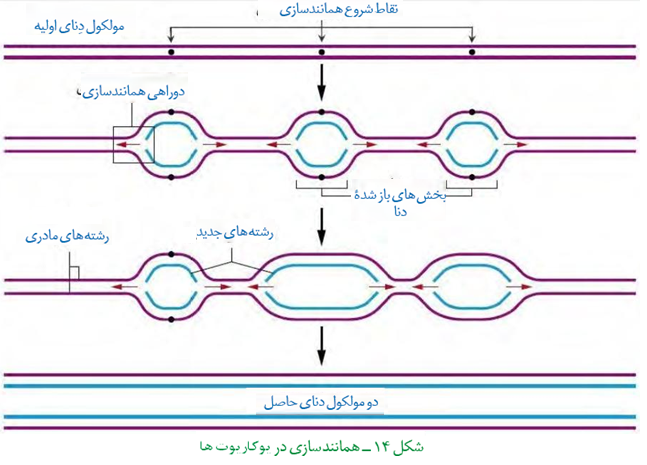 تعداد نقطه های آغاز همانندسازی در یوکاریوت ها
تعداد نقطه های آغاز همانندسازی در یوکاریوت ها حتی می تواند بسته به مراحل رشد و نمو تنظیم شود؛ مثلاً در ابتدای تقسیمات یاخته ای تعداد جایگاه آغاز همانندسازی کمتر و هنگاهی که سرعت تقسیم یاخته زیاد می شود تعداد جایگاه آغاز همانندسازی نیز افزایش می یابد. پس از آن اگر سرعت تقسیم بخواهد کاهش یابد تعداد جایگاه آغاز هم کاهش می یابد؛
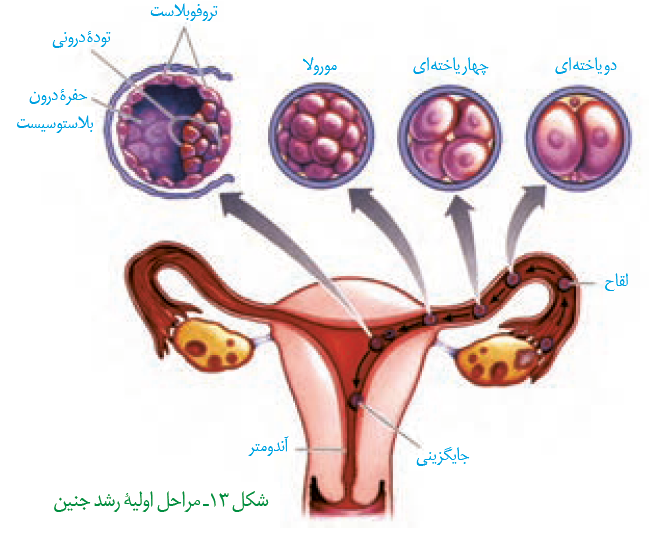 تعداد نقطه های آغاز همانندسازی در یوکاریوت ها
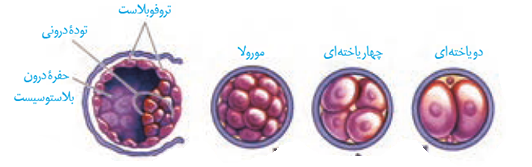 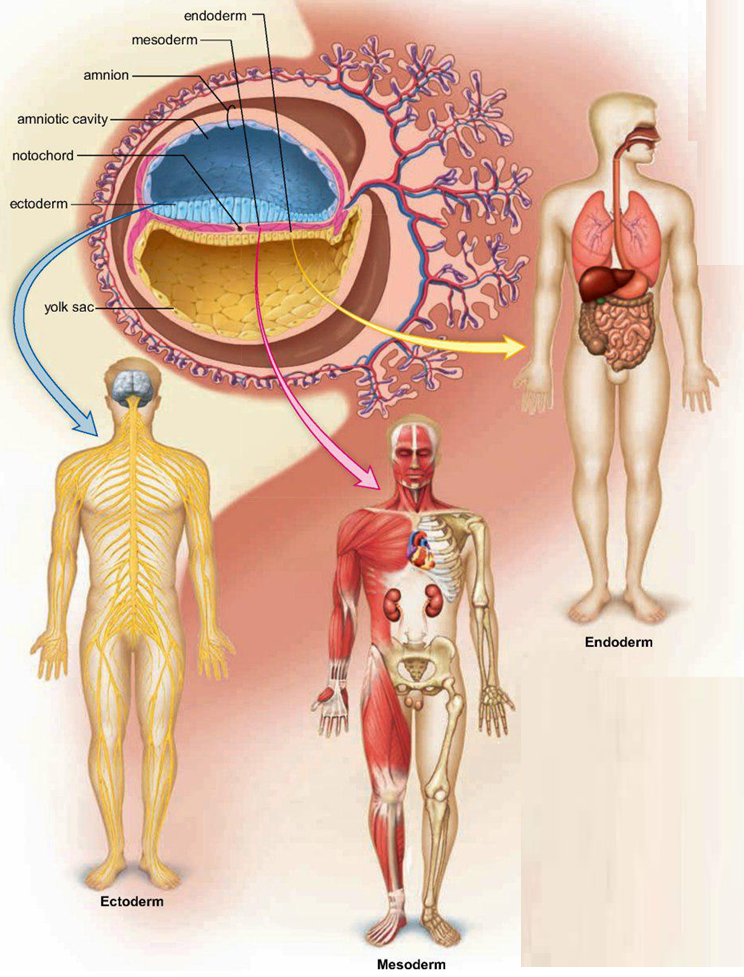 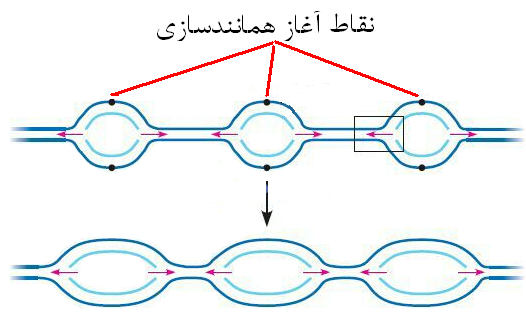 مثلاً در دوران جنینی در مراحل مورولا و بلاستولا سرعت تقسیم زیاد و تعداد نقاط آغاز مورد استفاده هم زیاد است ولی پس از تشکیل اندام ها سرعت تقسیم و تعداد نقاط آغاز کم می شوند
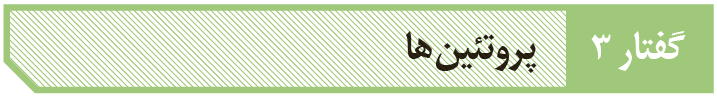 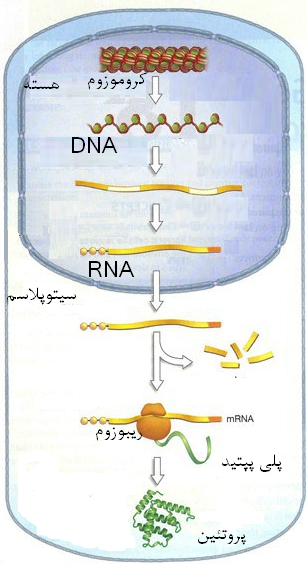 علاوه بر DNA وRNA که در یاخته ذخیره و انتقال اطلاعات را بر عهده دارند مولکول های دیگری نیز هستند که به انجام فرایند های مختلف یاخته ای کمک می کنند. از جملهٔ این مولکول ها پروتئین ها هستند که نقش بسیار مهمی در فرایندهای یاخته ای دارند.
ساختارآمینواسیدها
پروتئین ها پلیمرهای خطی از آمینواسیدها هستند. نوع، ترتیب و تعداد آمینواسیدها در پروتئین، ساختار و عمل آنها را مشخص می کند.
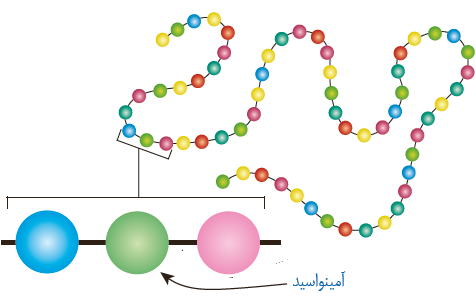 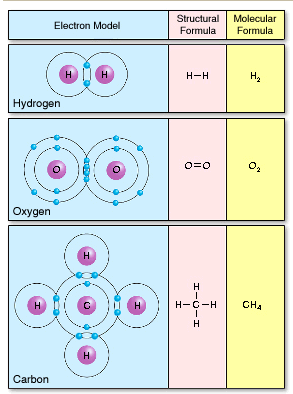 ظرفیت اتم کربن
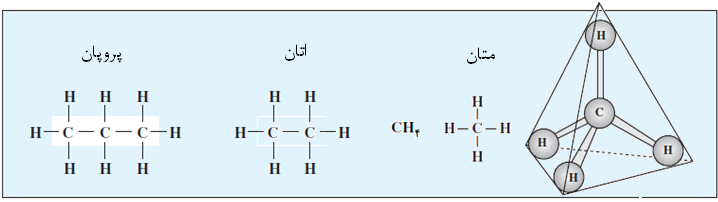 ساختارآمینواسیدها
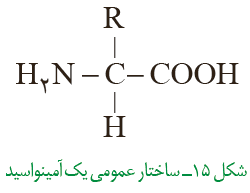 آمینواسیدها همان طور که از نامشان برمی آید یک گروه آمین(-NH 2) و یک گروه اسیدی کربوکسیل( -COOH) دارند. همان طور که در شکل می بینید گروه آمین و کربوکسیل به همراه یک هیدروژن و گروه R همگی به یک کربن مرکزی متصل اند و چهار ظرفیت آن را پر می کنند.
ساختارآمینواسیدها
گروه R در آمینو اسیدهای مختلف متفاوت است و ویژگی های منحصر به فرد هر آمینواسید به آن بستگی دارد. هرآمینواسید می تواند در شکل دهی پروتئین مؤثر باشد و تأثیر آن به ماهیت شیمیایی  Rبستگی دارد.
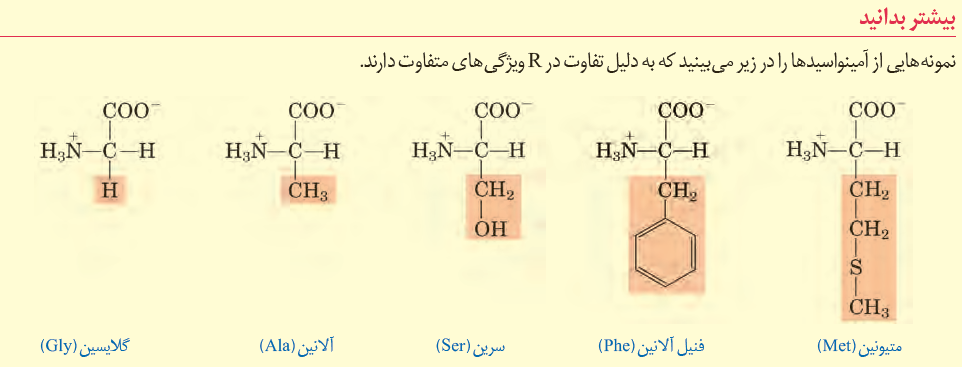 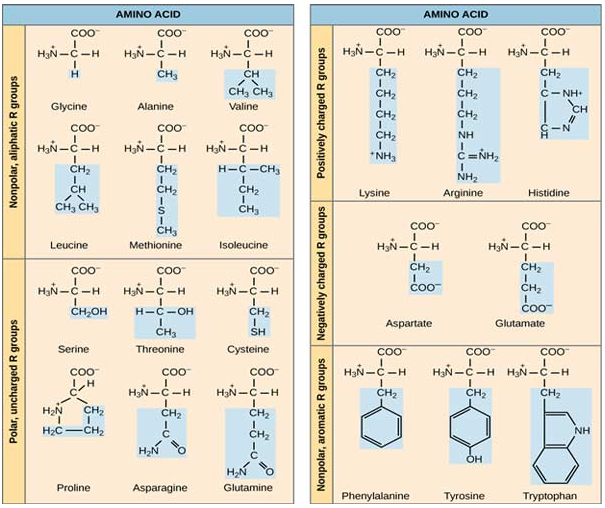 پیوند پپتیدی آمینواسیدها را به یکدیگر متصل می کند
هنگامی که آمینواسیدی در محیط آبی (یاخته) قرار می گیرد، گروه آمین بارمثبت (+) و گروه کربوکسیل بار منفی (-) به خود می گیرد. این دو گروه در آمینواسیدهای مختلف می توانند به همدیگر نزدیک شوند و با حضور آنزیم واکنش سنتزآبدهی را انجام دهند.
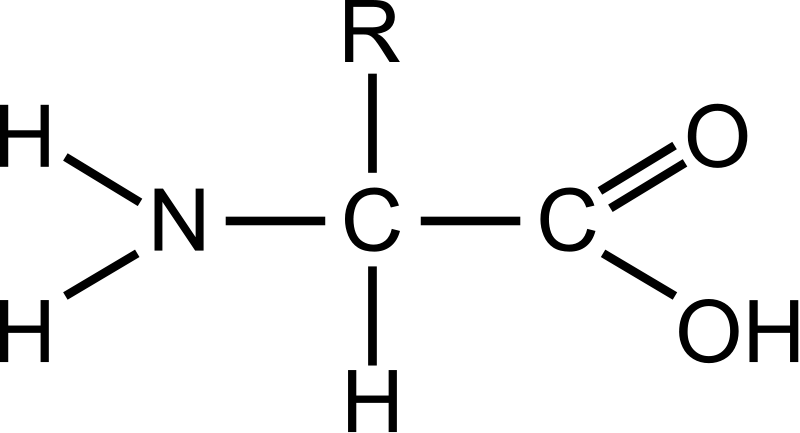 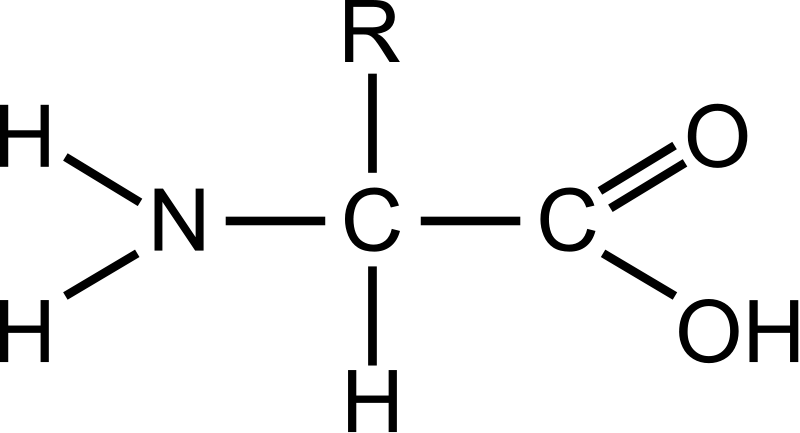 واکنش سنتز آبدهی آمینواسیدها
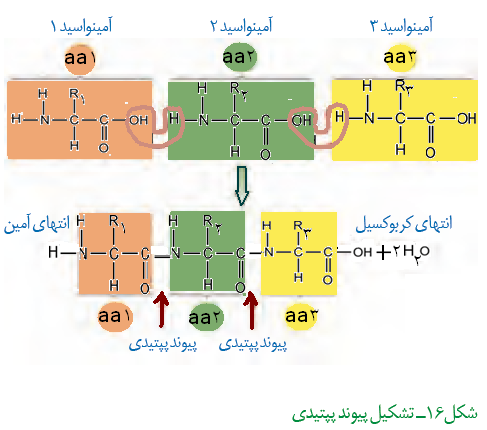 در این نوع واکنش با خروج یک مولکول آب، یک آمینواسید با آمینواسید یا رشتهٔ آمینواسید دیگر پیوند اشتراکی ایجاد می کند. این پیوند اشتراکی بین آمینواسیدها را پیوند پپتیدی می گویند.
پلی پپتید
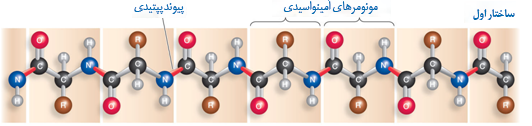 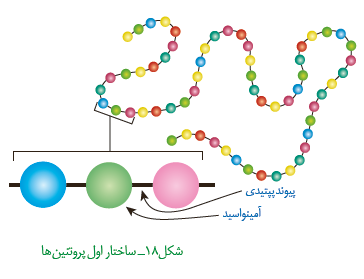 وقتی تعدادی آمینواسید با پیوند پپتیدی به هم وصل شوند،
زنجیره ای از آمینواسیدها به نام پلی پپتید تشکیل می شود.
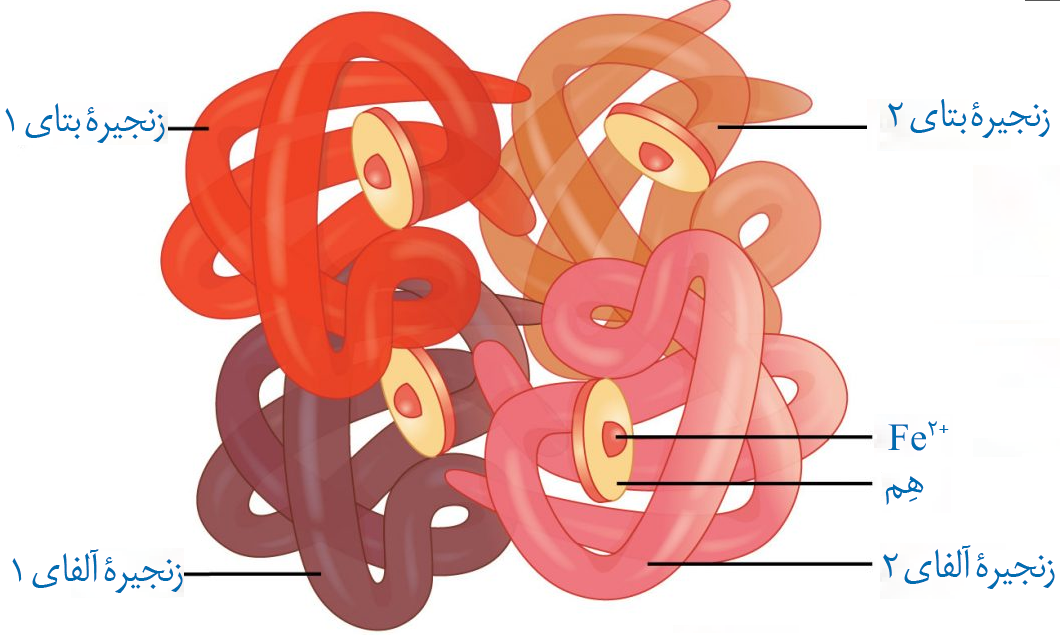 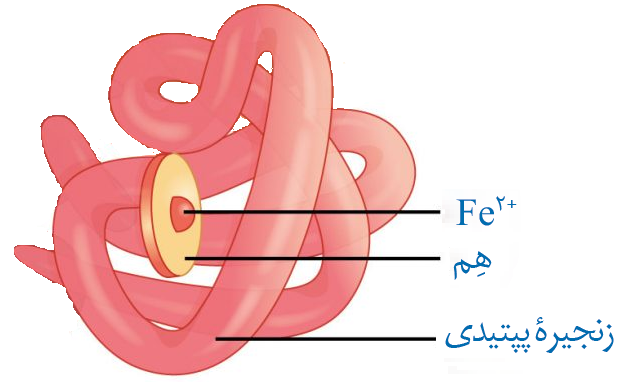 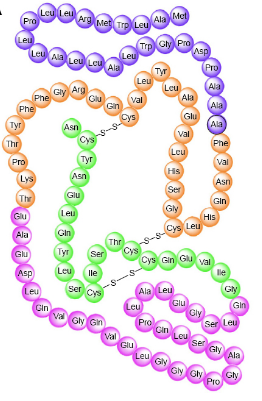 پروتئین ها
پروتئین ها از یک یا چند زنجیره بلند و بدون شاخه از پلی پپتیدها ساخته شده اند.هر نوع پروتئین، ترتیب خاصی از آمینواسیدها را دارد که با استفاده از روش های شیمیایی، آمینواسیدها را جدا و آنها را شناسایی می کنند.
آمینواسیدها
اگرچه آمینواسیدها در طبیعت انواع گوناگونی دارند اما فقط 20 نوع از آنها در ساختار پروتئین ها به کار می روند. از این 20 نوع، 8 مورد آنها را در انسان بالغ ضروری (اساسی) می دانند؛ یعنی بدن انسان نمی تواند آنها را بسازد؛ بنابراین باید این آمینواسیدها را به همراه مواد غذایی دریافت کند.
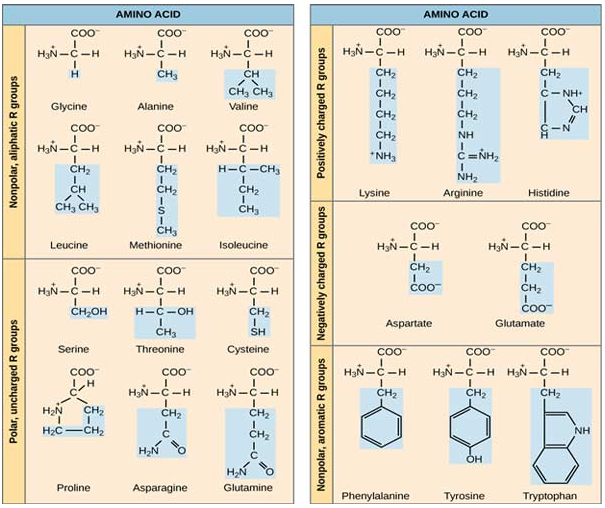 دانستنی اسید آمینه های اساسی
اسیدهای آمینه ضروری عبارتند از: لوسین، ایزولوسین، والین، فنیل آلانین، ترئونین، متیونین، تریپتوفان و لیزین. علاوه بر آنها، اسید آمینه های هیستیدین برای نوزاد انسان و آرژنین برای نوزاد حیوانات ضروری (اساسی) محسوب می‌شوند.
سطوح مختلف ساختاری در پروتئین ها
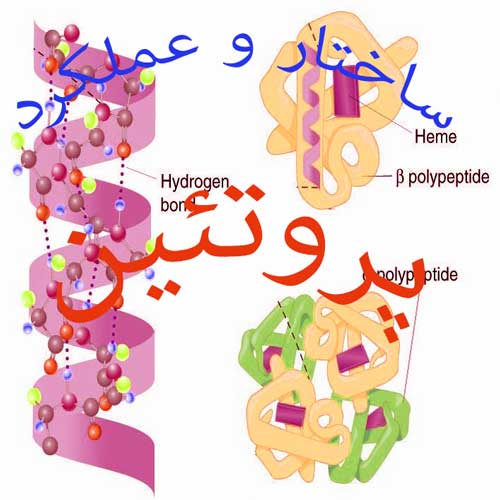 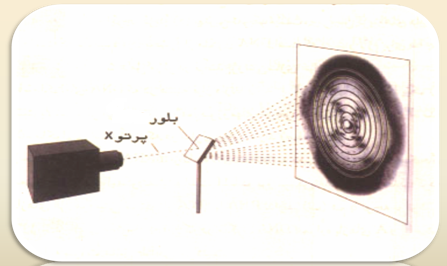 شکل فضایی پروتئین، نوع عمل آن را مشخص می کند. یکی از راه های پی بردن به شکل پروتئین استفاده از پرتوهای ایکس است. با استفاده از تصاویر حاصل از آن و روش های دیگر، محققین به ساختار سه بعدی پروتئین ها پی می برند که در آن حتی جایگاه هر اتم را می توانند مشخص کنند.
اولین پروتئینی که ساختار آن شناسایی شد
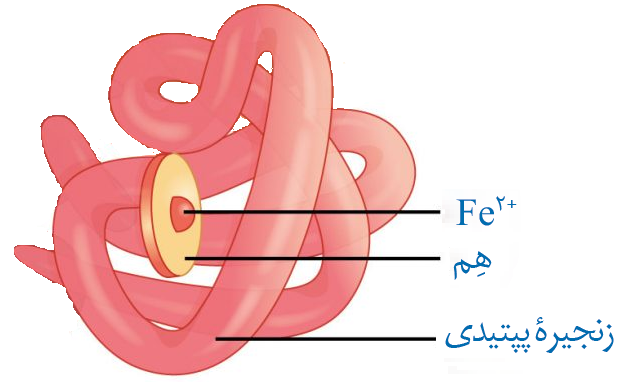 اولین پروتئینی که ساختار آن شناسایی شد میوگلوبین بود. آیا به یاد می آورید میوگلوبین در بدن چه نقشی دارد؟ این پروتئین از یک رشتهٔ پلی پپتید تشکیل شده است.
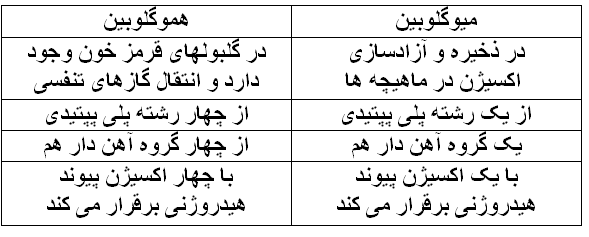 ساختار پروتئین ها در چهارسطح بررسی می شود که هر ساختارمبنای تشکیل ساختار بالاتر است
ساختار اول پروتئین  توالی آمینواسیدها:
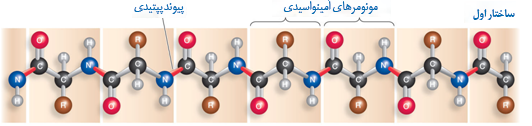 ترتیب قرار گرفتن آمینواسیدها به صورت خطی، ساختار اول پروتئین ها را مشخص می کند، نوع، تعداد، ترتیب و تکرار آمینواسیدها، در ساختار اول هر پروتئین مطرح است.
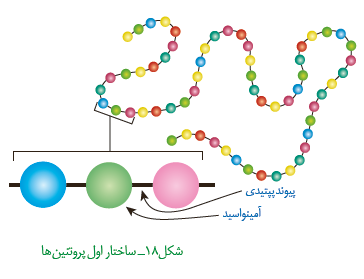 ساختار اول پروتئین  توالی آمینواسیدها:
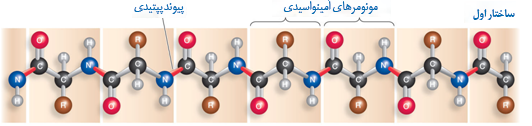 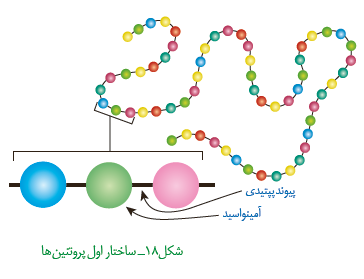 ساختار اول با ایجاد پیوندهای پپتیدی بین آمینواسیدها شکل می گیرد. این پیوند در واقع نوعی پیوندکووالانسی(اشتراکی) است. تغییر آمینواسید در هر جایگاه موجب تغییر در ساختار اول پروتئین می شود و ممکن است فعالیت آن را تغییر دهد.
ساختار اول پروتئین  توالی آمینواسیدها:
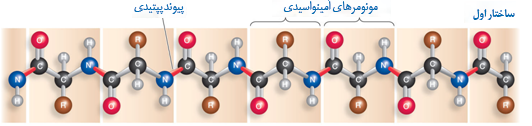 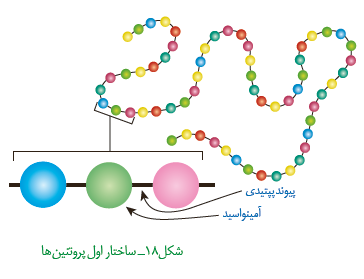 با در نظر گرفتن 20 نوع آمینواسید و اینکه محدودیتی در توالی آمینواسیدها در ساختار اول پروتئین ها وجود ندارد پروتئین های حاصل می توانند بسیار متنوع باشند. با توجه به اهمیت توالی آمینواسیدها در ساختار اول، همه سطوح دیگر ساختاری در پروتئین ها به این ساختار بستگی دارند
ساختار دوم  الگوهایی از پیوندهای هیدروژنی:
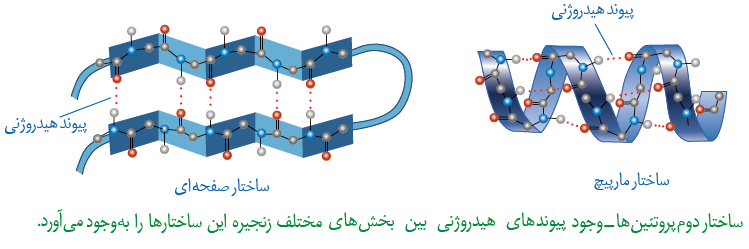 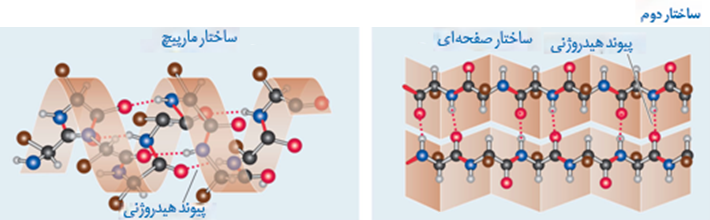 بخش هایی از زنجیره پلی پپتیدی می تواند پیوندهای هیدروژنی برقرارشود. این پیوندها منشأ تشکیل ساختار دوم در پروتئین ها هستند که به دو صورت مارپیچ و صفحه ای دیده می شوند
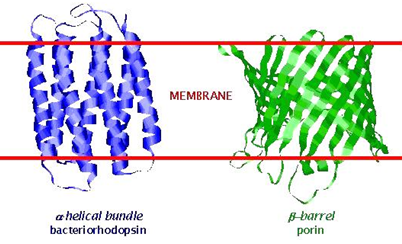 ساختار نهایی بعضی از پروتئین ها می تواند همین ساختار دوم باشد. منافذ غشایی، مجموعه ای از پروتئین ها با ساختار صفحه ای هستند که در کنار هم منظم شده اند.
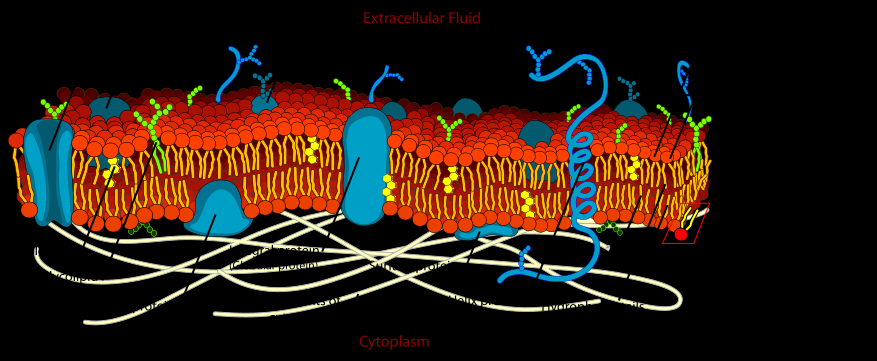 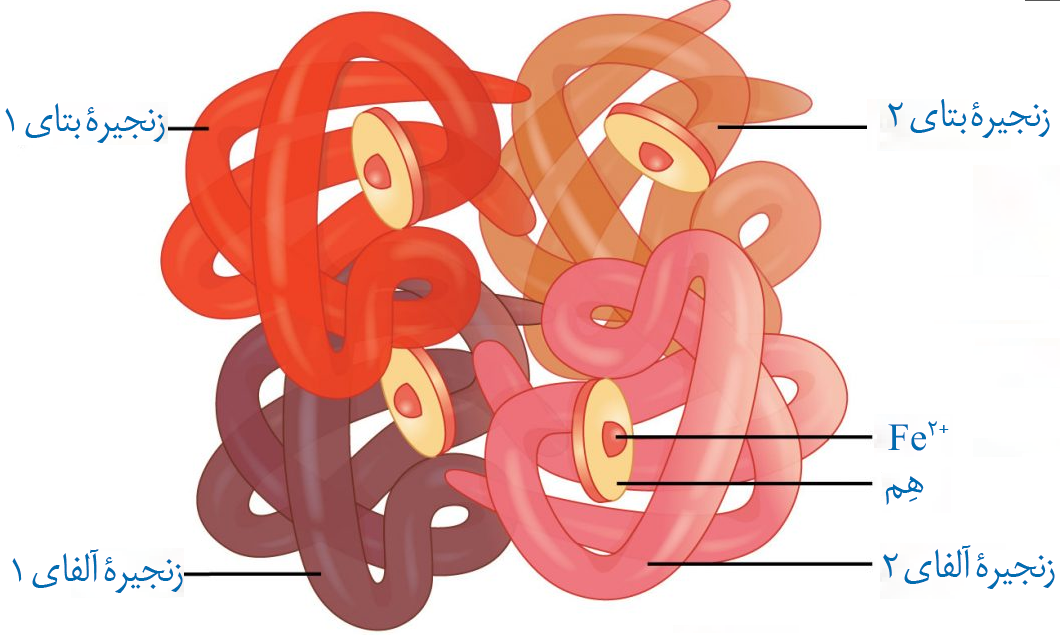 ساختار هموگلوبین
در هموگلوبین زنجیره های پپتیدی مارپیچی با همکاری همدیگر مولکول هموگلوبین را می سازند که هر کدامشان خصوصیات ساختار دوم را دارند
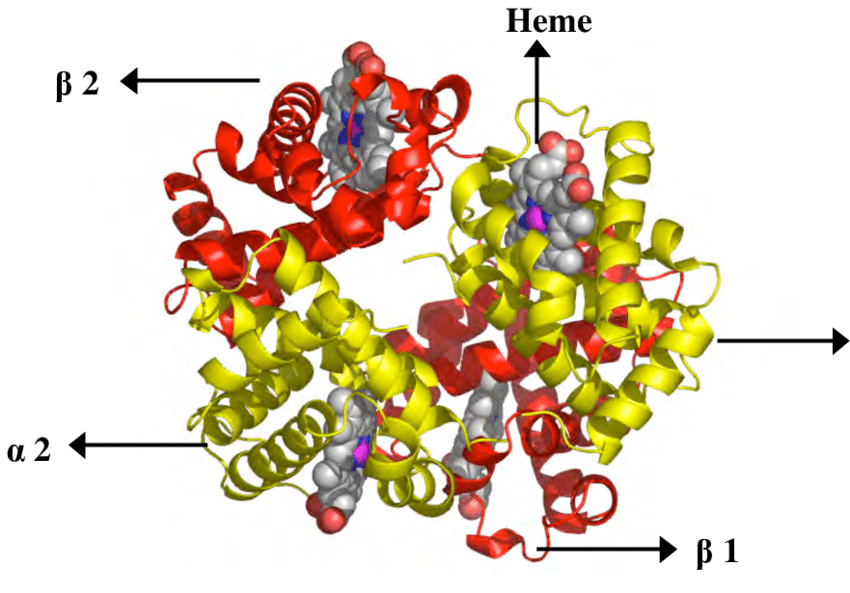 ساختار سوم  تاخورده و متصل به هم:
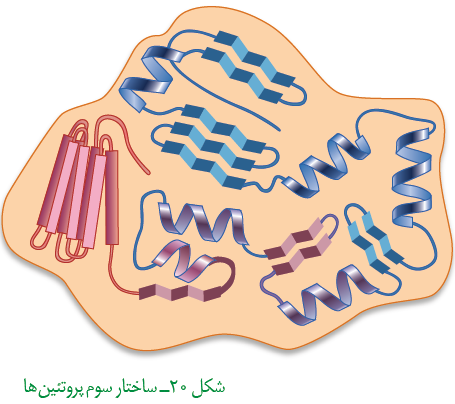 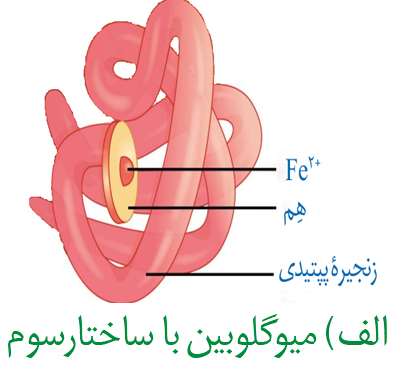 ساختار سوم، ساختار سه بعدی پروتئین هاست که در آن با تاخوردگی بیشتر صفحات و مارپیچ های ساختار دوم به شکل کروی در می آیند
نحوه تشکیل ساختار سوم پروتئین ها
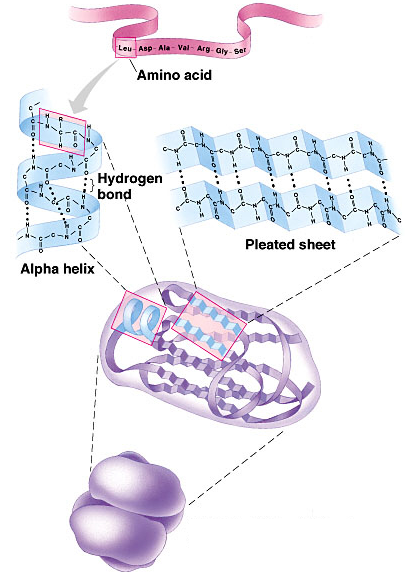 تشکیل این ساختار در اثر پیوندهای آب گریز است؛ به این صورت که گروه های R آمینواسیدهایی که آب گریزند، به یکدیگر نزدیک می شوند تا در معرض آب نباشند. سپس با تشکیل پیوند های دیگری مانند هیدروژنی، اشتراکی و یونی ساختار سوم پروتئین تثبیت می شود. مجموعهٔ این نیروها قسمت های مختلف پروتئین را به صورت به هم پیچیده در کنار هم نگه می دارند. بنابراین با وجود این نیروها پروتئین های دارای ساختار سوم، ثبات نسبی دارند
تغییر در پروتئین
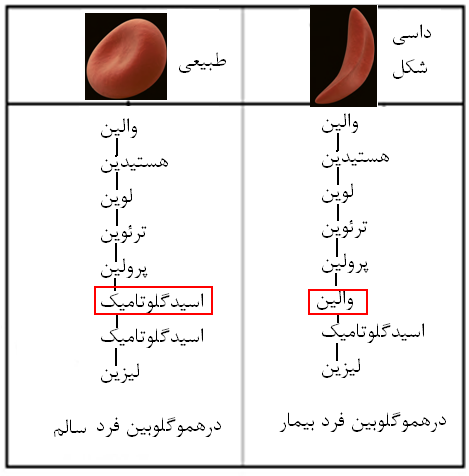 ایجاد تغییر در پروتئین، حتی تغییر یک آمینواسید هم می تواند ساختار و عملکرد آنها را به شدت تغییر دهد.
ساختار چهارم  آرایش زیر واحدها:
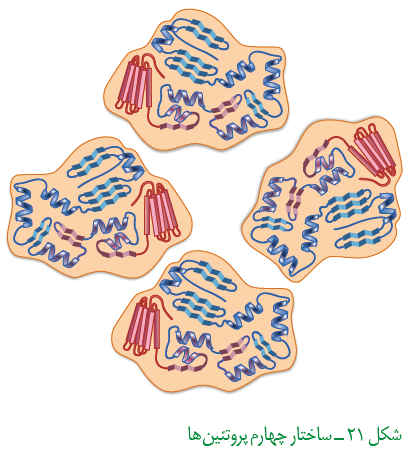 بعضی از پروتئین ها ساختار چهارم دارند، این ساختار هنگامی شکل می گیرد که دو یا چند زنجیره پلی پپتید در کنار یکدیگر پروتئین را تشکیل دهند. در این ساختار هریک از زنجیره ها نقشی کلیدی در شکل گیری پروتئین دارند. نحوۀ آرایش این زیر واحدها در کنار هم ساختار چهارم پروتئین ها نامیده می شود.
ساختار اول هموگلوبین:
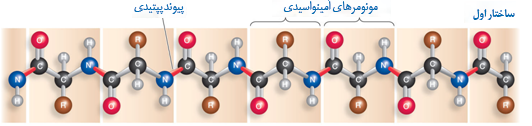 هموگلوبین چهار زنجیره از دو نوع متفاوت دارد. هر زنجیره، ترتیب خاصی از آمینواسیدها را در ساختار اول دارند.
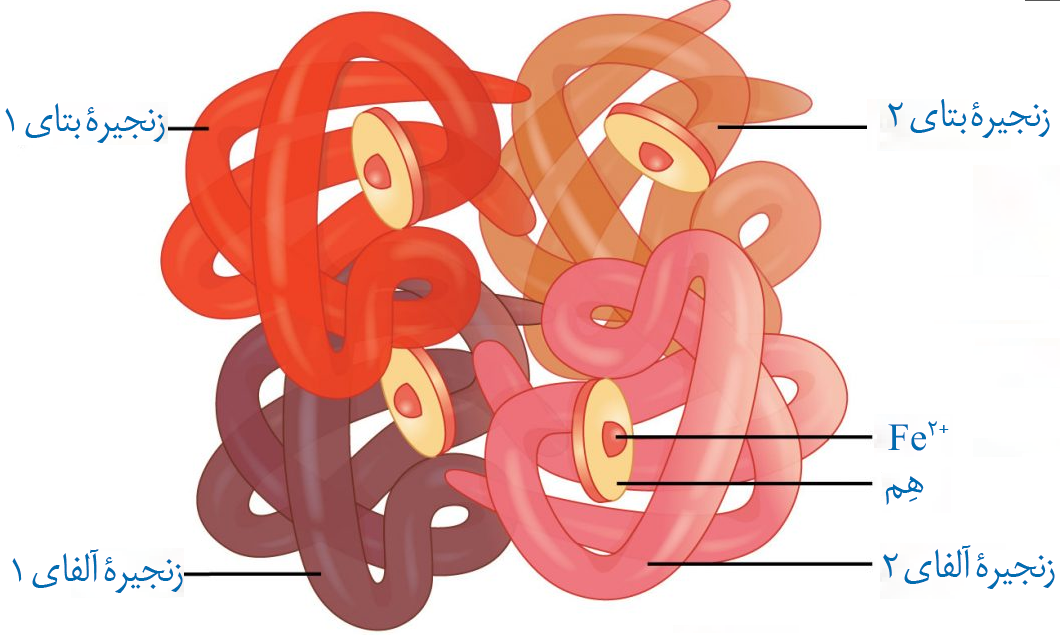 ساختار دوم و سوم هموگلوبین
در ساختار دوم به شکل مارپیچ در می آیند. در ساختار سوم هریک از زنجیره ها به صورت یک زیر واحد تاخورده و شکل خاصی پیدا می کنند.
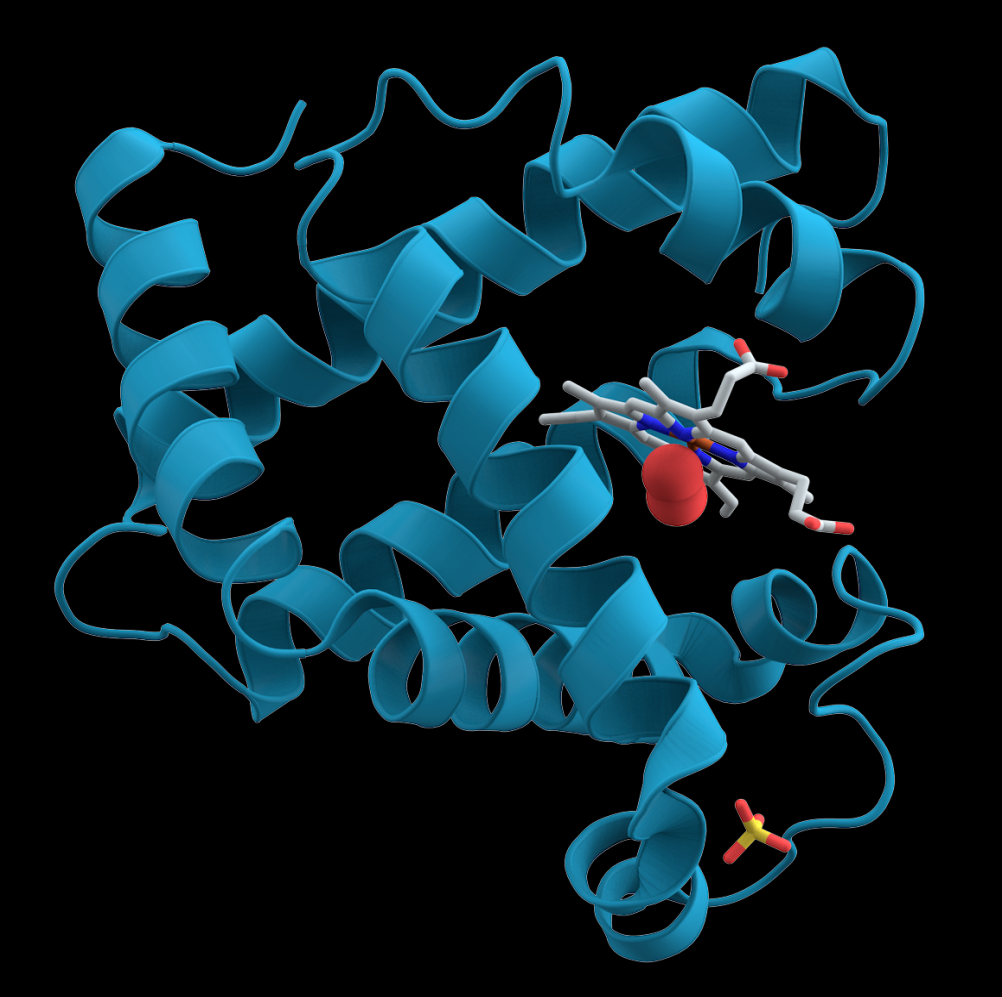 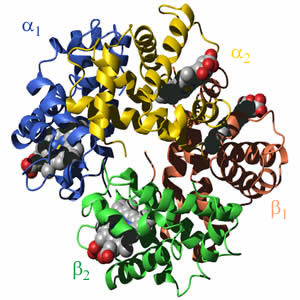 ساختار چهارم  هموگلوبین
در نهایت در ساختار چهارم این چهار زیر واحد در کنار هم قرار گرفته و هموگلوبین را شکل می دهند.
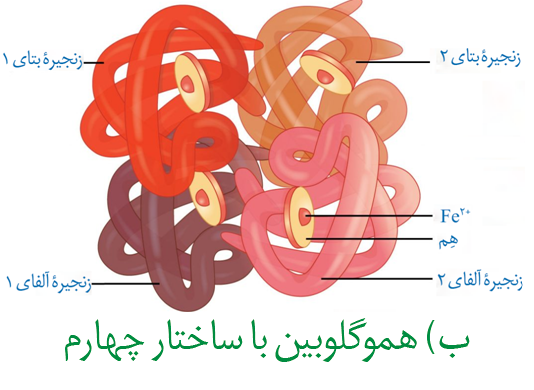 ساختار سوم میوگلوبین
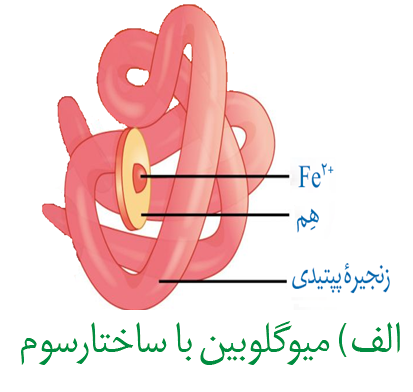 برای پروتئین هایی که فقط یک زنجیره پلی پپتید دارند ساختار نهایی می تواند ساختار دوم یا سوم باشد، مثل میوگلوبین که ساختار نهایی آن سوم است
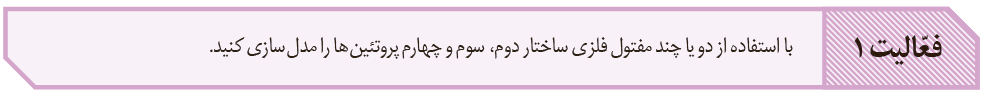 نقش پروتئین ها
پروتئین ها متنوع ترین گروه مولکول های زیستی از نظر ساختار شیمیایی و عملکردی هستند.
1- پروتئین ها در فرایندها و فعالیت های متفاوتی شرکت دارند از جمله فعالیت آنزیمی که در آن به صورت کاتالیزورهای زیستی عمل می کنند و سرعت واکنش شیمیایی خاصی را زیاد می کنند.
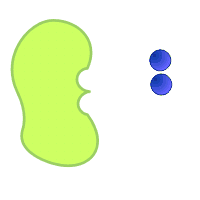 نقش پروتئین ها
2- بعضی دیگر از پروتئین ها به صورت گیرنده هایی در سطح یاخته ها قرار دارند و میکروب های خارجی، یاخته های سرطانی یا مولکول های دیگر را تشخیص می دهند. 
گلوبولین های دفاعی هم که پادتن ها را می سازند مثالی از این نوع پروتئین هستند.
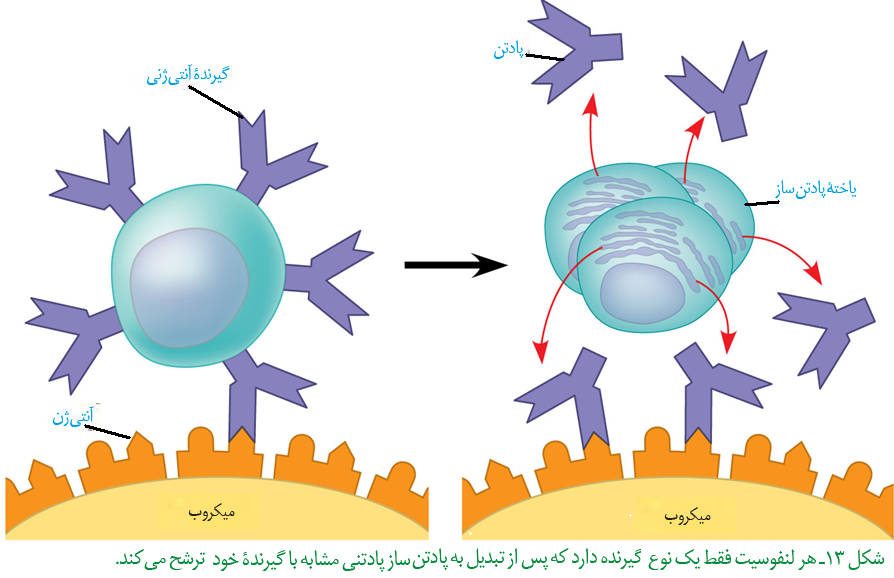 نقش پروتئین ها
3- برخی پروتئین ها مثل هموگلوبین گازهای تنفسی را در خون منتقل می کنند.
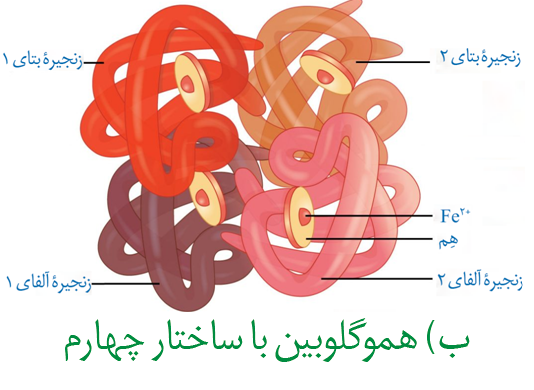 نقش پروتئین ها
4-  پمپ سدیم  پتاسیم نیز که با آن آشنا هستید پروتئینی است که در ساختار غشا شرکت دارد. این پمپ یون های سدیم و پتاسیم را در عرض غشا جابه جا می کند و فعالیت آنزیمی هم دارد. آیا محل های فعالیت و نقش آنزیمی این پمپ را به یاد دارید؟
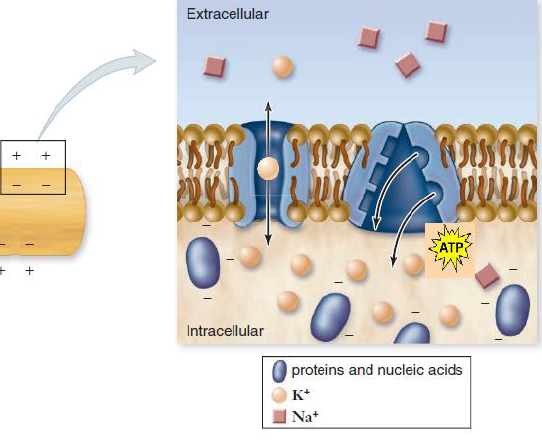 نقش پروتئین ها
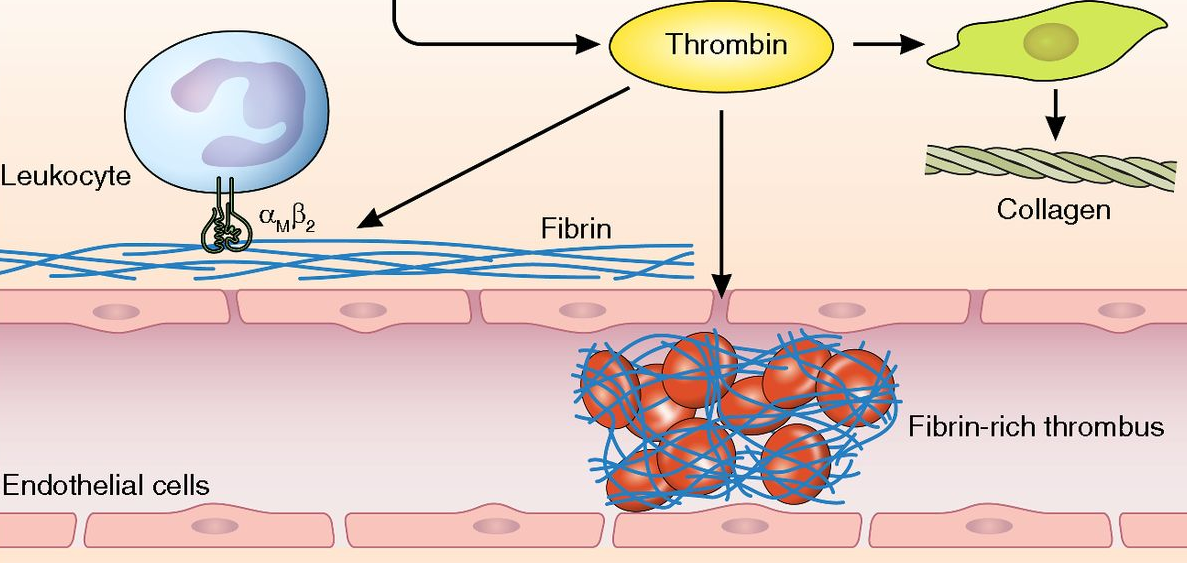 5- پروتئین هایی مثل فیبرین و کلاژن در بافت های پیوندی از بخش های مختلف بدن حفاظت می کنند.
زردپی، رباط، استخوان و پوست مقدار فراوانی از پروتئین کلاژن دارند.
نقش پروتئین ها
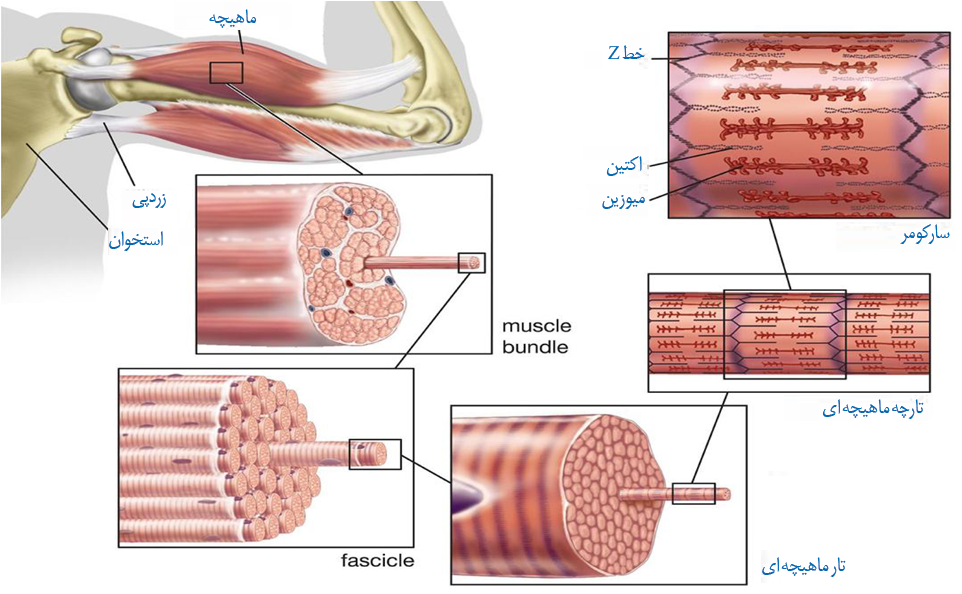 6- انقباض ماهیچه ها نیز ناشی از حرکت لغزشی دو نوع پروتئین روی یکدیگر یعنی اکتین و میوزین است.
نقش پروتئین ها
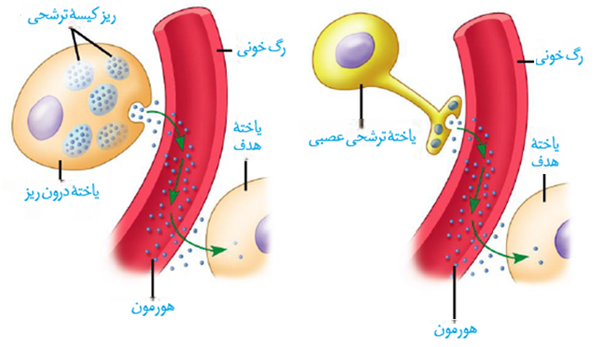 7- از دیگر پروتئین ها می توان به هورمون ها اشاره کرد. بیشتر هورمون ها از جمله اکسی توسین و انسولین که پیام های بین یاخته ای را در بدن جانوران ردوبدل می کنند تا تنظیم های مختلف در بدن انجام شود، پروتئینی هستند.
نقش پروتئین ها
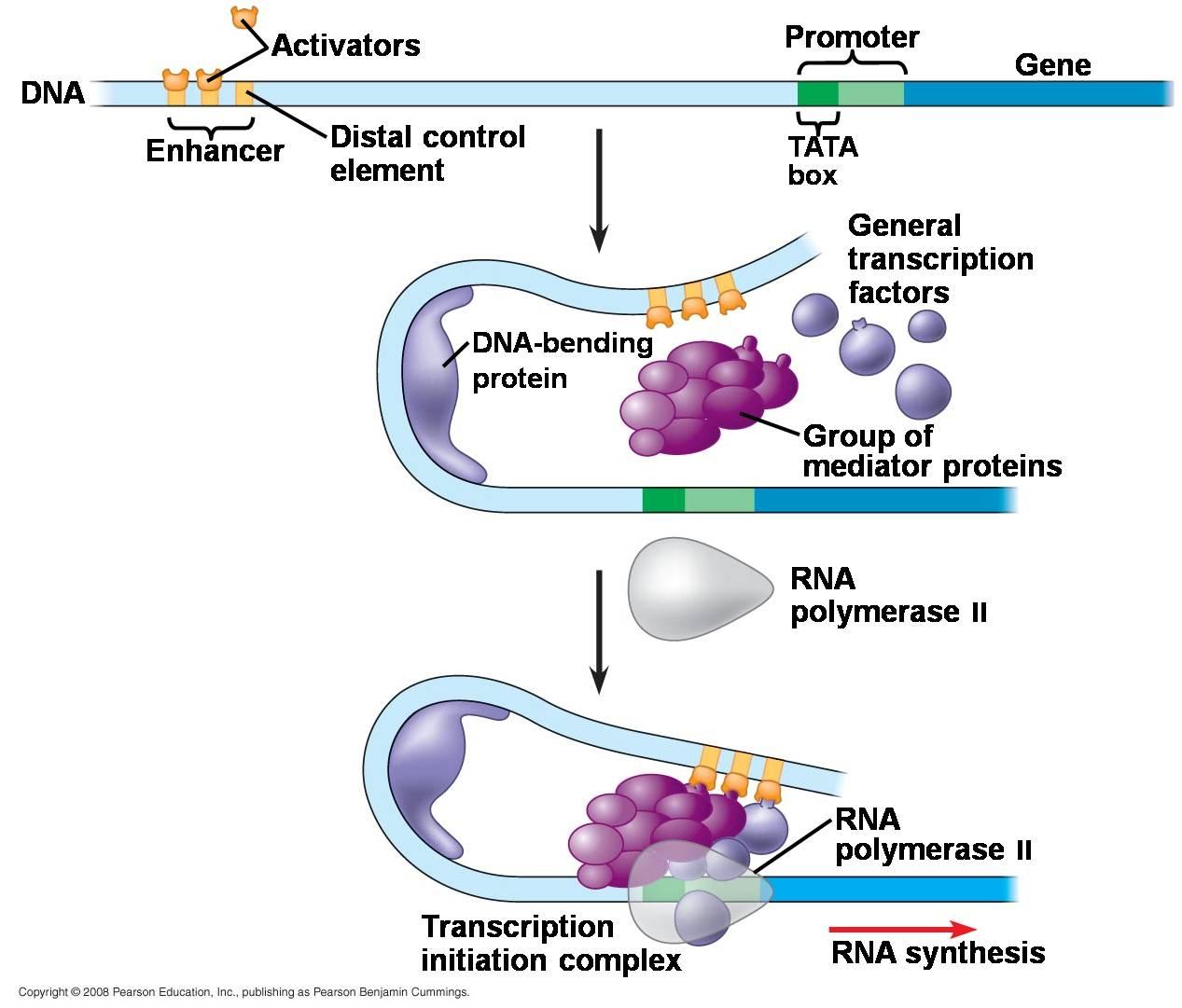 8- همچنین پروتئین هایی مثل مهارکننده ها که بعدًا با آنها آشنا خواهید شد، نقش های تنظیمی متعددی را در فعال و غیرفعال کردن ژن ها بر عهده دارند.
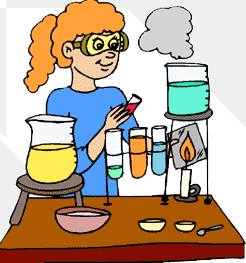 آنزیم ها
واکنش های شیمیایی در صورتی سرعت مناسب می گیرند که انرژی اولیه کافی برای انجام آن وجود داشته باشد. این انرژی را انرژی فعال سازی گویند. انجام واکنش ها در بدن موجود زنده نیز که با عنوان کلی سوخت وساز مطرح می شوند همین طور هستند. این واکنش ها با حضور آنزیم انجام می شوند.
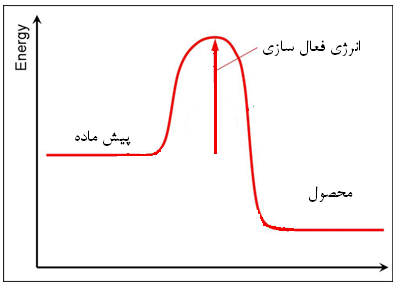 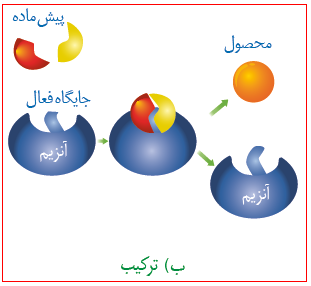 نقش آنزیم
آنزیم امکان برخورد مناسب مولکول ها را افزایش و انرژی فعال سازی واکنش را کاهش می دهد. همچنین با این کار سرعت واکنش هایی را که در بدن موجود زنده انجام شدنی هستند زیاد می کند. بدون آنزیم ممکن است در دمای بدن سوخت وساز یاخته ها بسیار کند انجام شود و انرژی لازم برای حیات تأمین نشود.
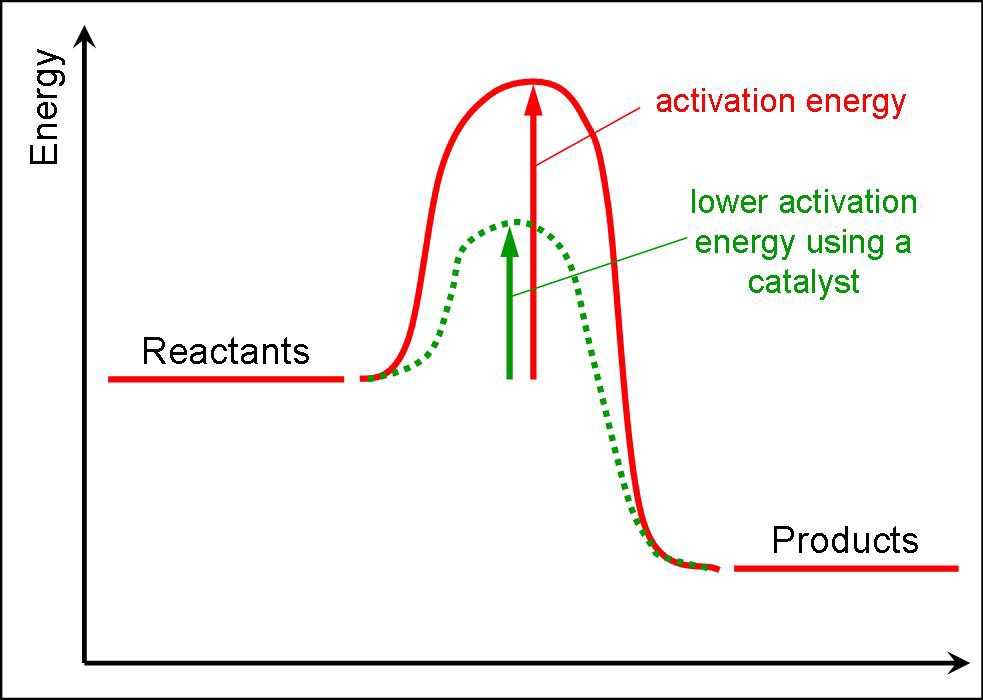 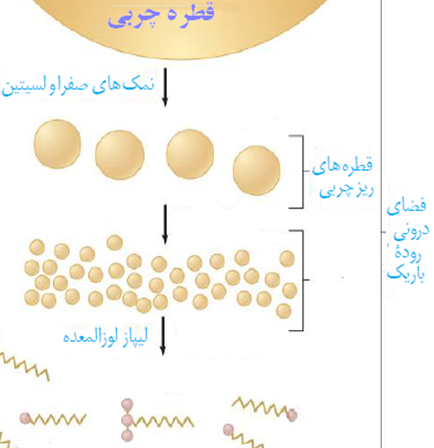 محل فعالیت آنزیم
ا- آنزیم های ترشحی دستگاه گوارش مثل آمیلاز بزاق و لیپاز در خارج یاخته عمل می کنند 
2- آنزیم های مؤثر در تنفس یاخته ای، فتوسنتز و همانندسازی درون یاخته فعالیت می کنند. 
3- گروهی از آنزیم هایی مثل پمپ سدیم  پتاسیم فعالیت خود را در غشا انجام می دهند.
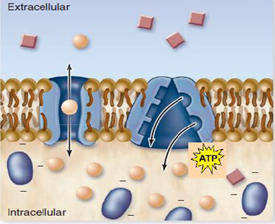 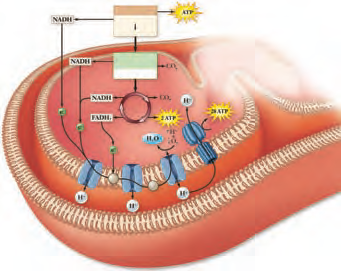 ساختار آنزیم ها
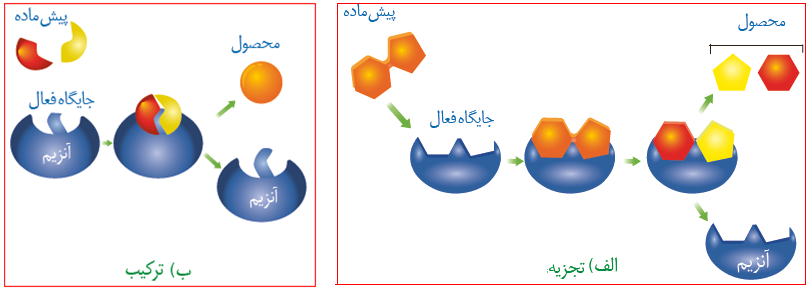 بیشتر آنزیم ها پروتئینی هستند. آنزیم ها در ساختار خود بخشی به نام جایگاه فعال  Active siteدارند. جایگاه فعال بخشی اختصاصی در آنزیم است که پیش ماده Substrate در آن قرار می گیرد. ترکیباتی که آنزیم روی آنها عمل می کند، پیش ماده و ترکیباتی که حاصل فعالیت آنزیم هستند،  فراورده Product یا محصول خوانده می شوند
کوآنزیم  Coenzyme
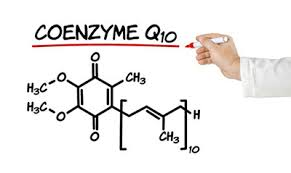 بعضی آنزیم ها برای فعالیت به یون های فلزی مانند آهن، مس و یا مواد آلی مثل ویتامین ها نیاز دارند که به این مواد کوآنزیم (کمک کننده به آنزیم)گفته می شود. 
وجود بعضی از مواد سمی در محیط مثل سیانید و آرسنیک می تواند با قرار گرفتن در جایگاه فعال آنزیم، مانع فعالیت آن شود. بعضی از این مواد به همین طریق باعث مرگ می شوند.
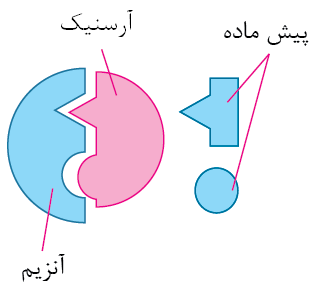 عملکرد اختصاصی آنزیم ها
عوامل متعددی از جمله :
pH
دما، 
غلظت آنزیم 
 پیش ماده 
   بر سرعت فعالیت آنزیم ها تأثیر می گذارند.
pH محیط
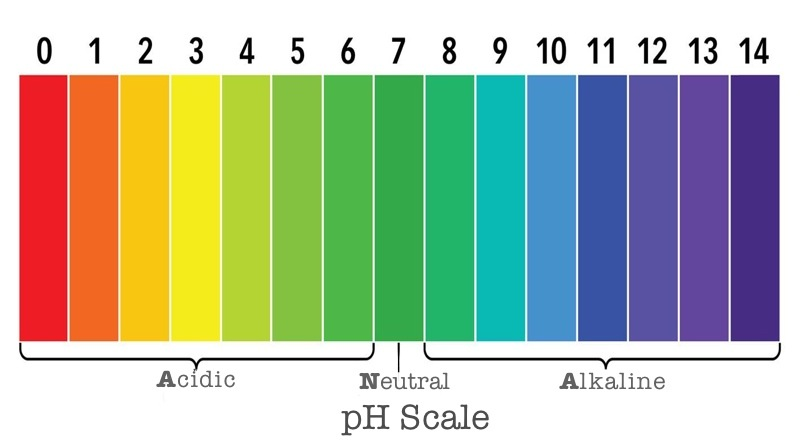 pH بیشتر مایعات بدن بین 6 و 8 است مثلاً pH خون حدود 7/4 است. البته pH بعضی بخش ها خارج از این محدوده هستند
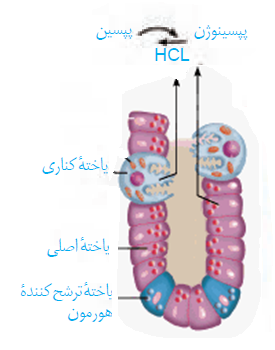 pH محیط
یکی از این موارد، pHترشحات معده است که حدود 2 می باشد.
هر آنزیم در یک pH ویژه بهترین فعالیت را دارد که به آن pH بهینه می گویند؛ مثلاً pH بهینه پپسین که از یاخته های معده ترشح می شود حدود 2 است در حالی که آنزیم هایی که از لوزالمعده به روده کوچک وارد می شوند  pHبهینه حدود 8 دارند.
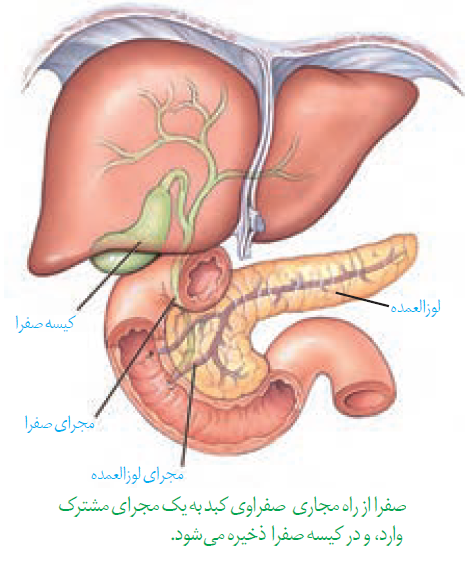 pH محیط
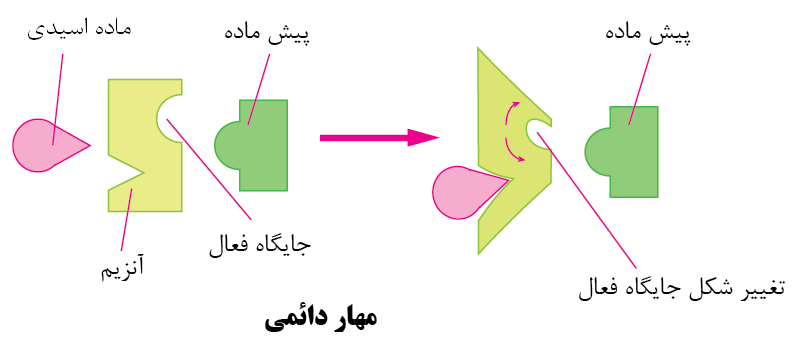 تغییر pH با تأثیر بر پیوند های شیمیایی مولکول پروتئین می تواند باعث تغییر شکل آنزیم شود و در نتیجه امکان اتصال آن به پیش ماده از بین برود، در نتیجه میزان فعالیت آن تغییر می کند.
دما:
آنزیم های بدن انسان در دمای 37 درجه سانتی گراد بهترین فعالیت را دارند. 
این آنزیم ها در دمای بالاتر ممکن است شکل غیر طبیعی یا برگشت ناپذیر پیدا کنند و غیر فعال شوند. 
آنزیم هایی که در دمای پایین غیر فعال می شوند با برگشت دما به حالت طبیعی، می توانند به حالت فعال برگردند.
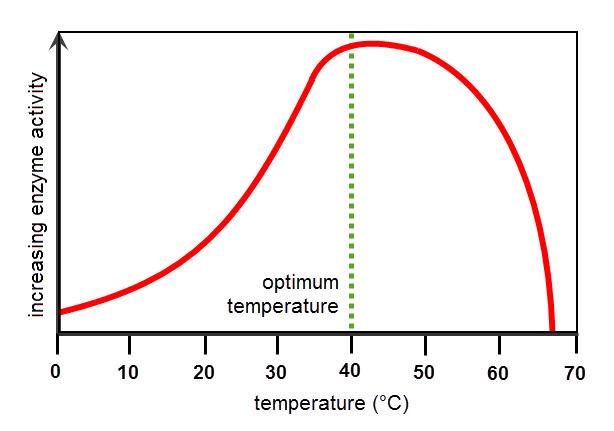 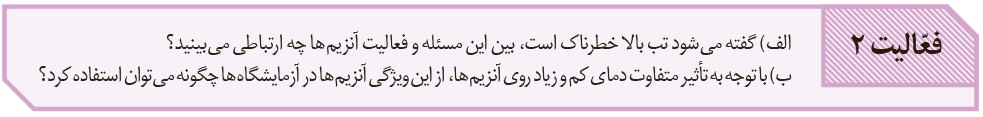 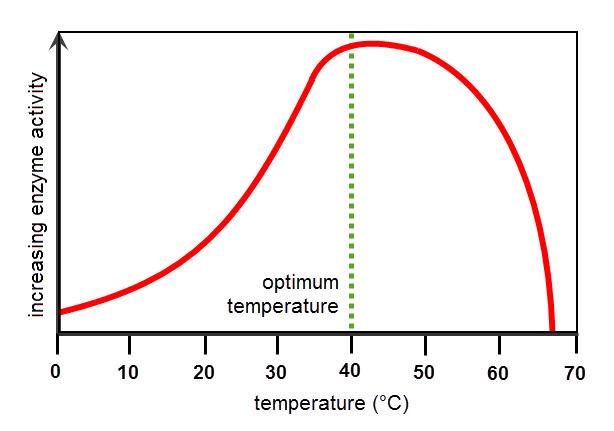 غلظت آنزیم و پیش ماده:
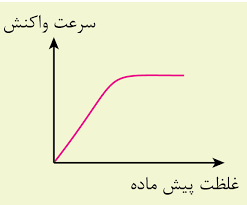 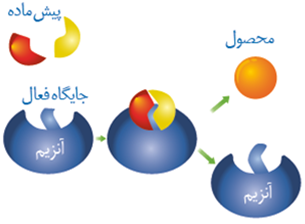 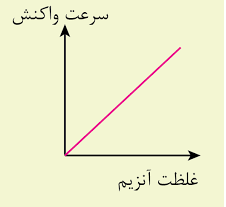 مقدار بسیار کمی از آنزیم کافی است تا مقدار زیادی از پیش ماده را در واحد زمان به فراورده تبدیل کند. اگر مقدار آنزیم زیادتر شود تولید فراورده در واحد زمان افزایش می یابد. افزایش غلظت پیش ماده در محیطی که آنزیم وجود دارد نیز می تواند تا حدی باعث افزایش سرعت شود ولی این افزایش تا زمانی ادامه می یابد که تمامی جایگاه های فعال آنزیم ها با پیش ماده اشغال شوند. در این حالت سرعت انجام واکنش ثابت می شود.
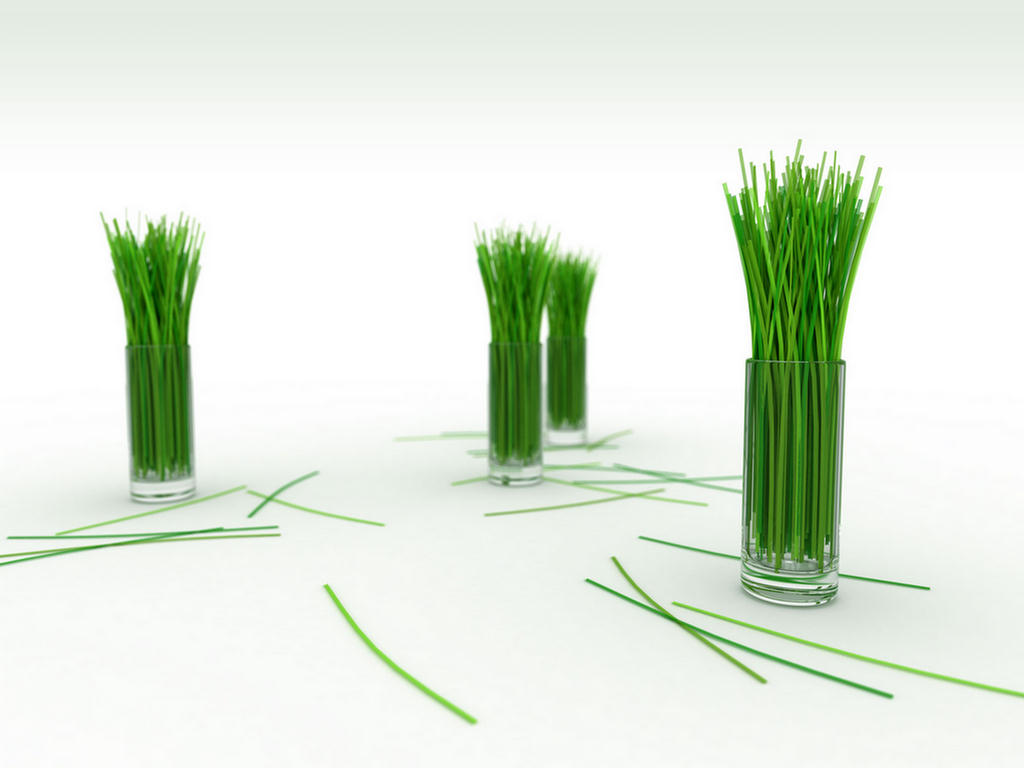 سرفراز باشید